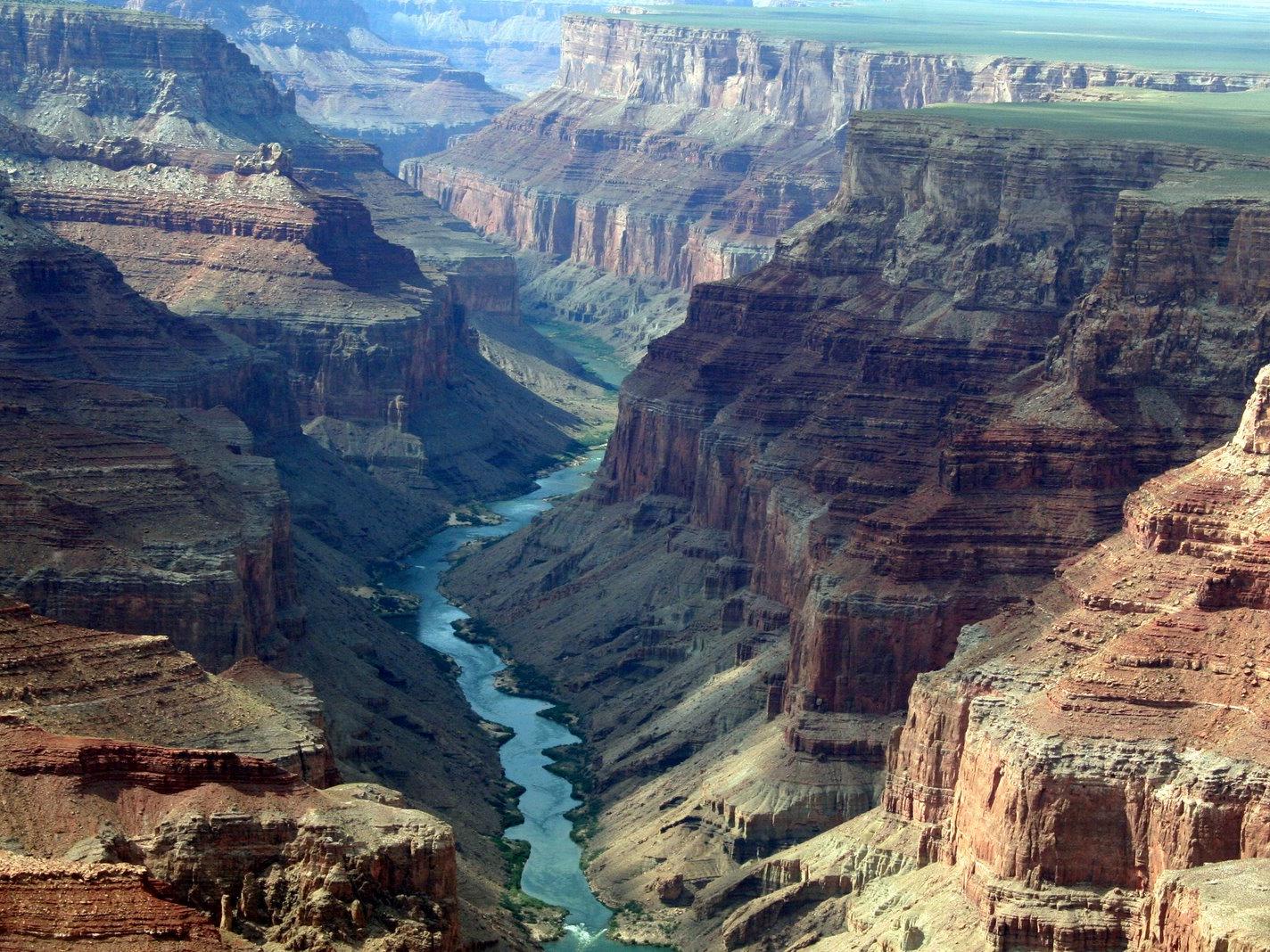 this is now….
how’d this come to be? …
something local….
4 billion 
years ago
today
The Ocean
620 million years ago
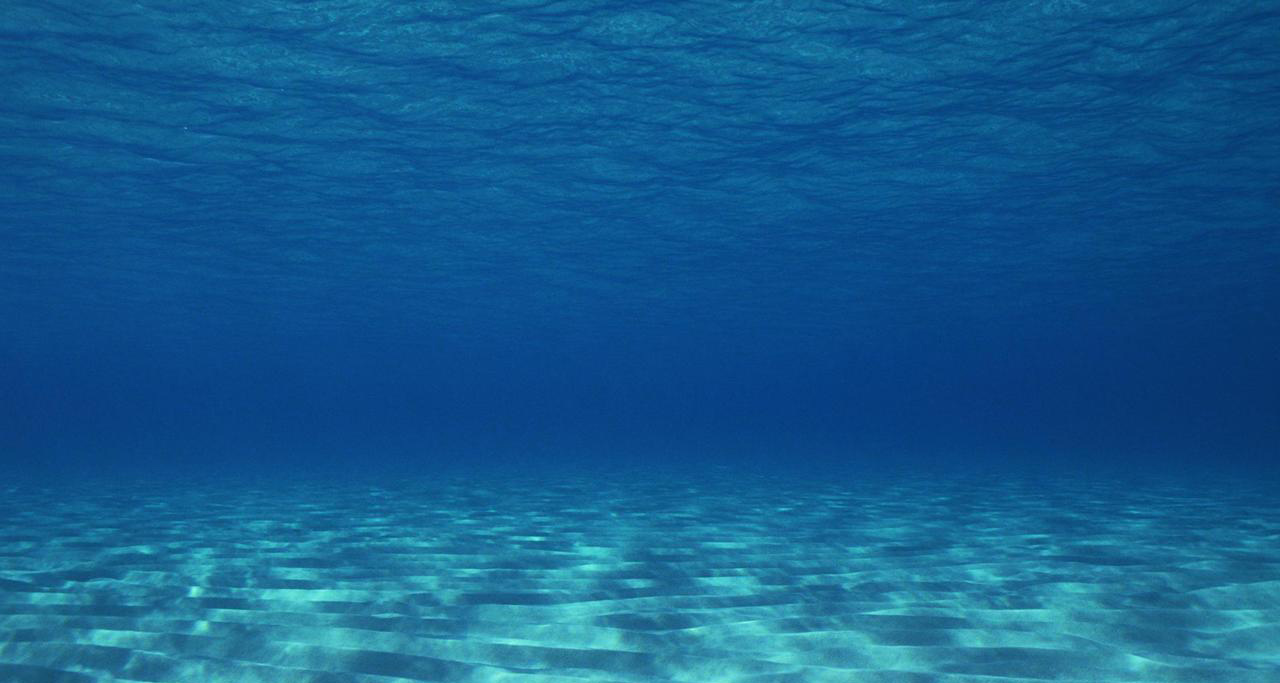 miles and miles and miles
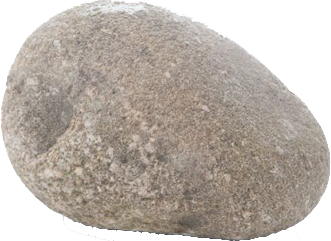 The Sediment (falling into the ocean)
(grains of sand)
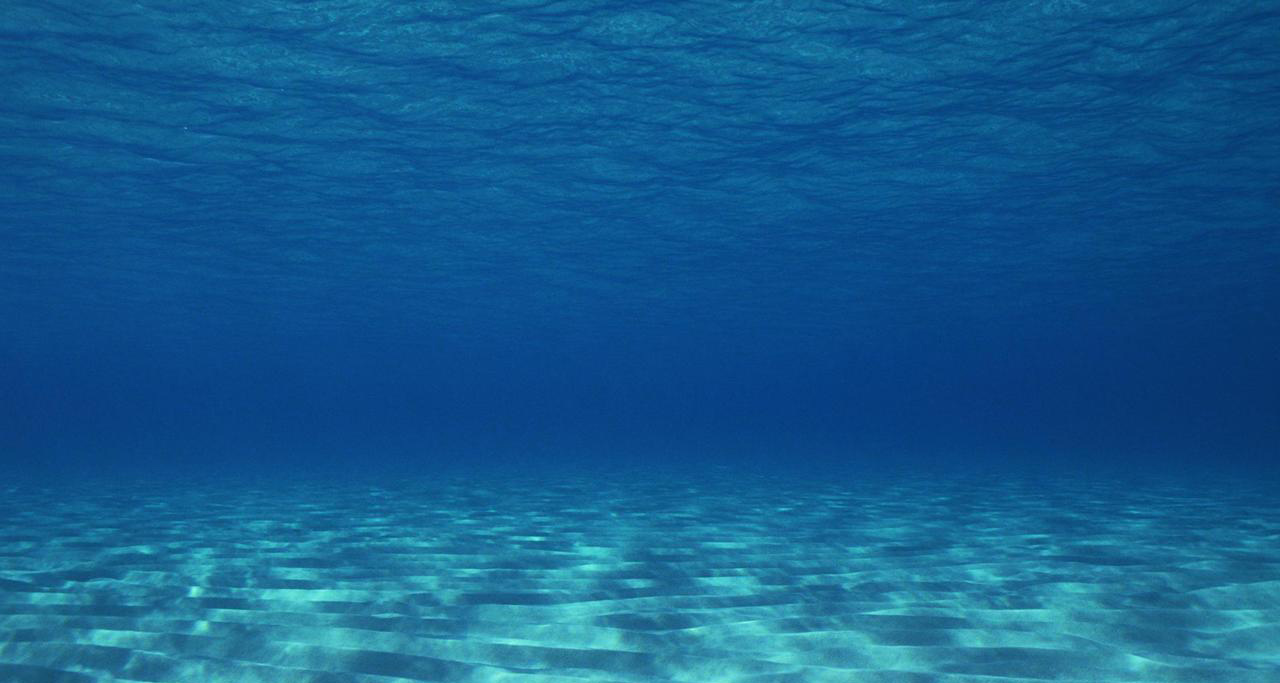 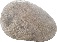 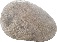 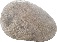 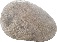 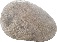 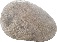 620 million years ago
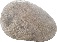 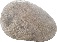 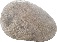 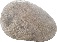 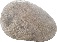 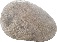 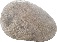 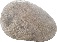 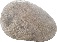 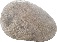 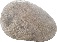 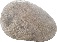 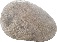 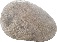 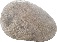 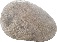 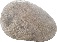 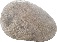 4 billion 
years ago
today
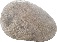 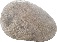 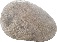 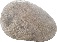 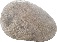 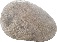 the sediment settles
565 million years ago
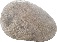 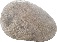 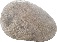 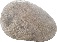 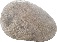 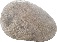 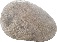 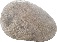 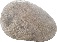 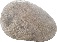 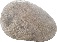 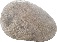 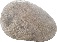 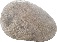 (grains of sand)
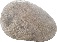 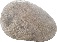 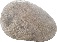 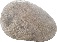 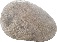 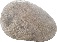 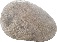 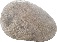 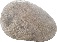 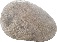 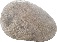 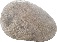 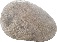 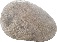 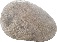 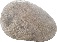 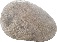 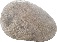 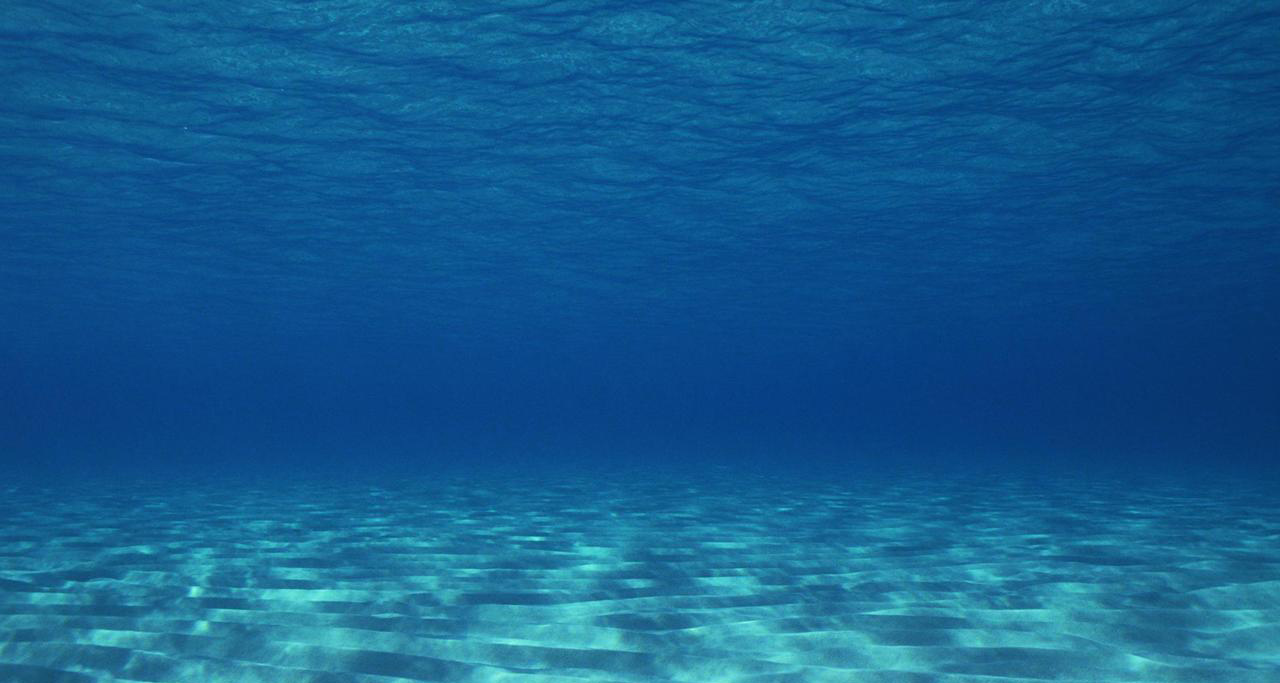 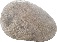 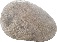 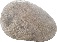 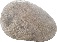 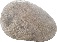 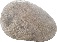 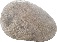 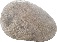 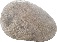 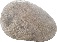 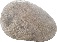 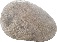 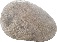 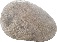 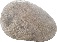 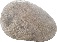 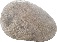 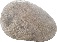 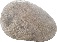 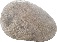 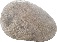 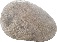 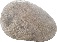 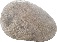 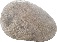 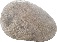 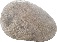 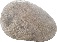 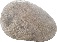 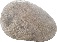 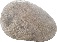 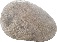 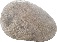 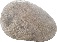 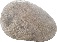 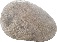 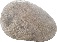 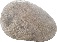 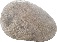 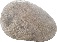 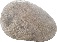 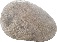 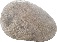 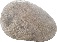 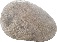 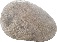 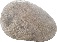 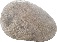 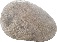 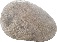 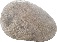 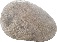 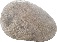 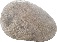 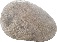 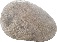 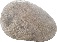 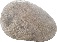 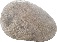 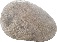 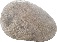 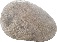 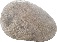 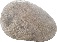 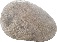 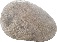 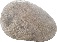 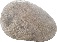 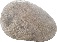 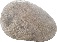 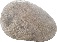 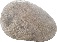 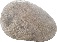 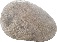 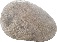 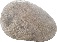 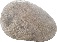 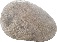 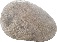 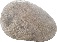 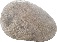 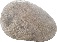 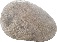 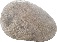 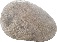 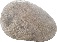 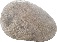 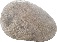 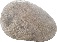 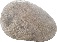 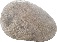 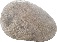 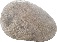 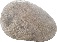 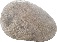 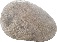 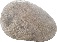 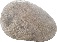 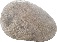 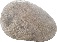 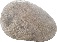 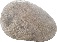 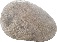 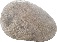 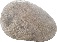 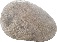 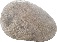 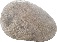 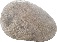 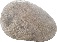 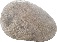 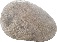 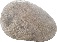 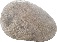 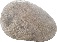 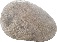 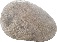 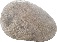 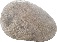 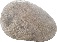 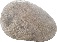 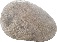 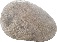 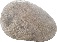 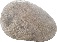 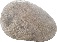 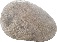 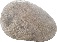 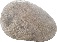 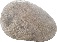 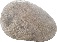 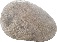 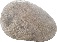 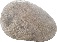 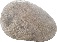 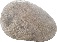 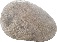 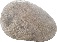 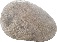 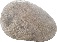 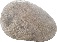 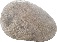 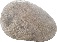 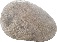 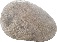 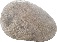 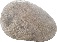 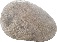 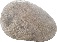 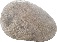 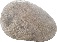 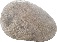 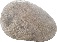 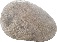 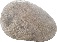 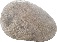 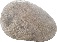 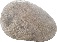 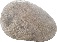 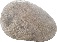 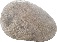 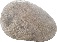 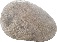 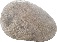 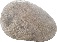 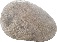 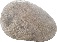 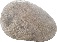 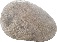 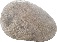 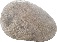 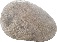 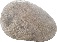 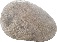 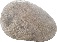 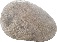 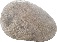 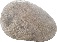 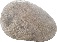 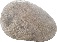 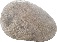 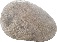 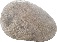 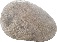 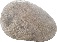 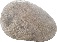 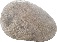 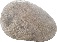 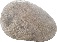 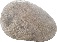 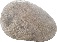 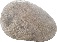 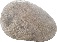 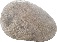 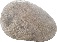 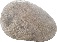 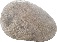 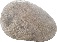 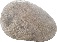 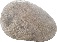 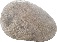 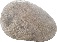 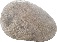 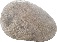 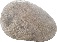 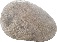 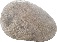 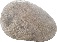 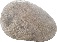 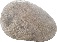 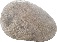 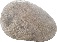 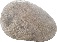 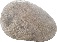 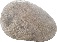 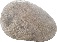 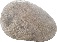 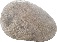 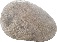 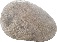 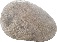 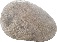 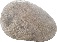 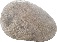 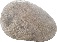 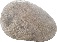 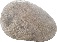 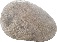 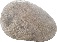 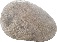 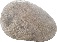 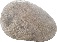 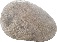 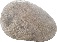 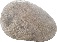 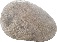 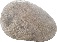 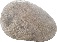 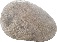 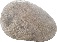 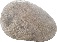 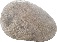 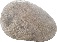 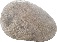 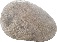 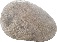 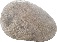 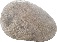 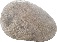 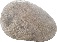 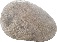 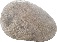 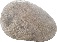 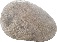 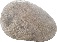 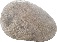 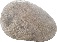 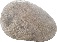 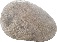 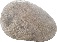 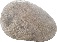 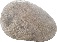 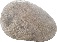 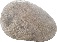 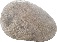 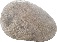 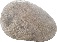 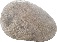 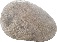 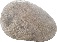 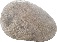 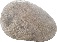 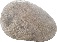 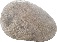 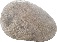 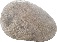 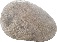 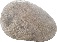 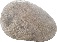 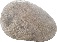 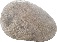 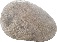 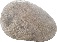 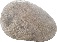 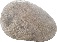 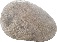 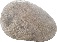 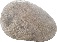 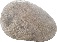 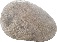 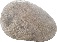 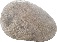 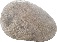 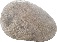 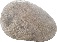 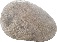 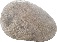 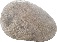 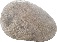 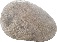 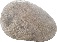 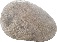 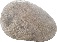 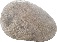 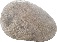 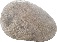 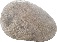 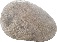 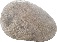 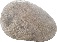 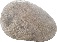 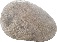 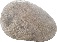 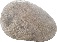 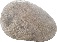 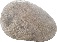 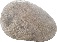 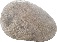 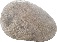 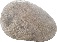 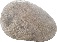 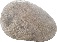 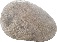 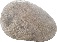 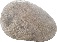 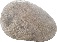 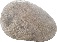 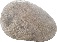 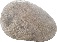 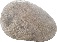 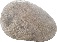 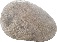 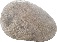 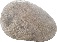 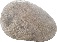 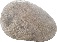 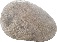 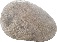 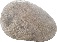 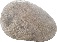 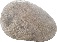 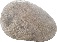 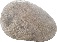 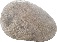 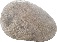 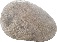 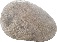 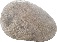 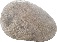 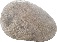 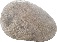 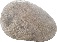 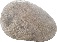 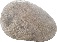 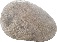 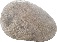 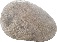 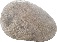 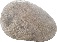 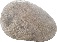 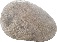 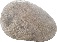 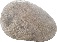 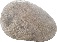 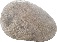 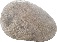 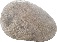 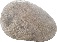 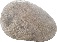 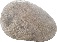 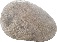 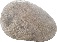 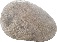 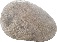 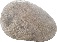 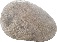 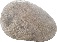 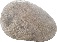 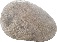 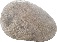 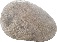 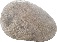 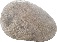 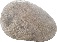 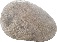 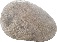 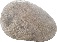 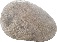 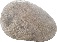 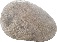 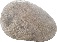 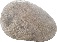 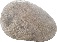 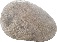 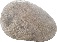 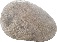 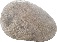 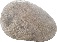 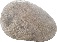 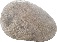 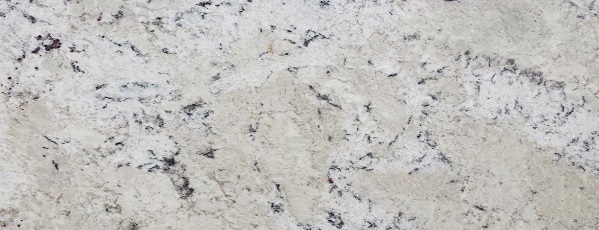 and becomes rock
565 million years ago
4 billion 
years ago
today
the ocean goes away
560 million years ago
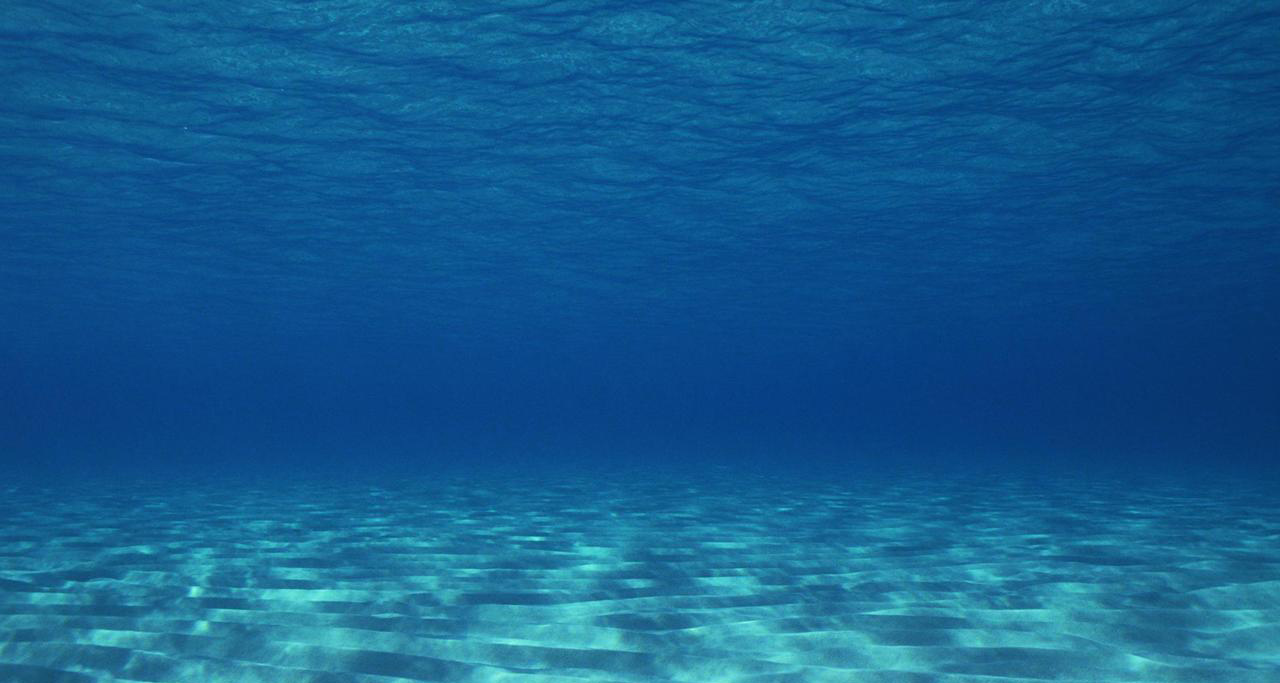 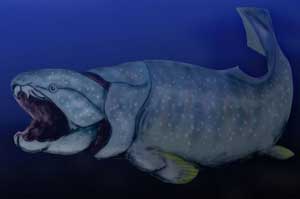 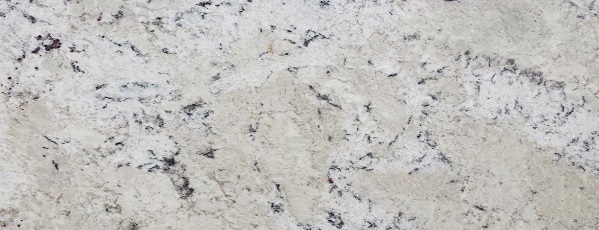 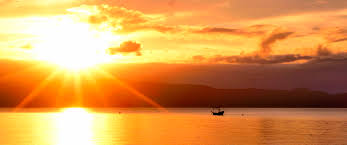 weathering and erosion
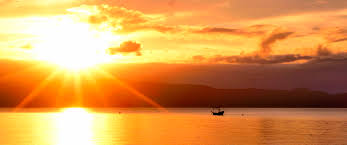 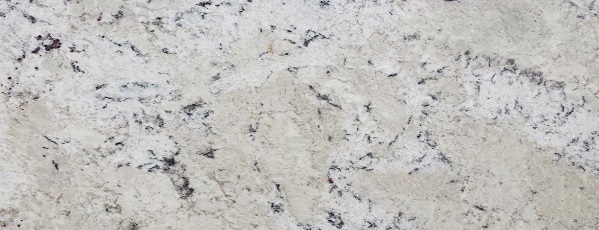 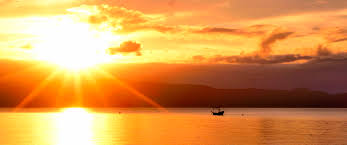 weathering and erosion
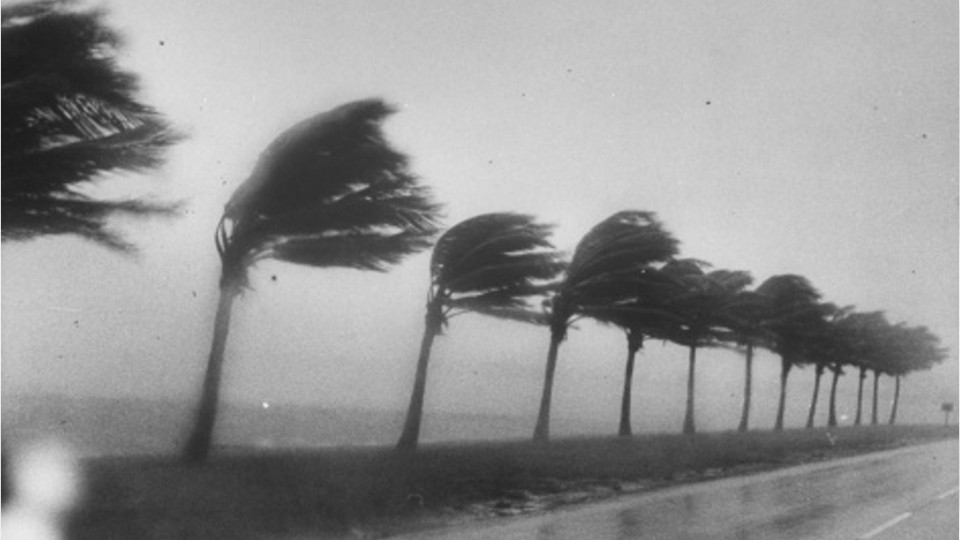 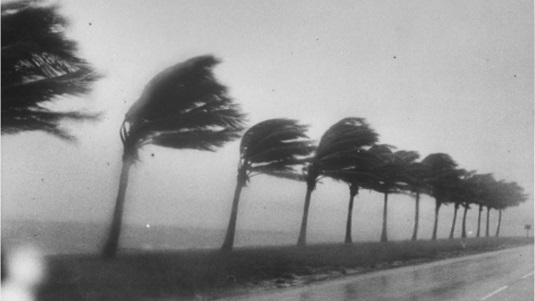 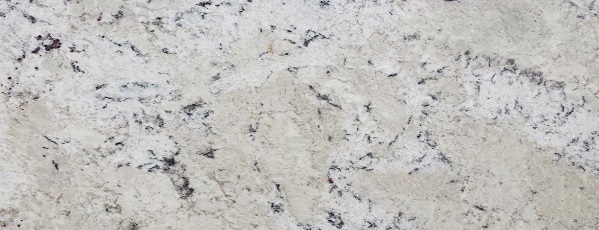 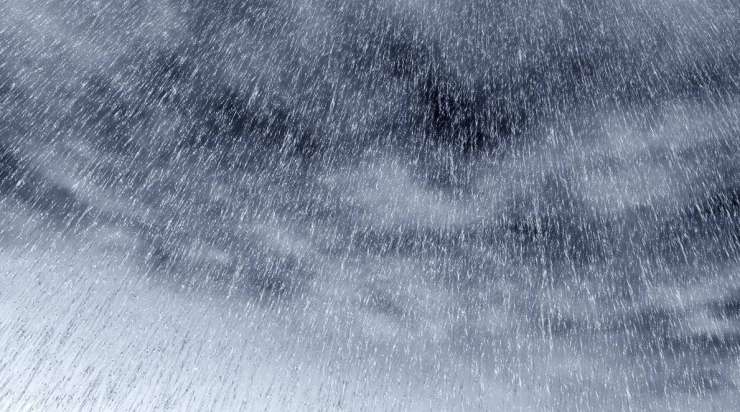 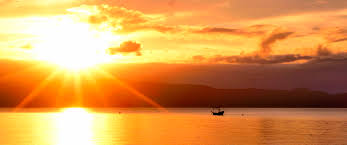 weathering and erosion
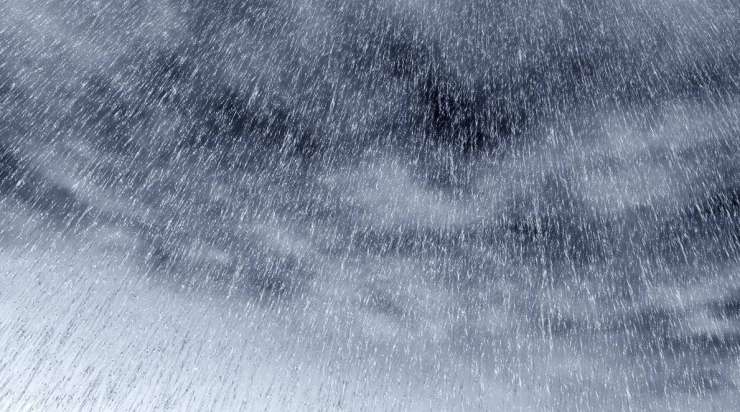 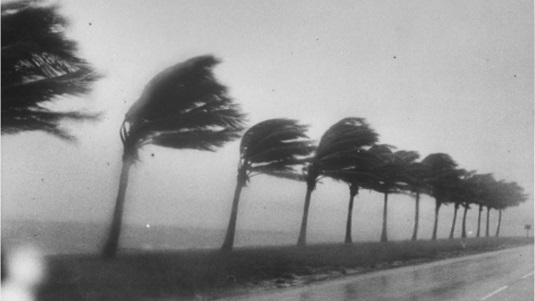 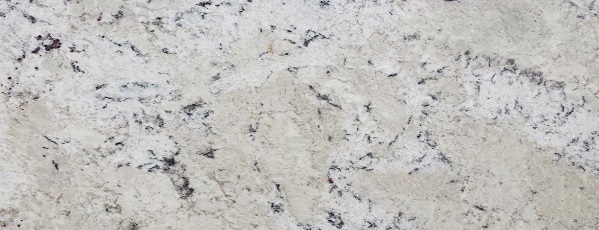 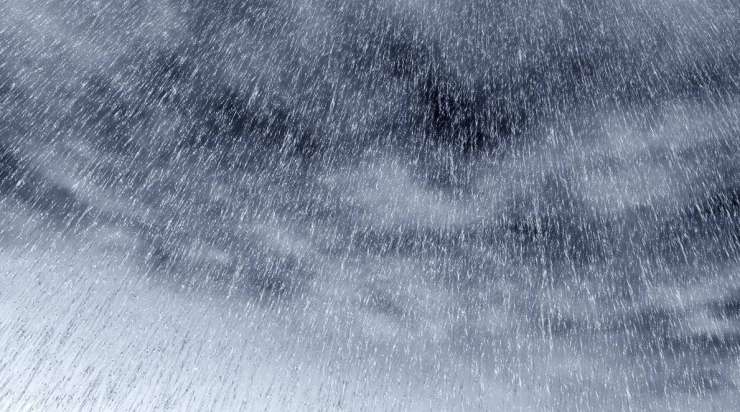 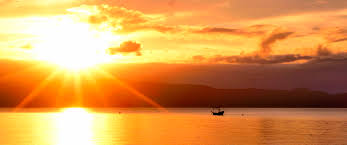 weathering and erosion
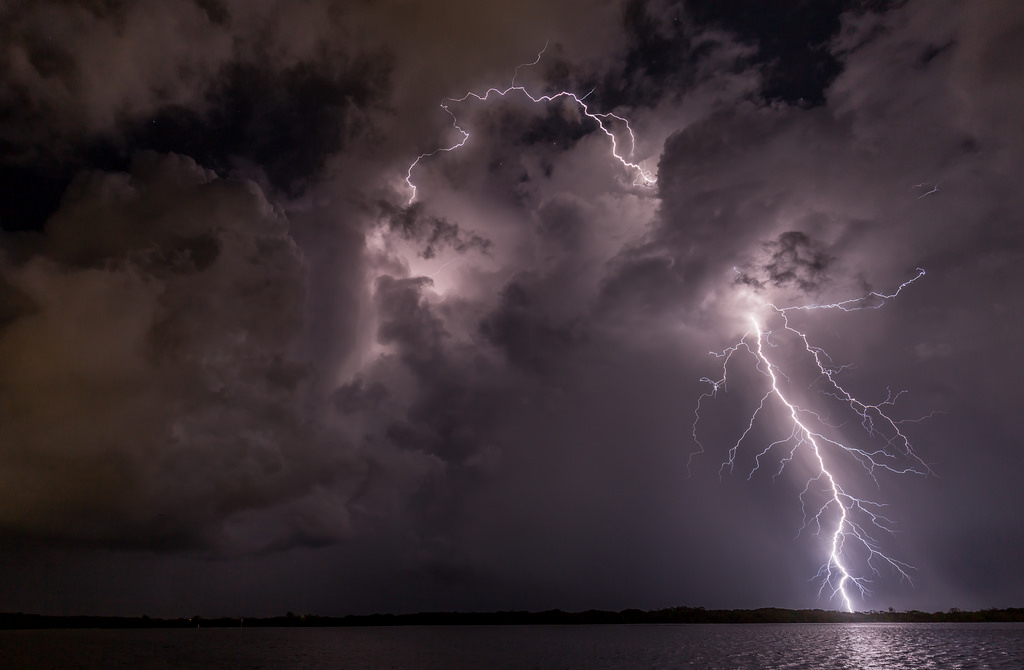 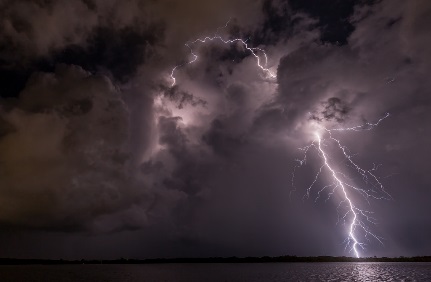 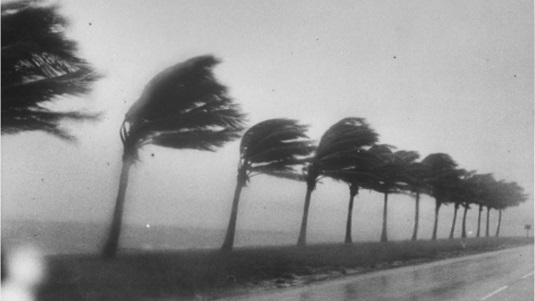 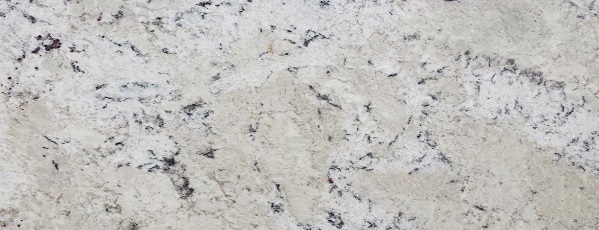 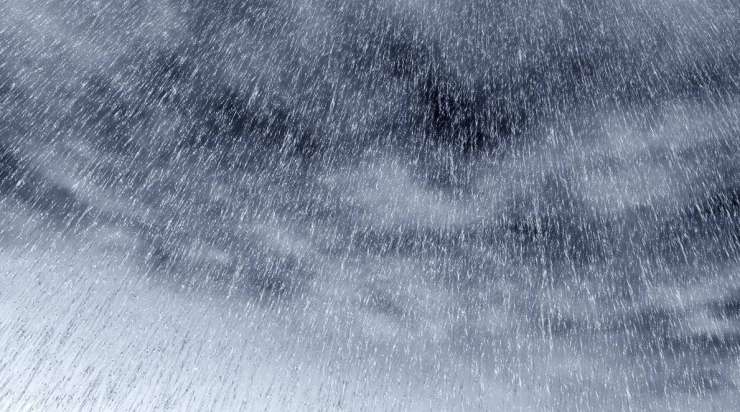 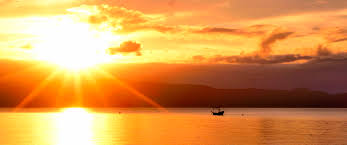 weathering and erosion
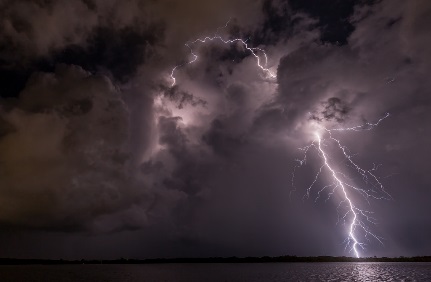 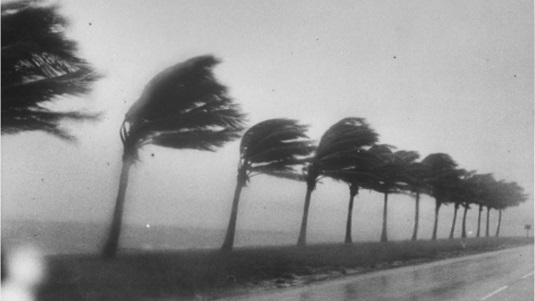 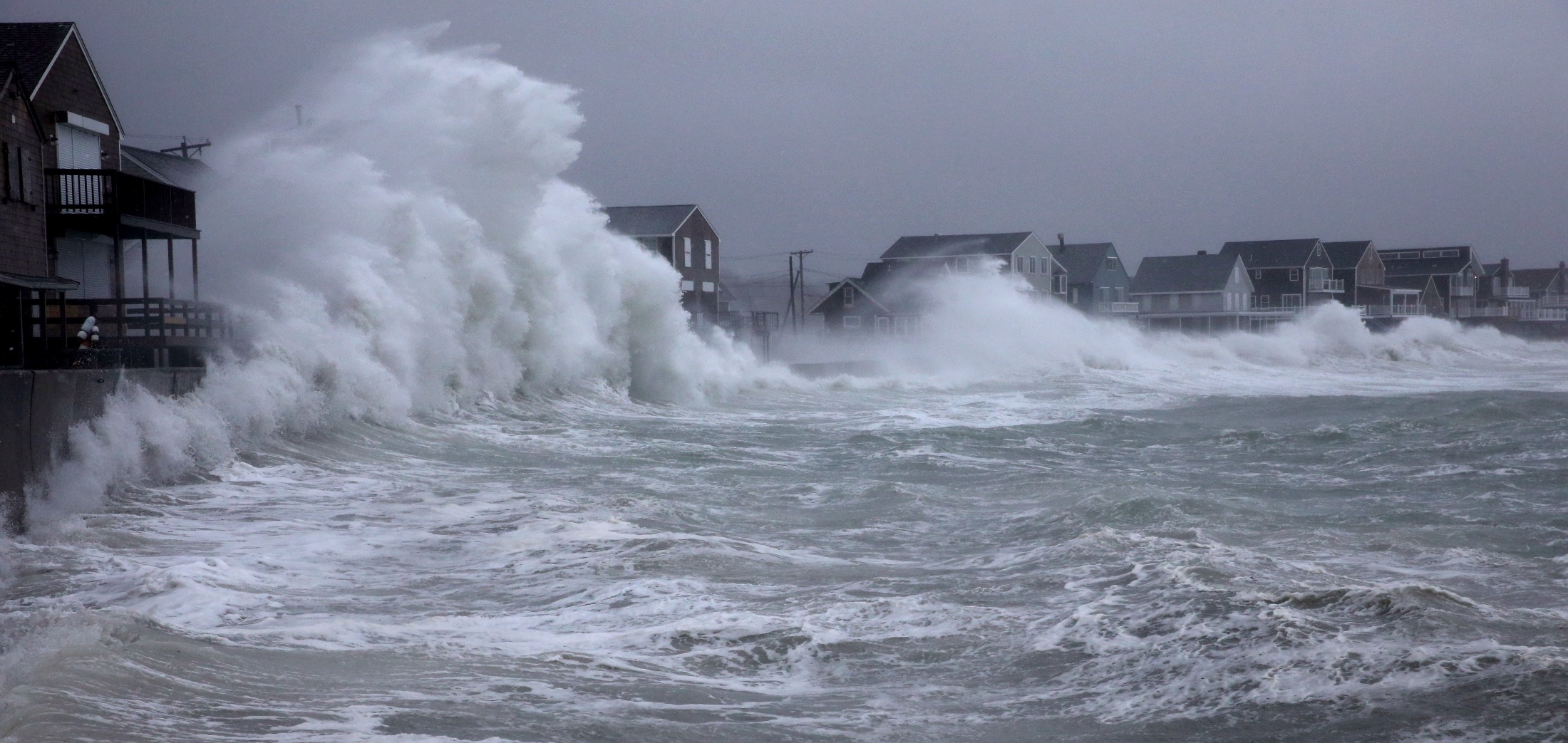 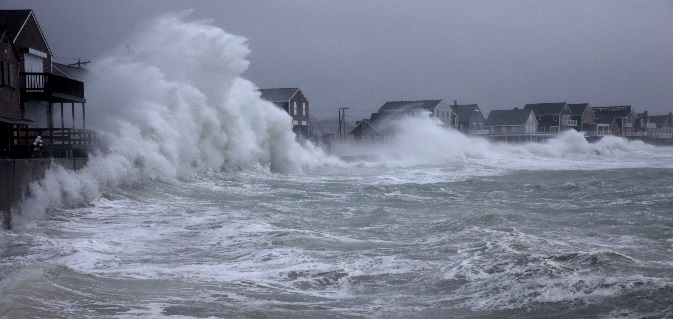 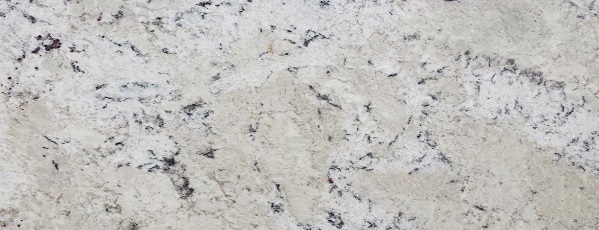 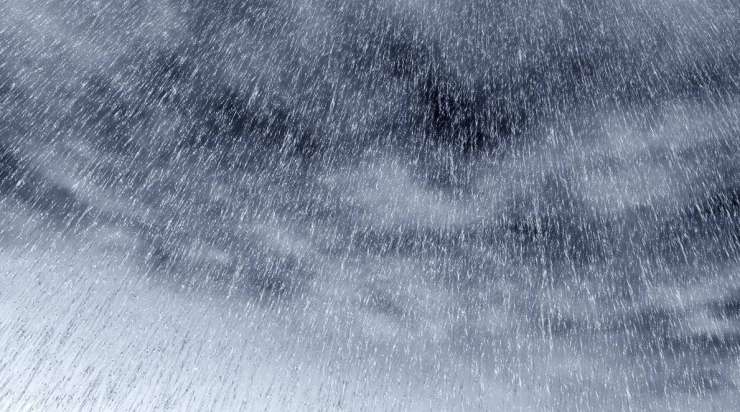 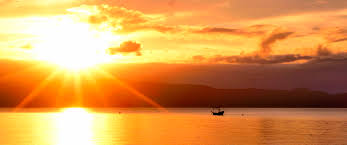 weathering and erosion
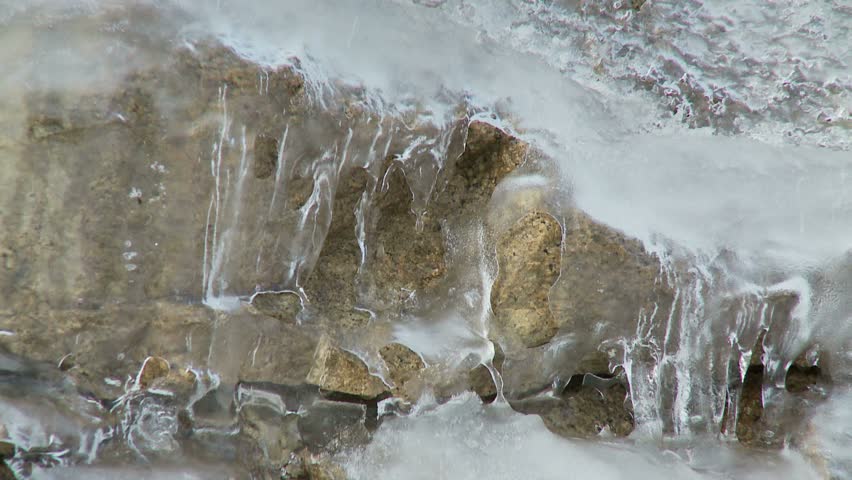 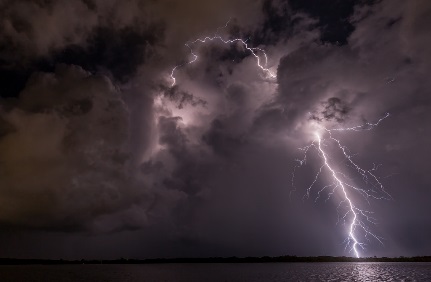 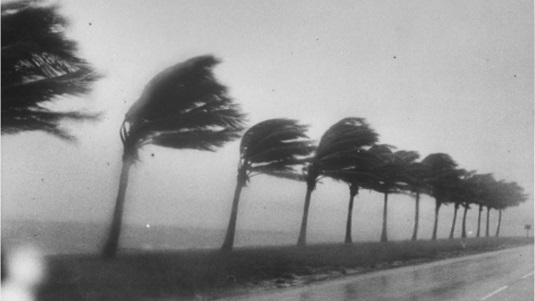 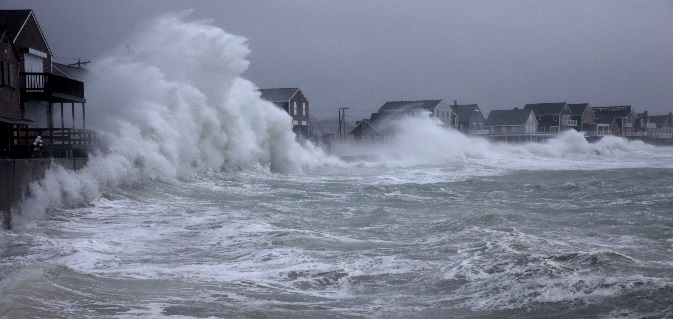 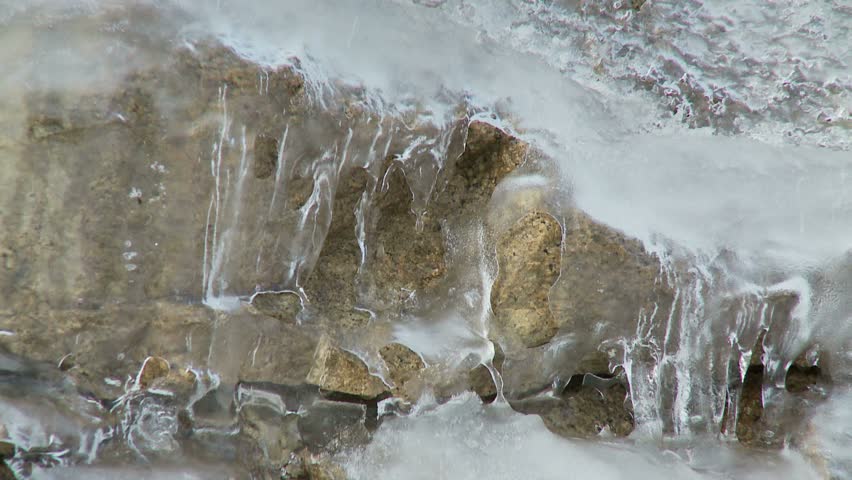 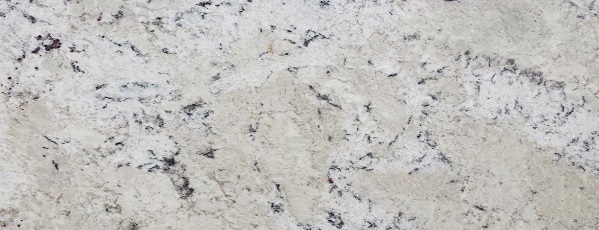 565 million years ago
4 billion 
years ago
today
550 million years ago
weathering and erosion
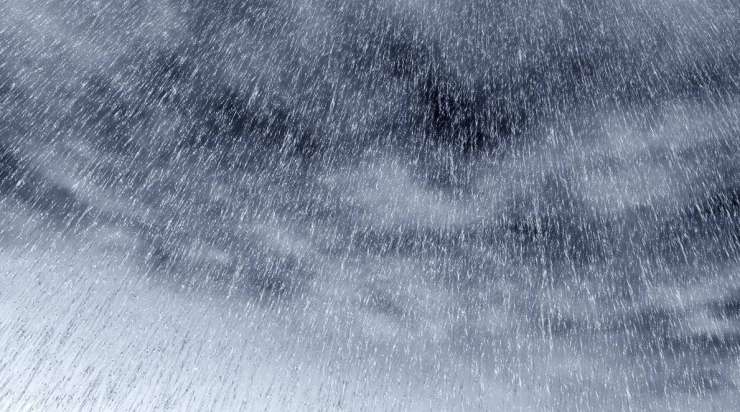 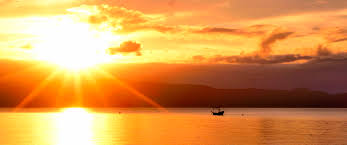 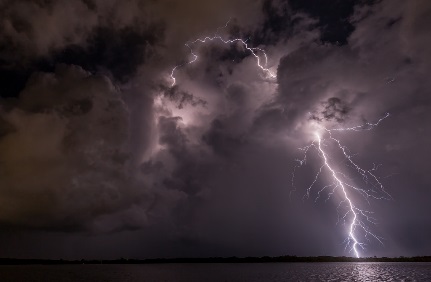 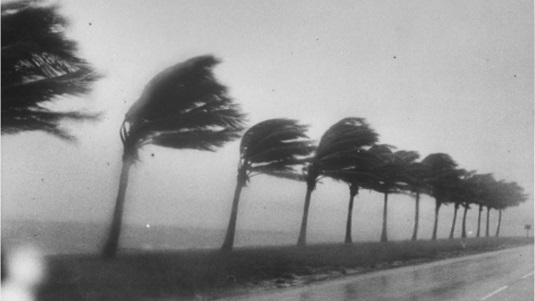 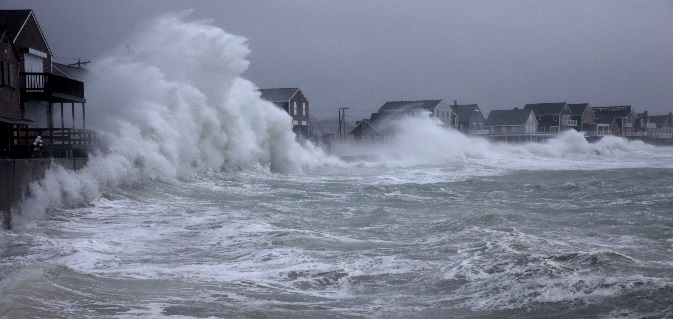 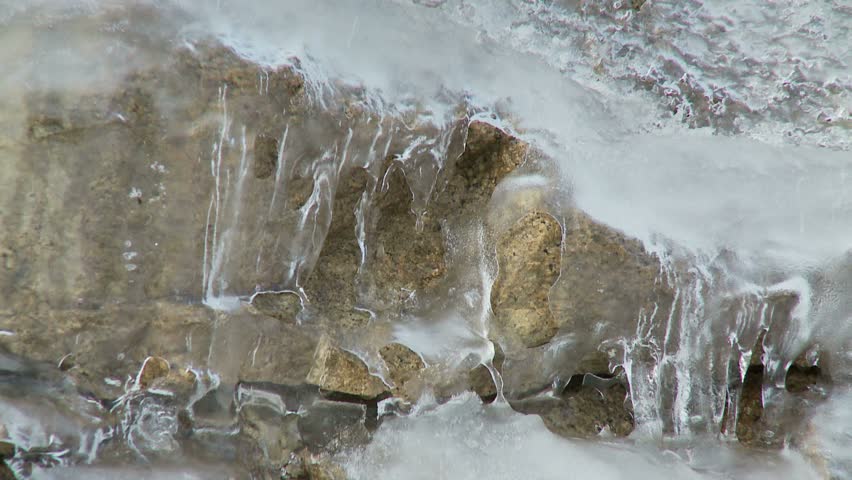 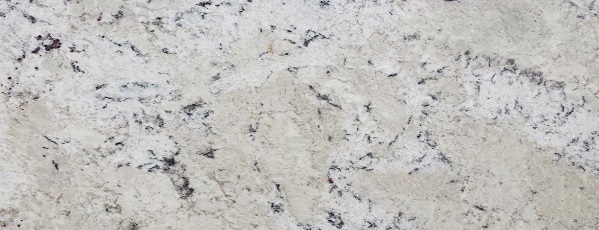 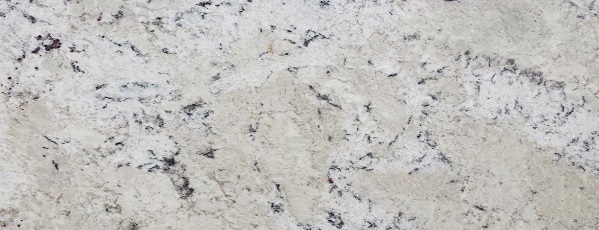 550 million years ago
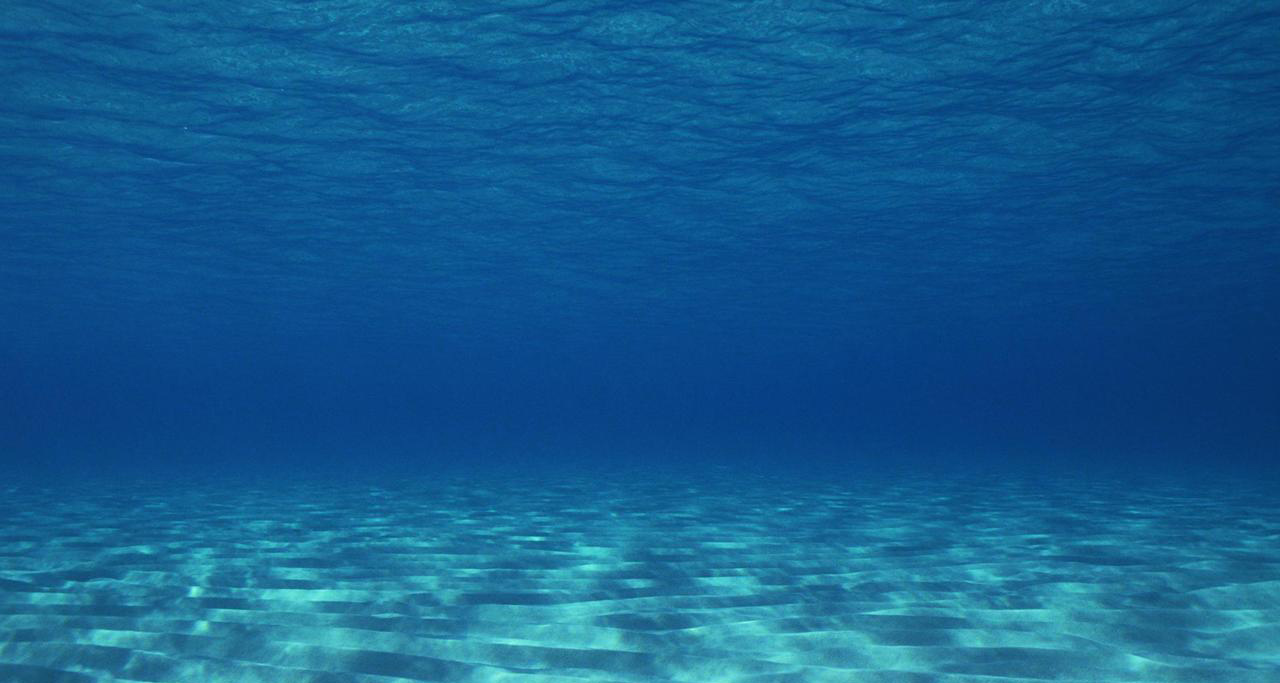 4 billion 
years ago
today
545 million years ago
the ocean comes back
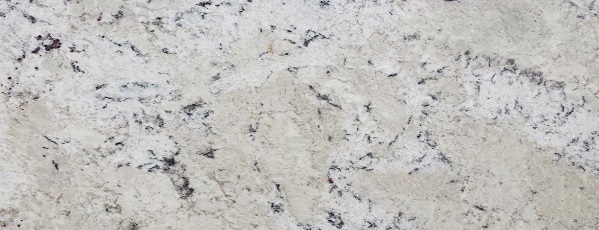 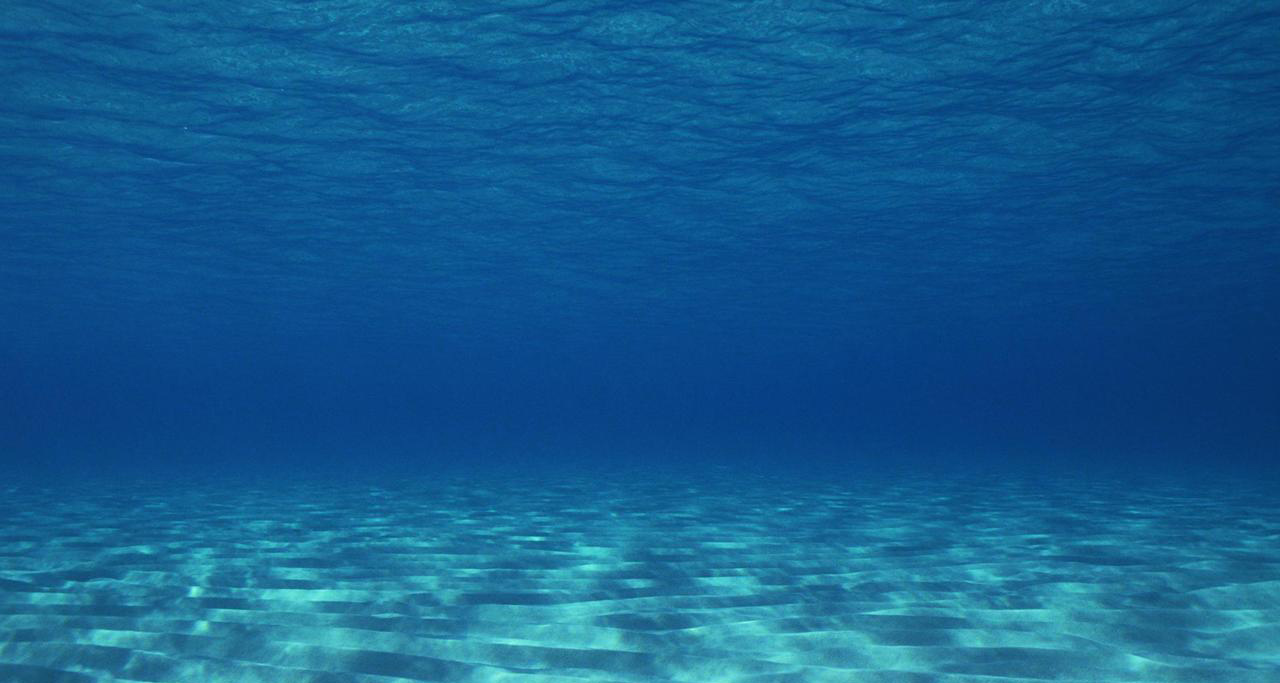 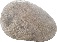 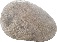 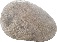 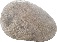 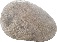 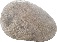 545 million years ago
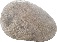 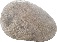 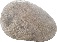 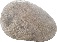 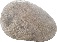 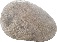 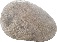 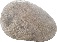 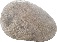 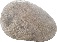 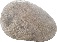 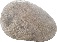 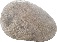 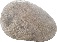 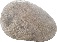 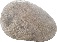 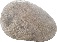 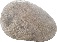 4 billion 
years ago
today
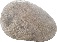 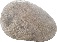 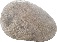 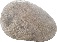 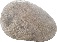 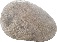 495 million years ago
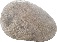 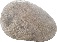 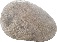 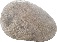 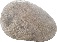 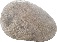 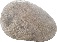 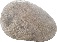 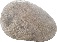 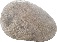 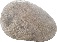 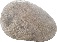 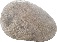 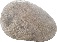 more sediment settles
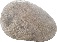 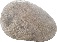 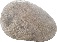 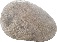 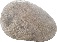 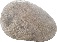 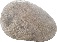 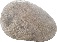 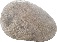 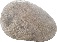 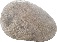 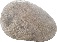 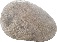 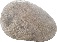 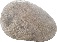 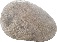 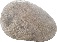 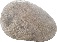 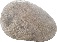 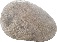 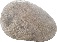 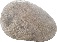 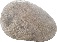 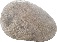 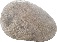 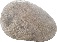 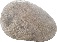 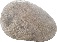 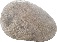 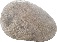 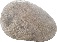 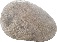 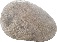 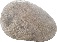 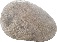 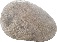 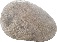 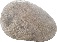 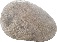 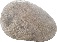 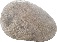 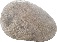 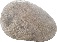 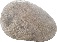 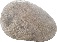 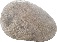 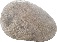 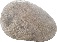 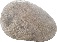 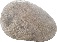 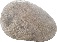 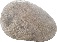 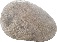 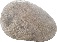 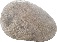 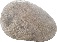 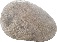 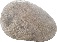 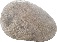 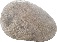 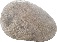 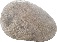 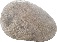 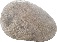 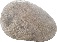 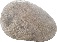 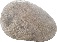 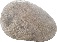 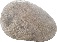 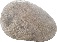 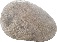 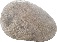 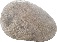 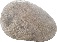 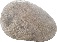 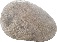 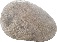 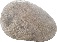 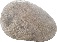 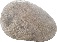 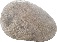 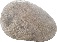 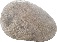 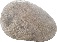 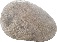 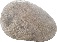 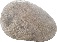 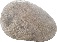 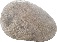 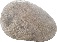 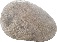 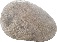 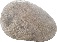 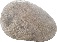 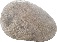 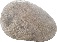 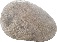 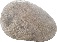 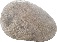 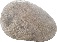 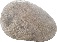 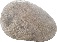 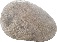 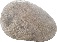 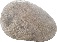 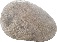 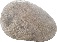 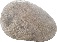 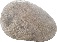 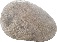 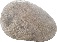 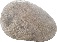 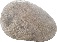 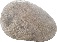 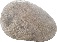 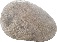 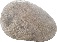 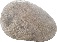 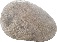 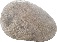 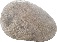 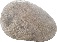 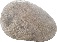 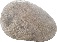 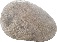 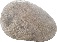 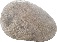 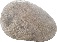 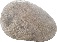 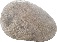 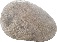 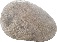 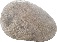 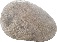 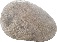 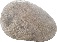 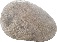 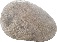 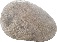 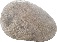 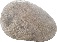 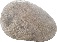 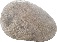 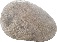 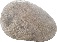 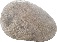 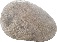 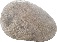 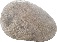 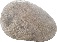 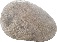 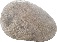 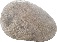 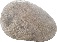 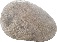 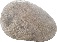 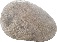 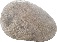 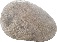 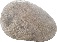 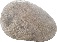 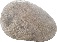 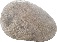 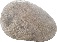 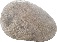 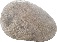 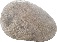 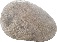 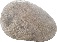 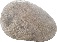 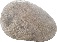 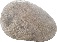 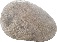 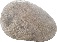 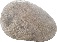 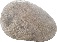 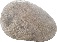 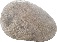 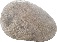 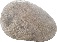 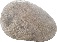 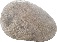 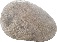 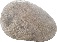 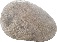 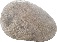 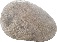 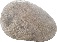 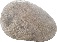 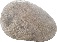 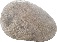 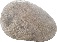 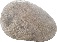 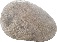 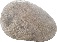 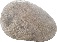 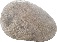 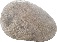 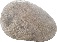 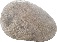 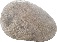 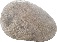 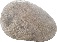 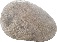 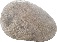 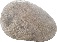 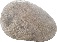 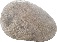 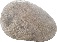 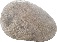 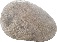 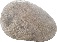 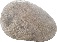 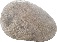 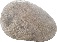 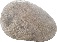 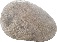 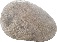 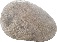 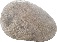 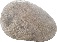 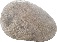 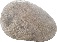 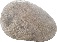 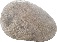 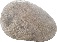 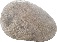 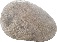 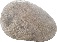 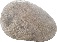 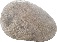 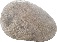 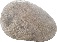 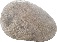 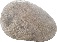 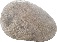 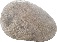 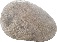 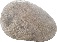 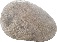 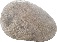 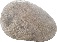 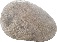 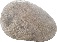 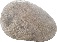 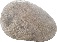 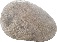 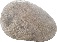 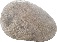 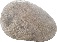 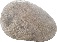 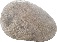 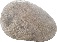 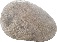 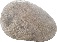 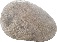 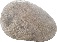 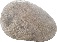 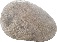 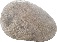 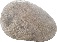 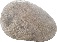 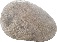 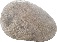 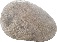 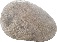 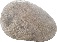 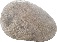 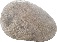 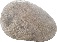 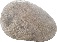 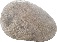 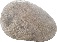 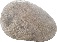 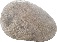 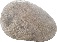 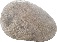 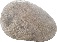 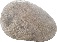 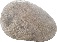 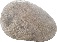 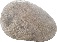 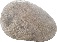 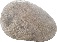 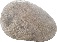 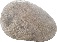 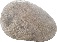 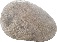 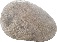 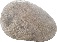 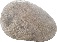 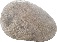 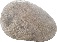 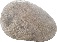 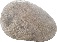 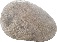 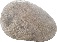 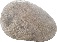 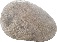 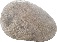 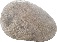 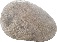 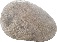 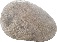 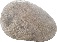 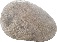 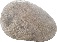 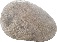 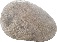 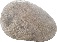 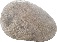 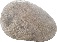 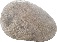 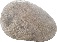 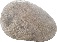 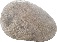 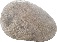 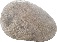 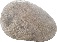 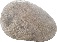 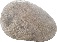 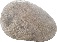 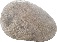 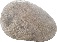 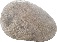 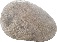 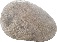 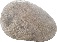 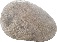 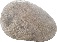 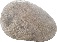 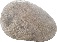 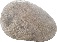 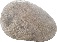 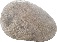 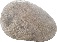 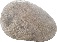 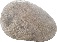 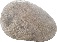 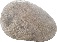 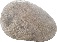 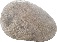 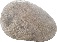 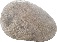 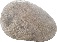 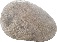 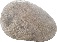 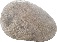 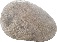 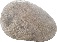 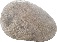 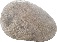 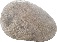 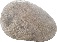 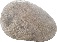 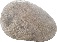 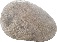 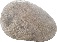 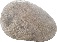 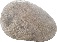 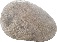 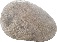 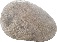 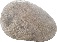 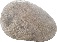 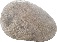 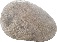 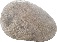 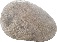 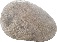 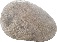 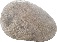 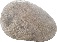 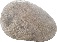 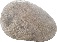 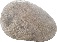 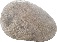 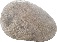 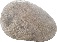 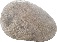 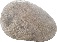 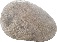 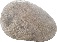 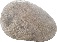 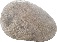 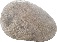 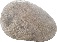 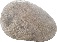 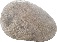 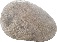 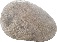 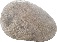 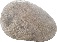 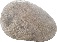 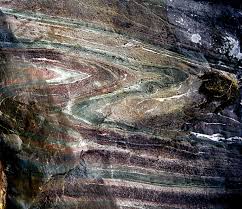 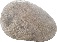 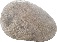 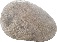 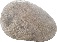 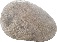 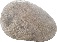 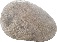 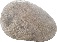 and becomes rock
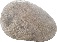 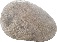 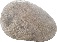 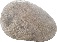 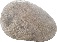 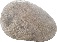 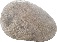 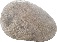 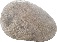 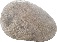 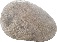 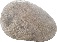 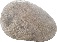 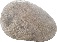 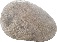 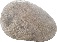 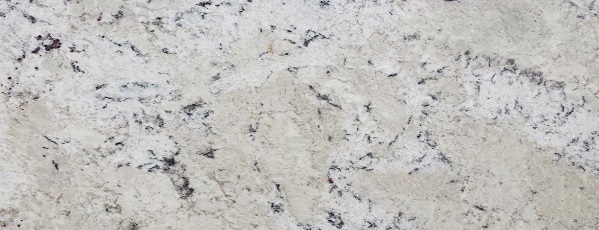 495 million years ago
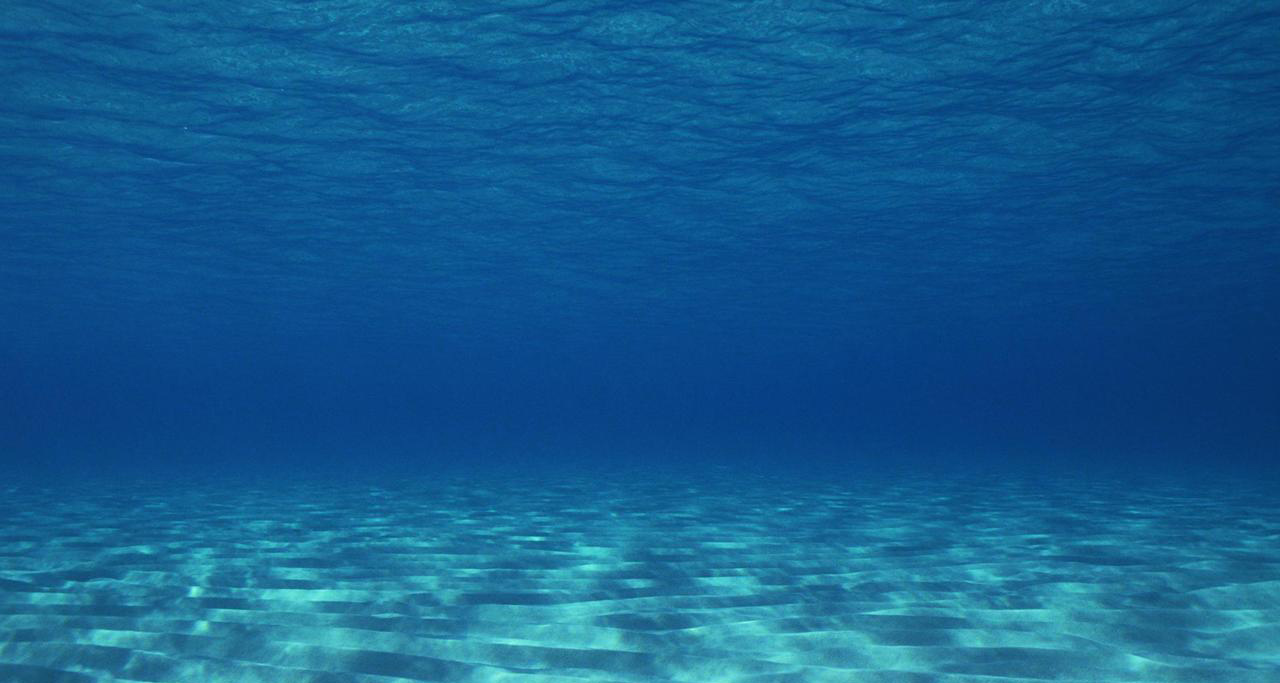 4 billion 
years ago
today
490 million years ago
the ocean goes away
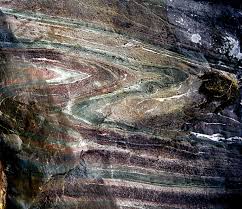 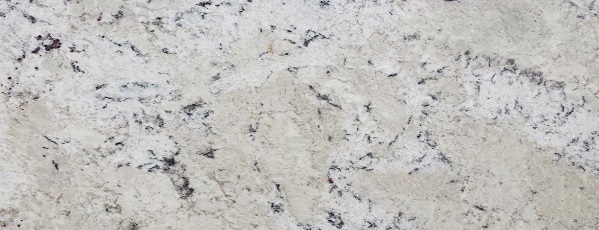 weathering and erosion
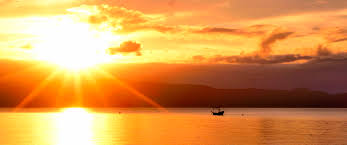 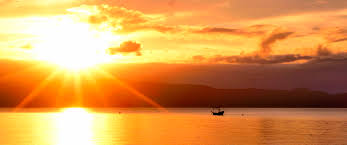 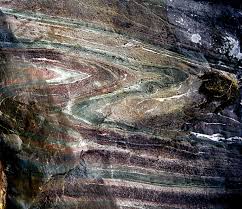 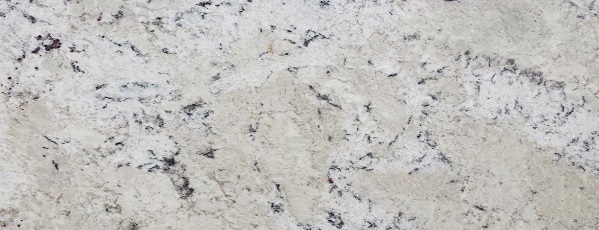 weathering and erosion
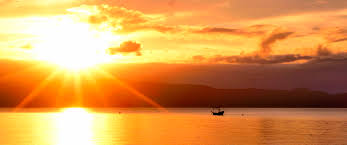 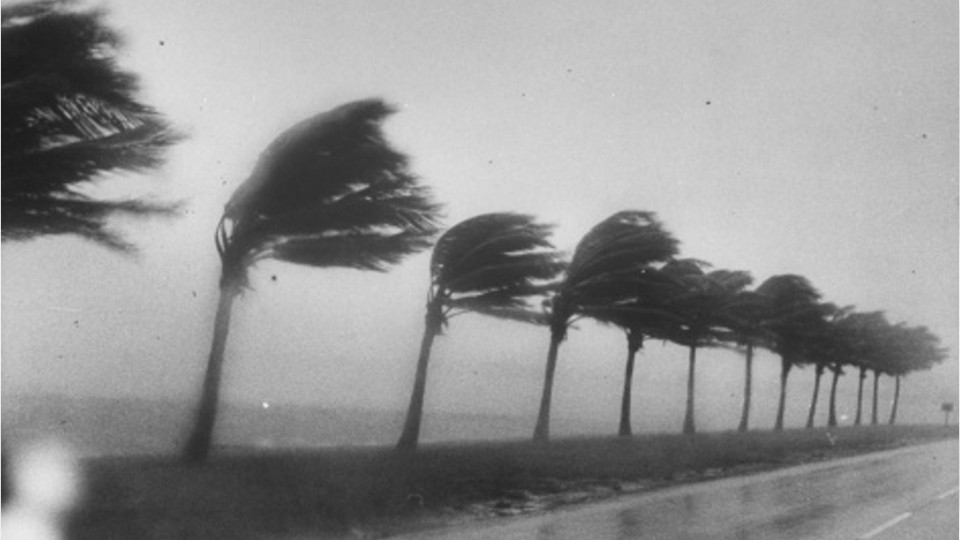 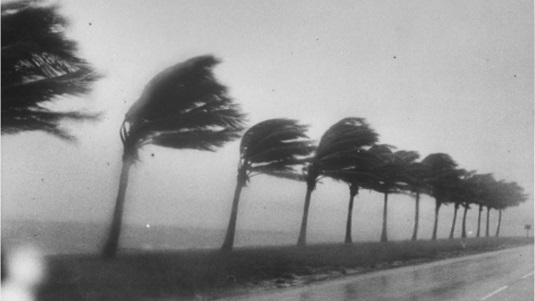 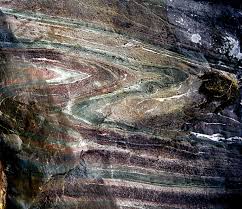 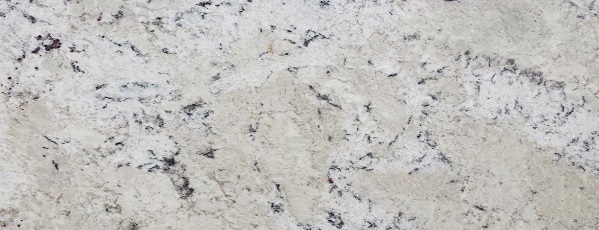 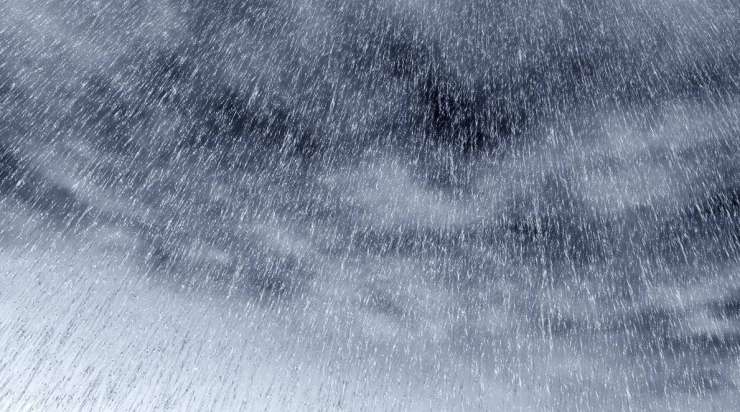 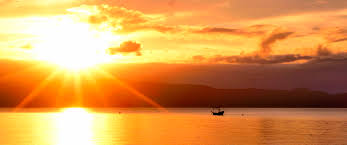 weathering and erosion
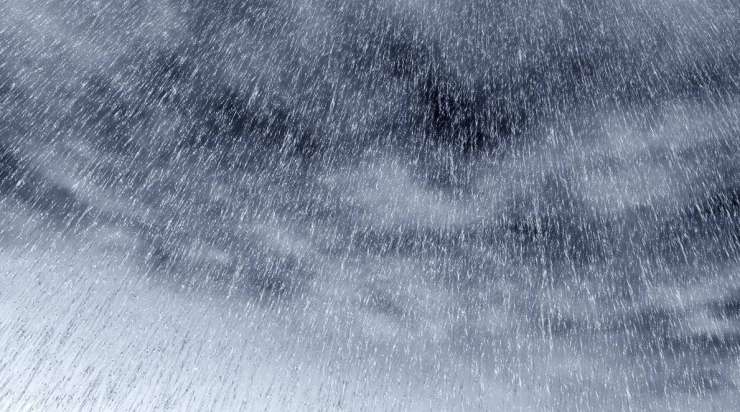 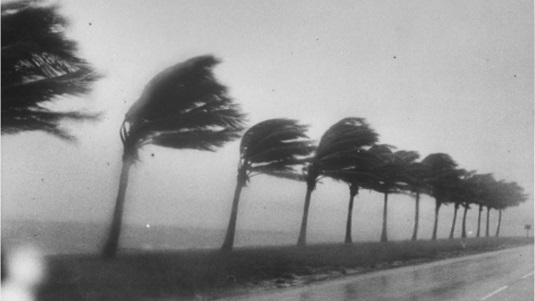 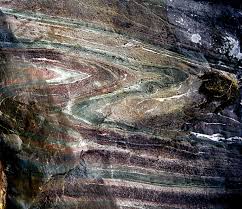 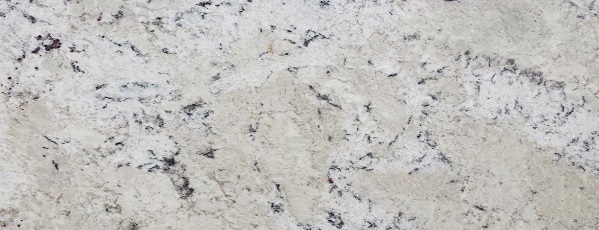 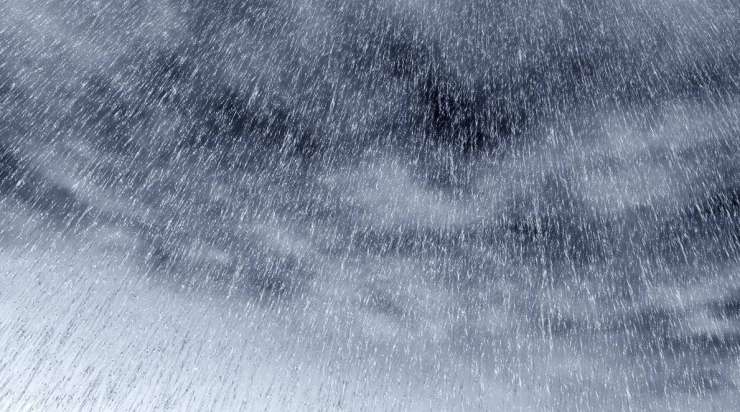 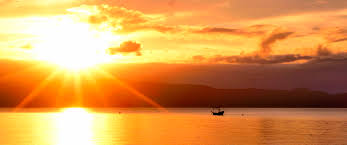 weathering and erosion
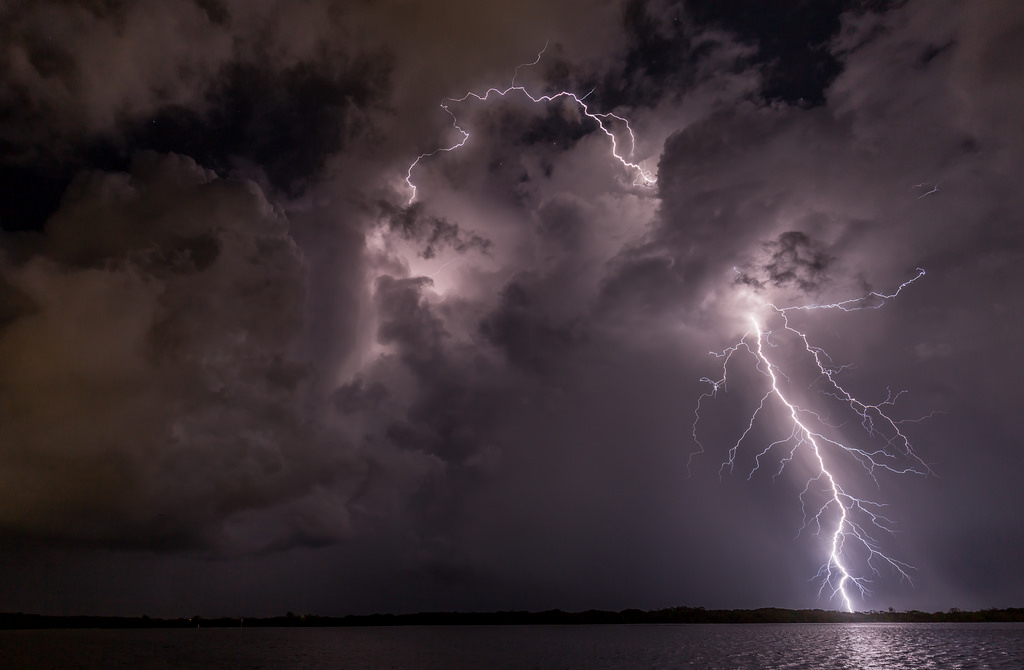 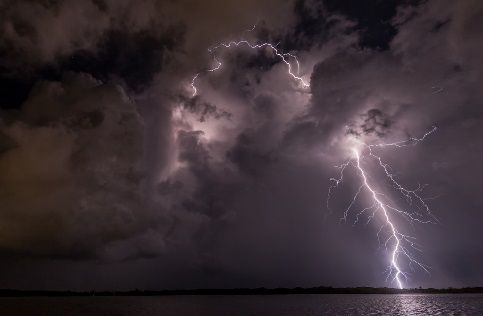 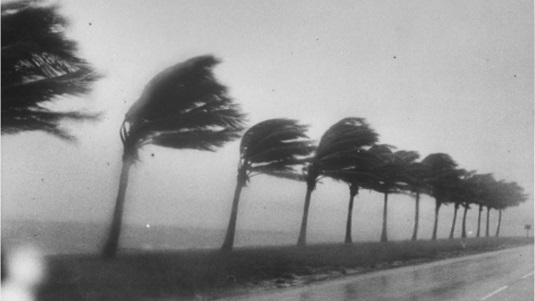 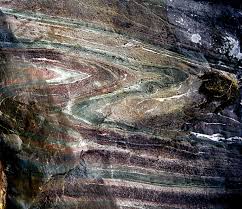 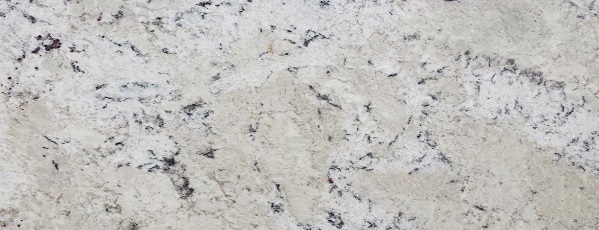 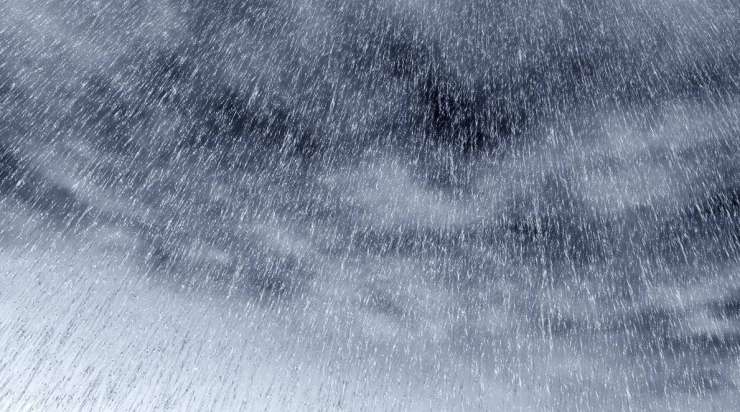 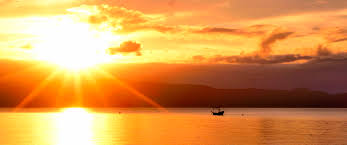 weathering and erosion
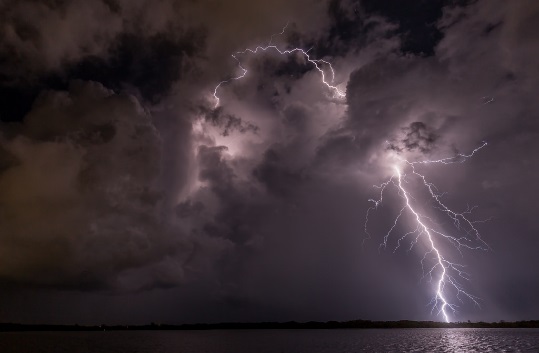 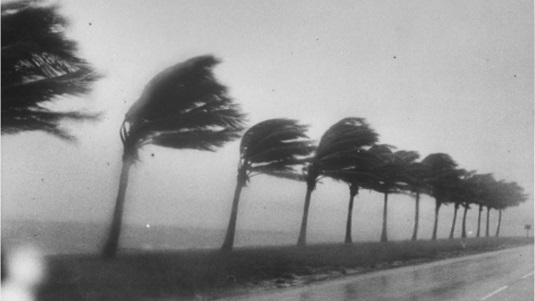 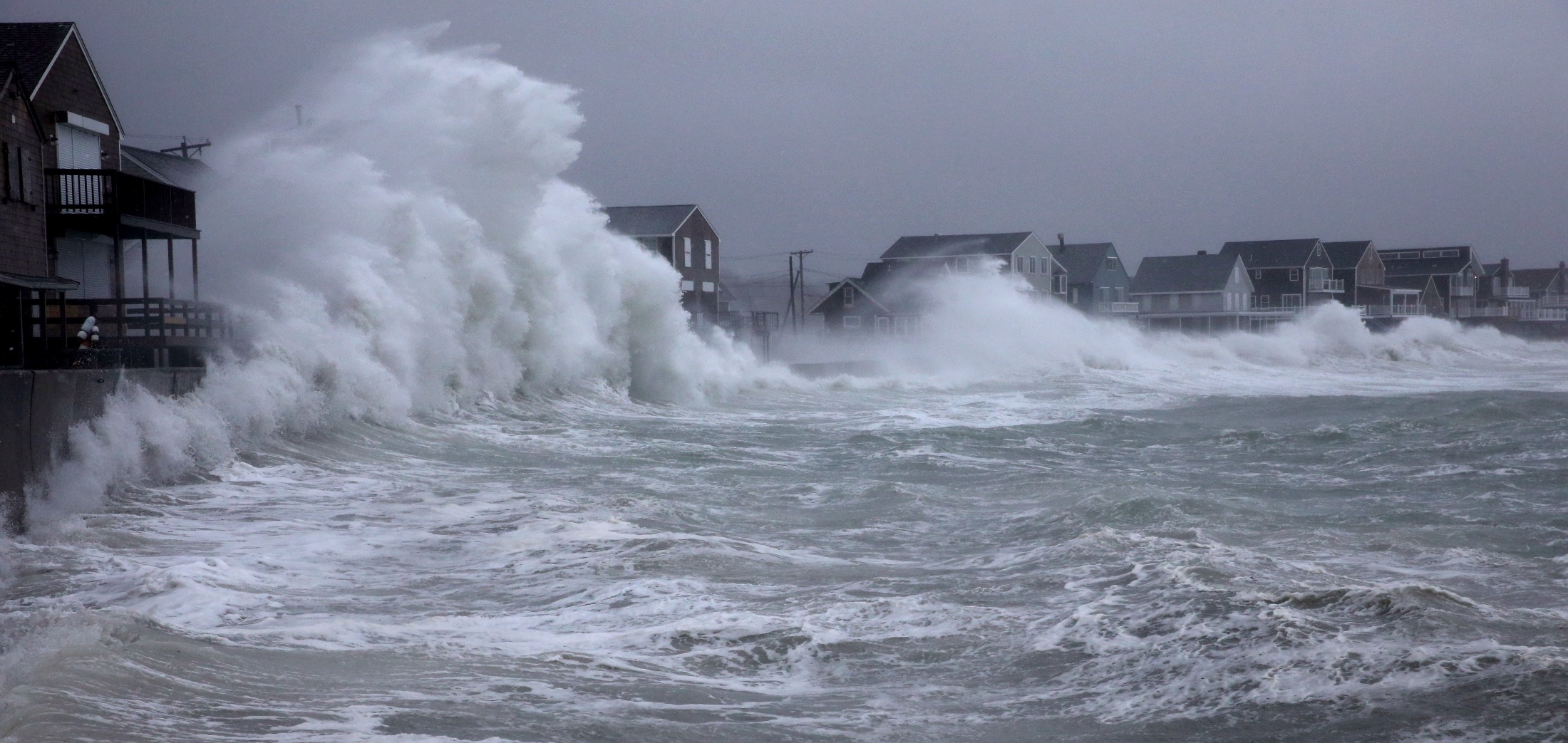 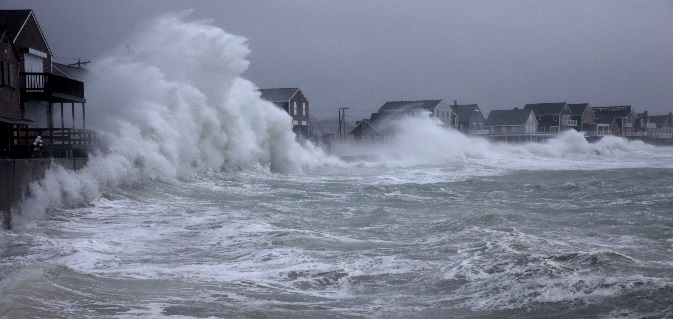 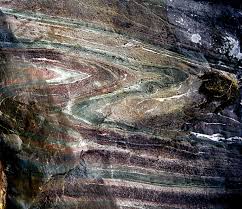 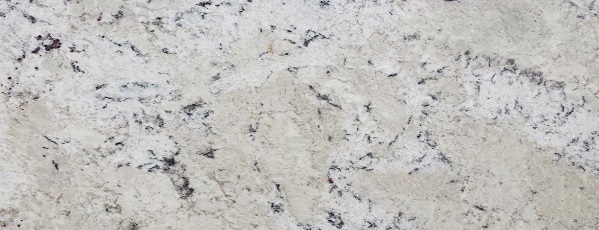 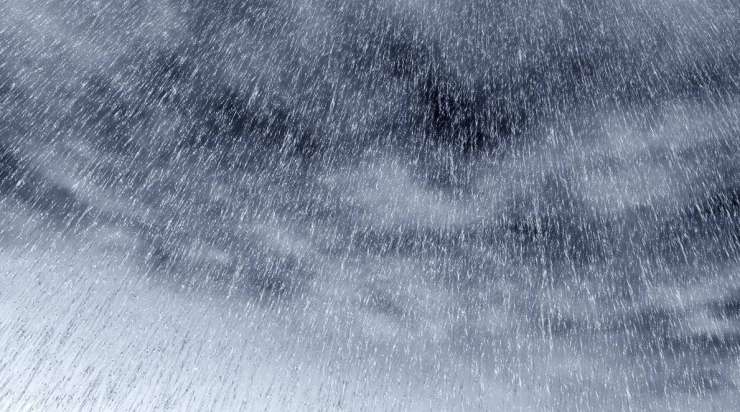 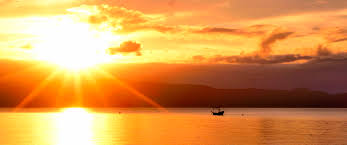 weathering and erosion
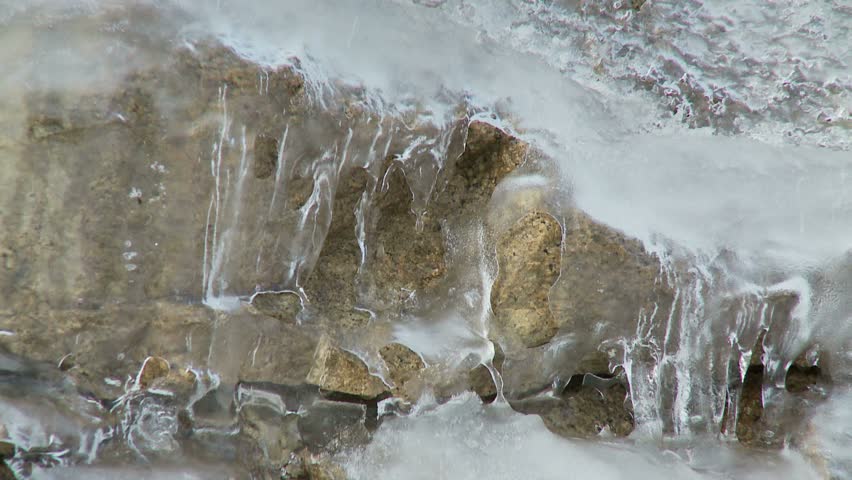 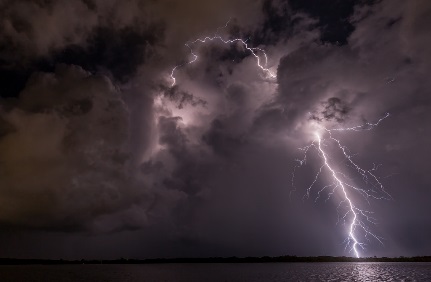 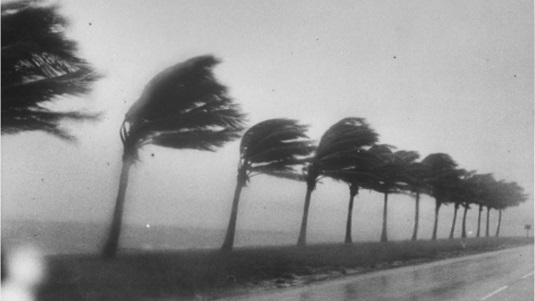 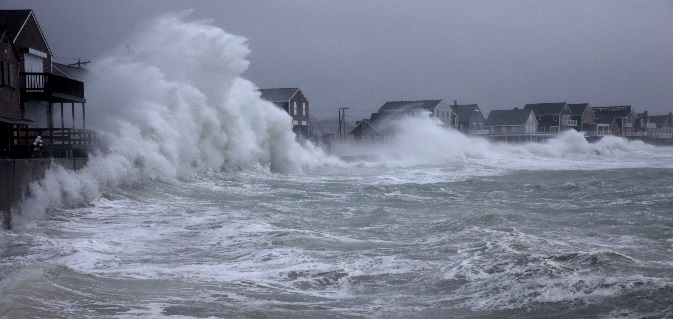 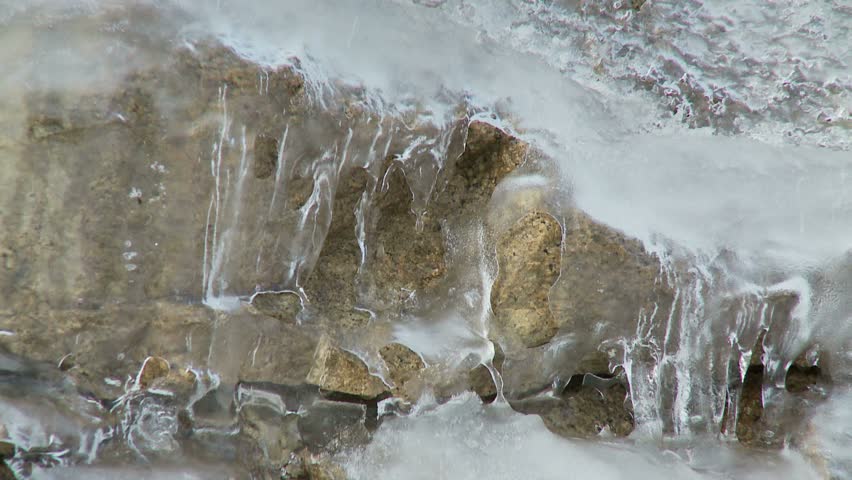 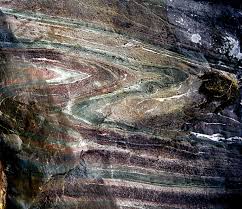 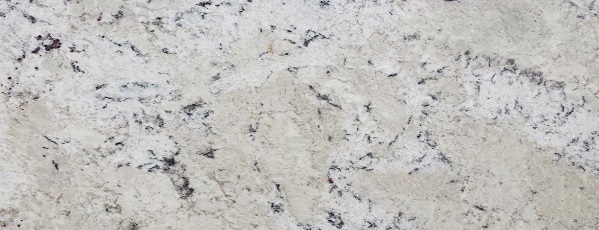 490 million years ago
4 billion 
years ago
today
480 million years ago
weathering and erosion
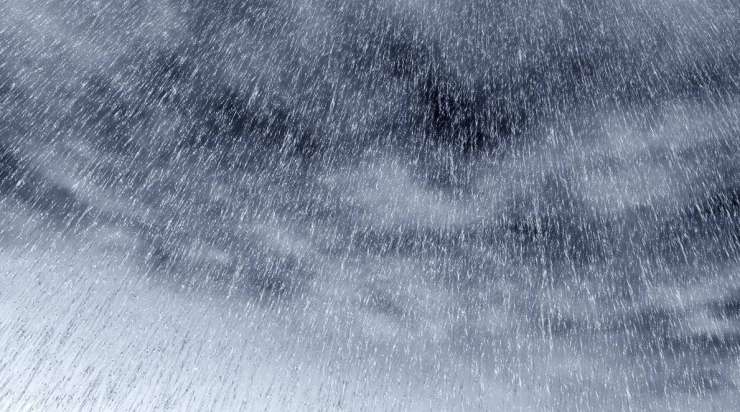 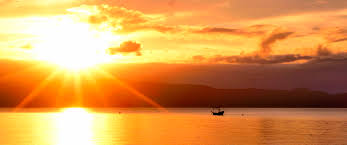 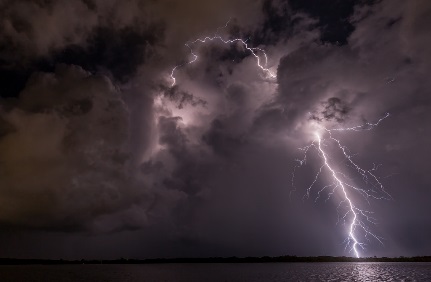 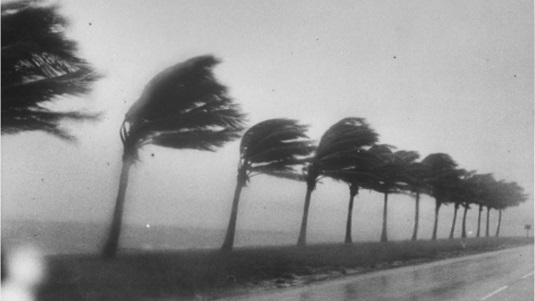 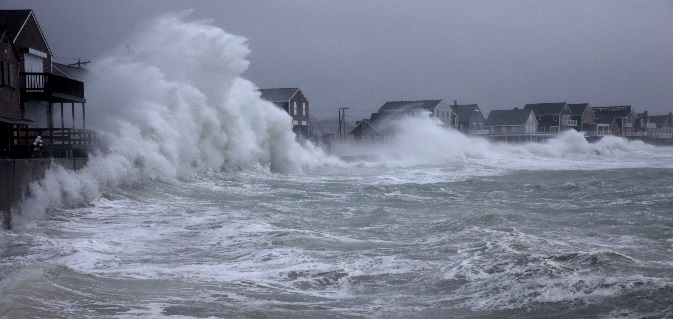 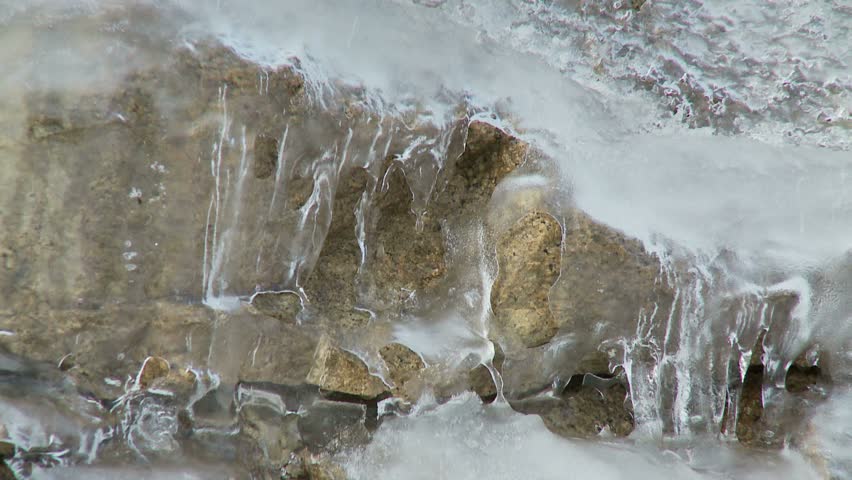 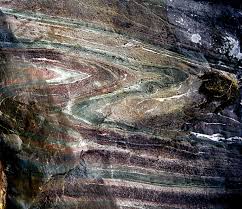 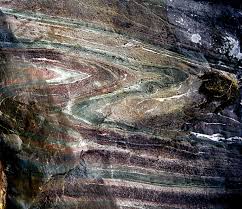 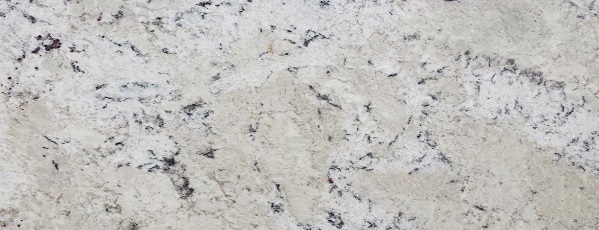 480 million years ago
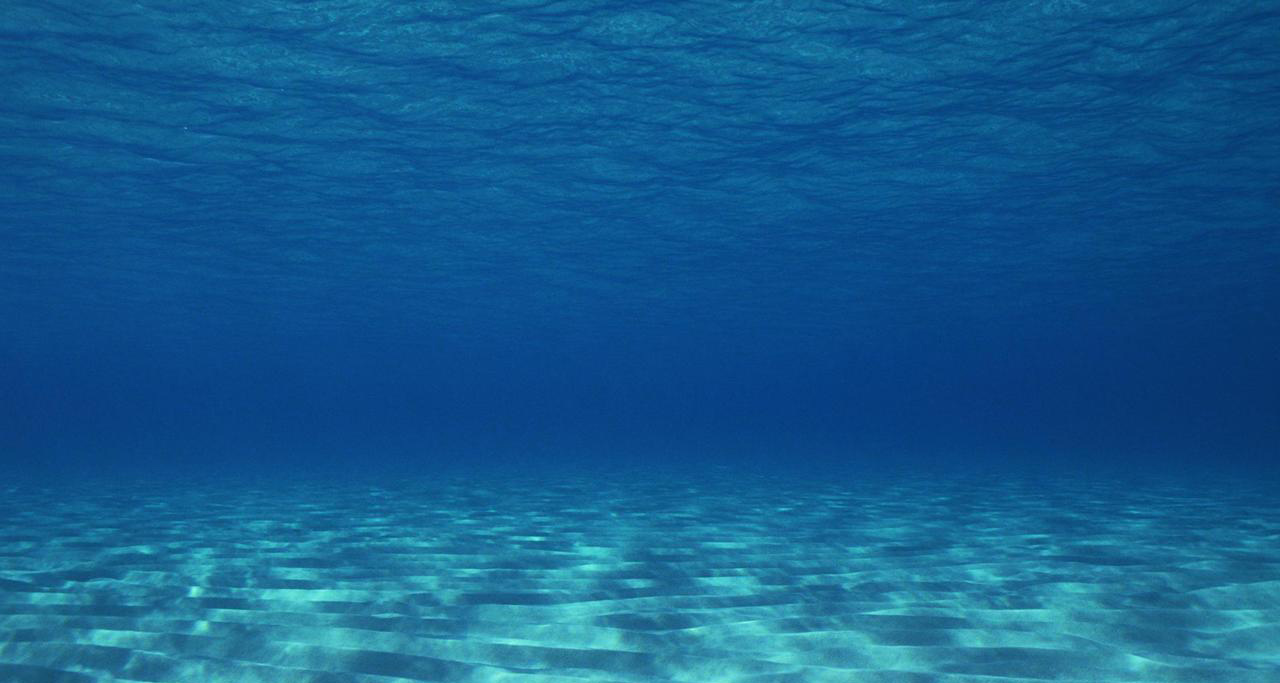 4 billion 
years ago
today
475 million years ago
the ocean comes back
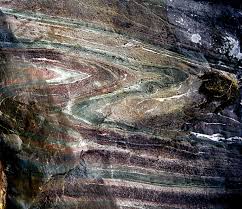 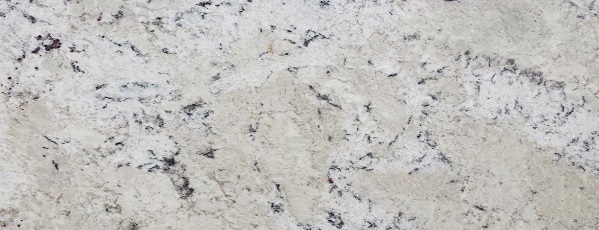 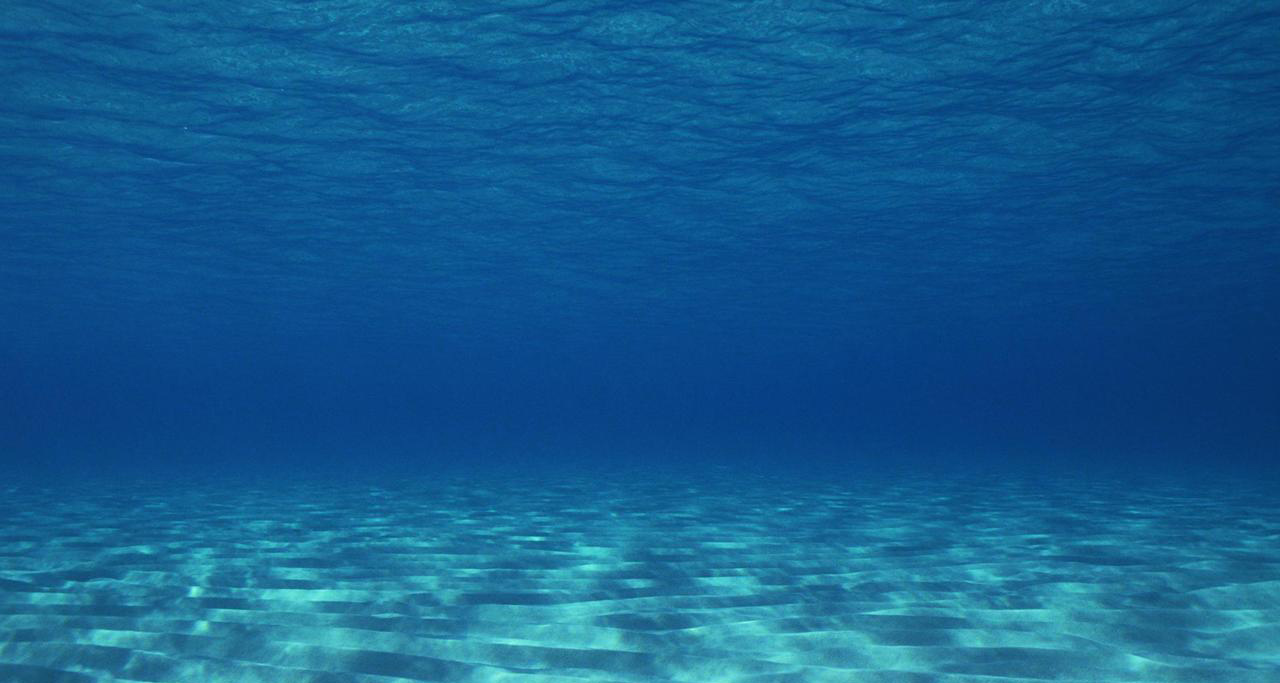 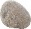 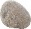 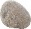 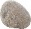 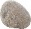 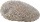 475 million years ago
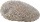 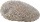 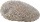 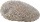 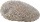 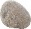 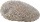 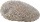 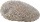 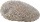 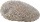 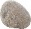 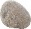 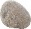 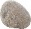 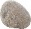 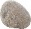 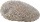 4 billion 
years ago
today
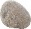 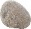 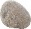 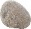 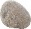 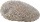 425 million years ago
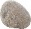 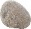 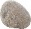 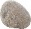 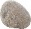 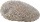 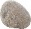 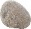 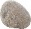 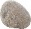 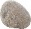 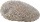 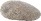 more sediment settles
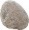 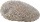 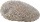 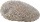 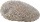 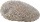 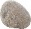 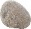 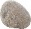 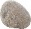 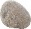 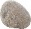 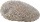 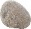 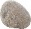 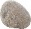 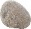 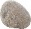 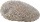 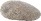 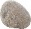 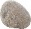 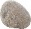 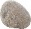 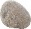 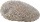 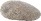 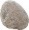 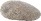 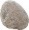 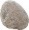 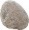 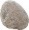 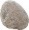 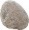 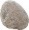 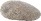 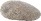 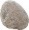 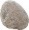 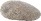 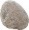 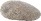 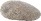 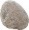 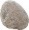 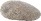 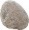 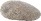 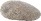 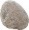 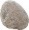 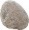 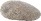 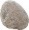 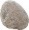 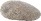 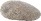 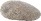 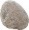 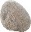 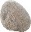 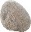 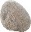 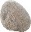 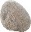 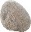 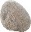 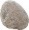 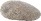 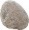 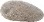 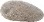 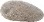 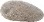 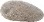 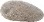 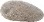 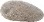 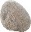 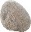 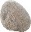 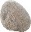 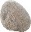 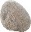 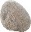 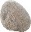 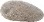 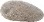 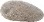 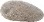 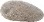 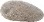 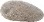 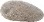 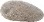 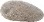 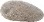 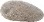 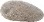 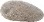 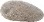 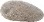 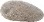 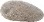 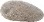 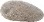 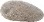 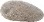 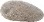 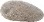 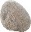 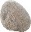 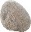 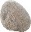 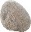 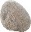 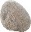 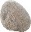 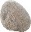 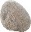 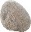 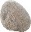 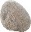 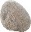 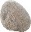 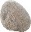 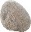 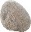 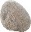 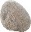 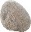 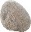 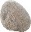 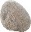 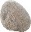 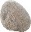 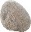 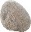 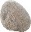 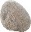 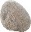 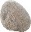 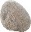 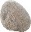 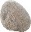 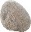 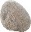 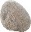 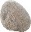 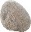 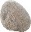 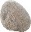 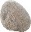 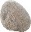 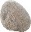 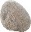 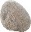 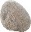 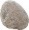 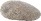 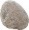 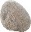 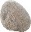 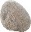 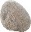 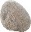 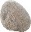 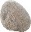 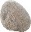 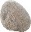 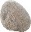 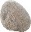 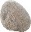 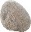 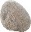 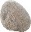 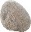 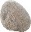 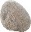 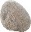 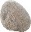 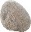 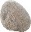 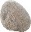 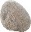 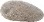 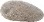 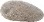 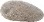 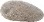 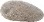 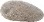 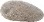 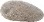 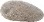 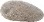 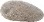 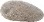 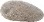 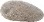 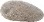 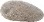 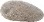 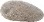 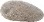 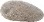 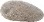 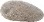 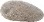 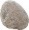 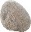 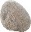 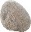 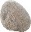 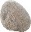 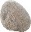 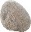 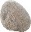 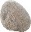 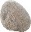 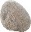 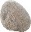 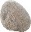 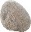 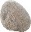 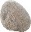 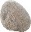 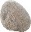 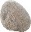 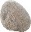 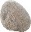 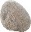 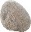 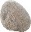 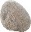 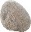 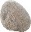 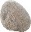 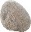 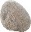 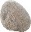 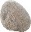 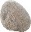 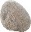 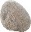 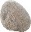 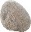 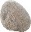 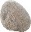 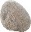 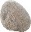 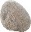 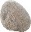 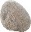 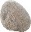 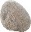 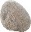 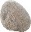 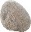 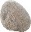 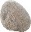 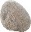 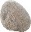 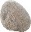 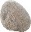 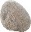 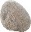 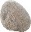 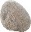 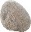 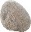 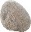 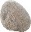 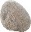 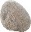 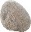 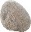 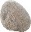 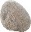 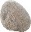 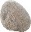 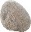 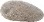 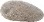 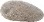 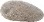 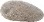 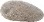 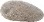 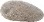 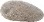 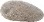 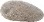 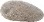 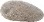 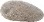 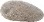 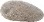 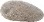 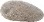 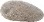 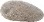 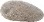 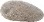 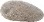 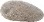 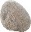 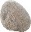 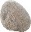 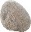 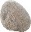 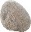 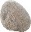 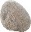 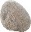 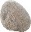 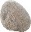 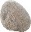 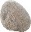 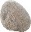 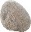 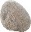 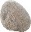 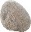 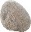 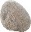 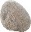 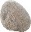 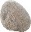 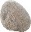 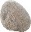 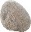 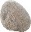 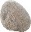 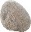 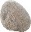 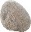 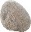 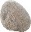 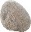 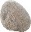 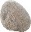 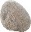 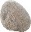 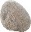 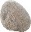 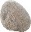 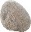 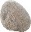 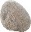 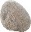 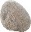 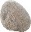 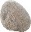 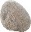 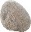 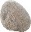 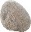 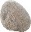 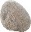 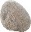 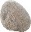 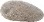 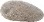 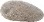 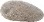 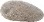 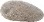 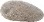 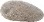 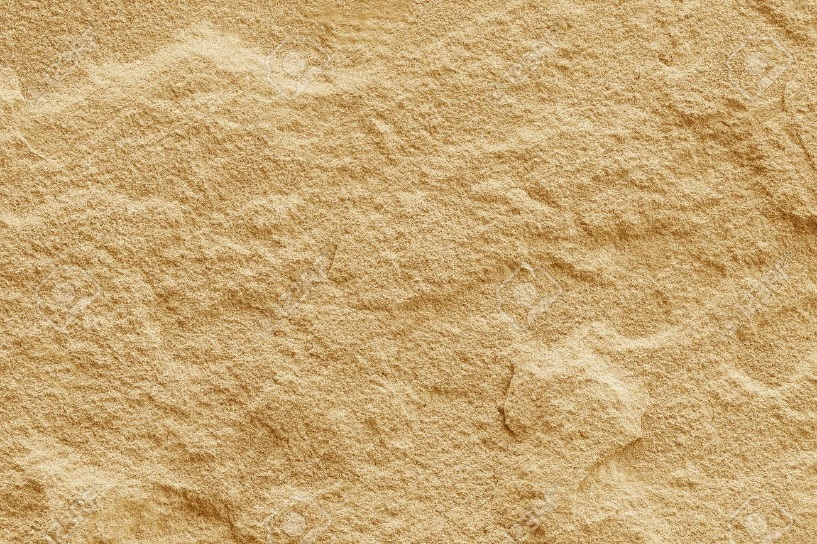 and becomes rock
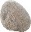 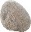 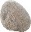 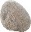 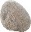 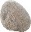 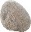 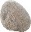 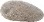 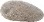 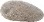 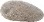 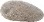 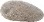 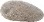 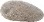 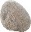 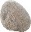 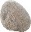 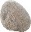 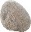 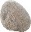 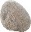 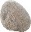 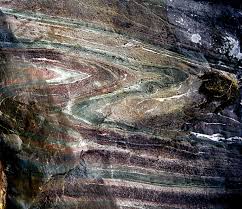 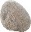 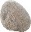 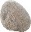 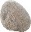 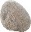 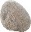 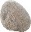 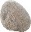 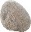 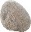 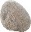 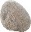 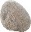 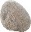 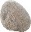 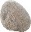 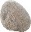 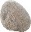 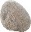 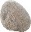 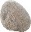 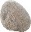 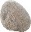 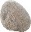 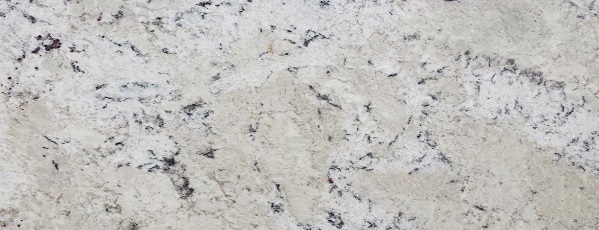 425 million years ago
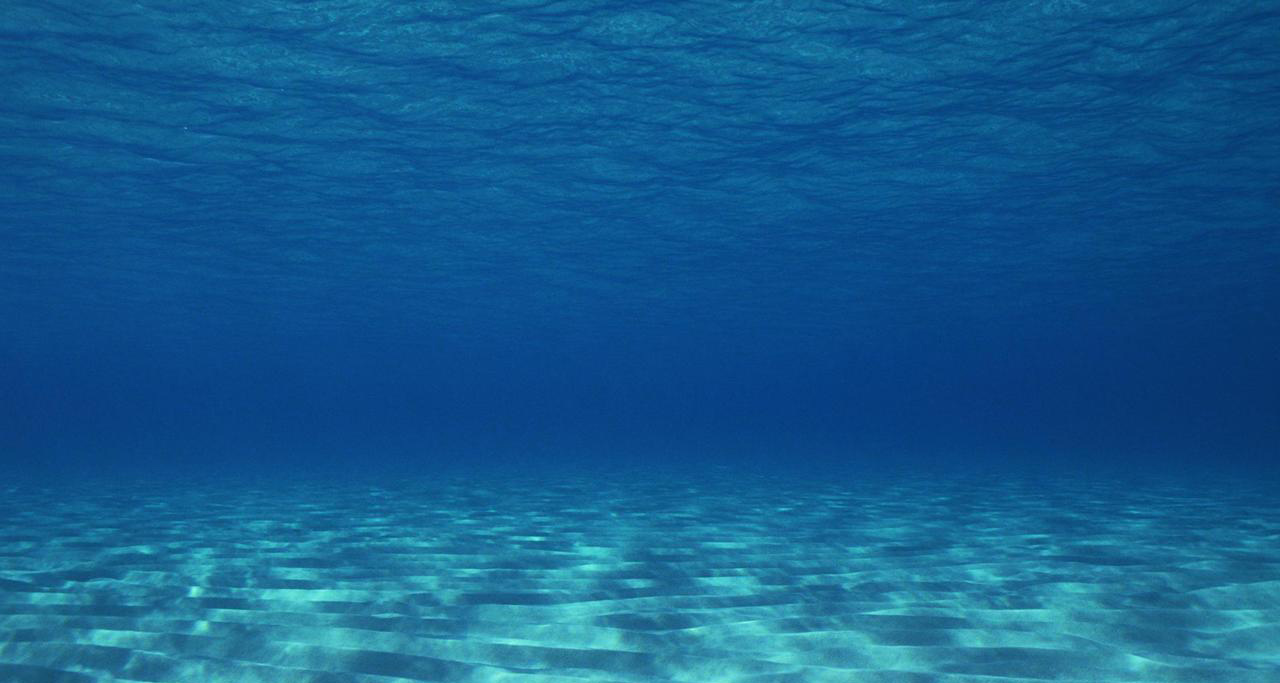 4 billion 
years ago
today
420 million years ago
the ocean goes away
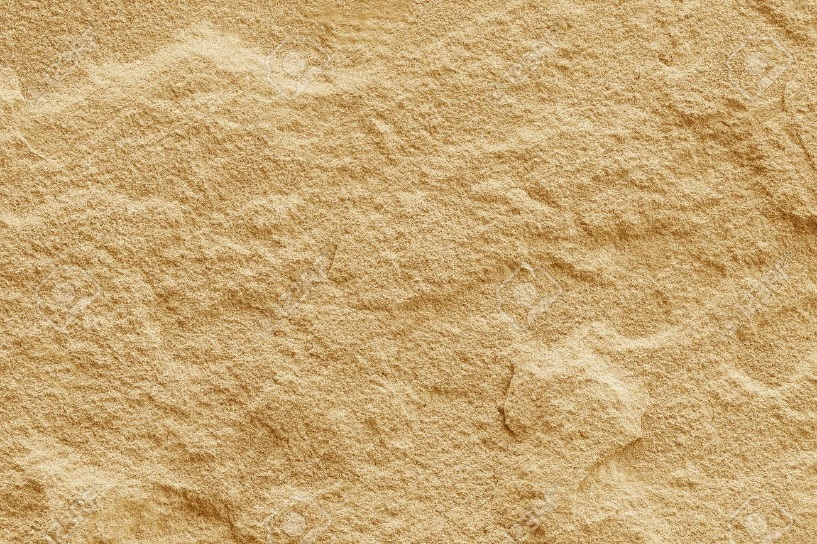 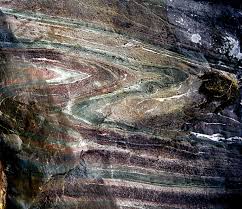 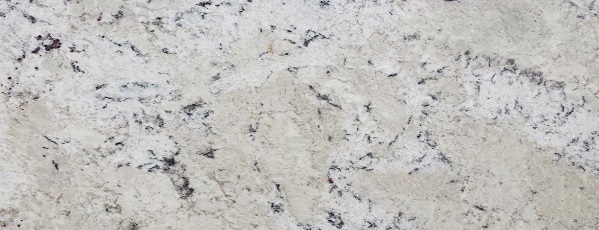 420 million years ago
4 billion 
years ago
today
410 million years ago
weathering and erosion
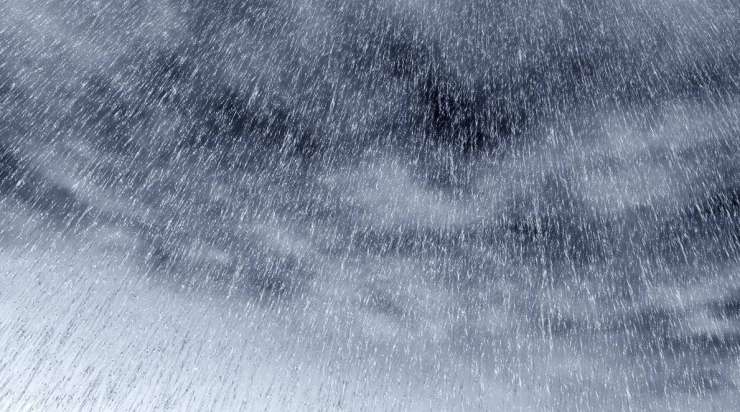 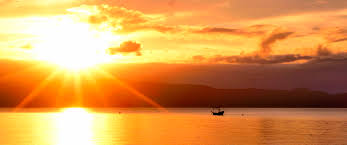 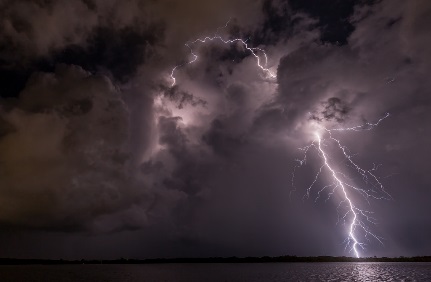 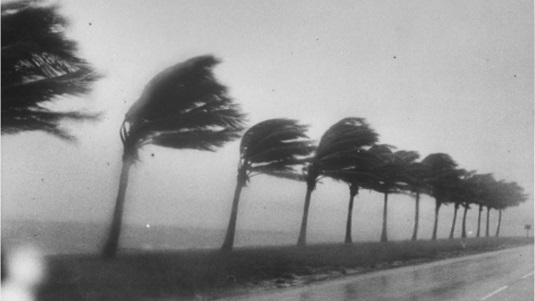 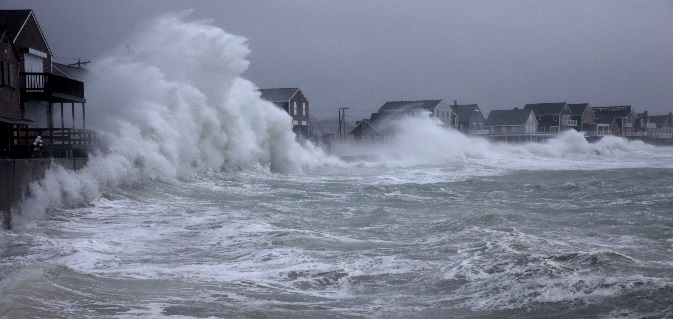 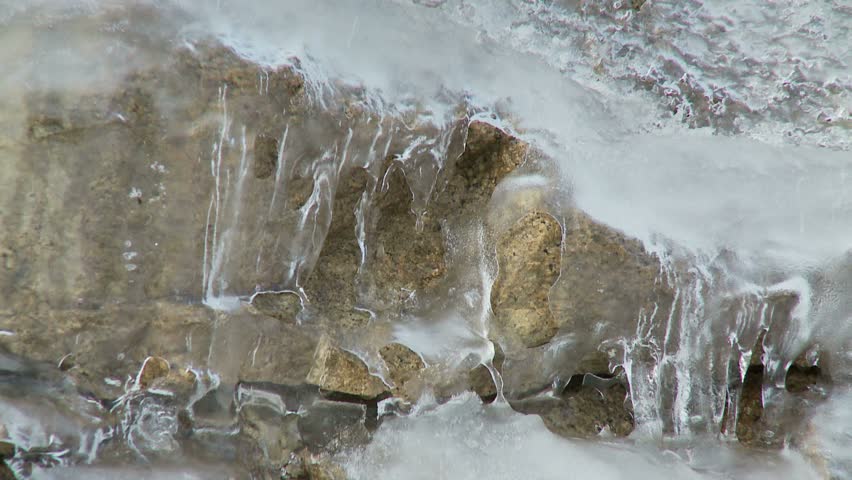 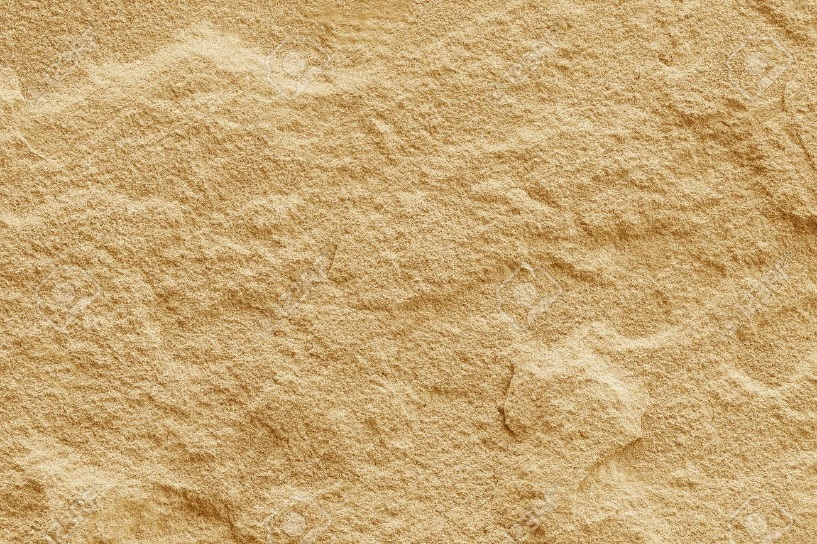 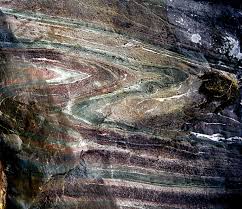 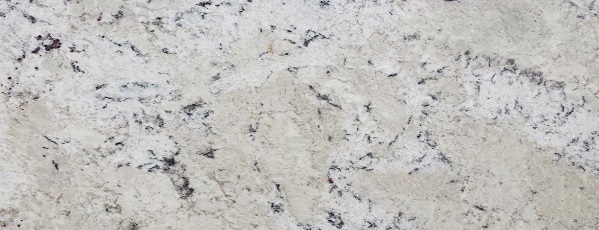 410 million years ago
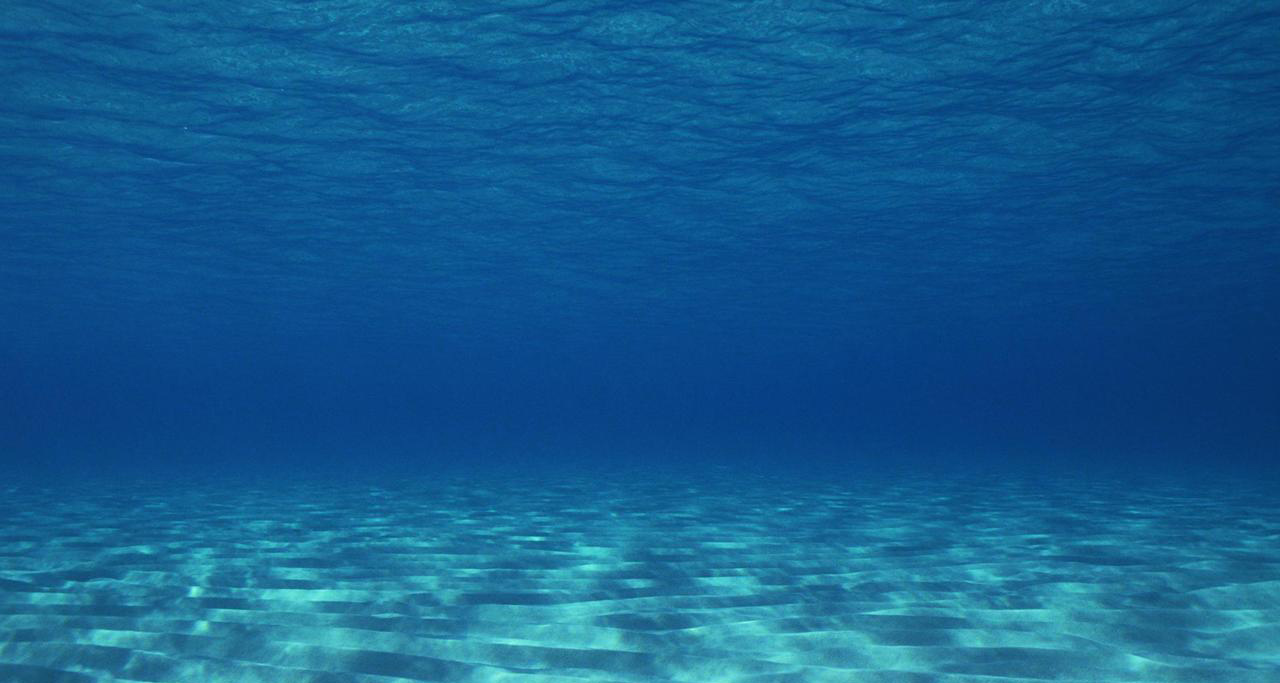 4 billion 
years ago
today
405 million years ago
the ocean comes back
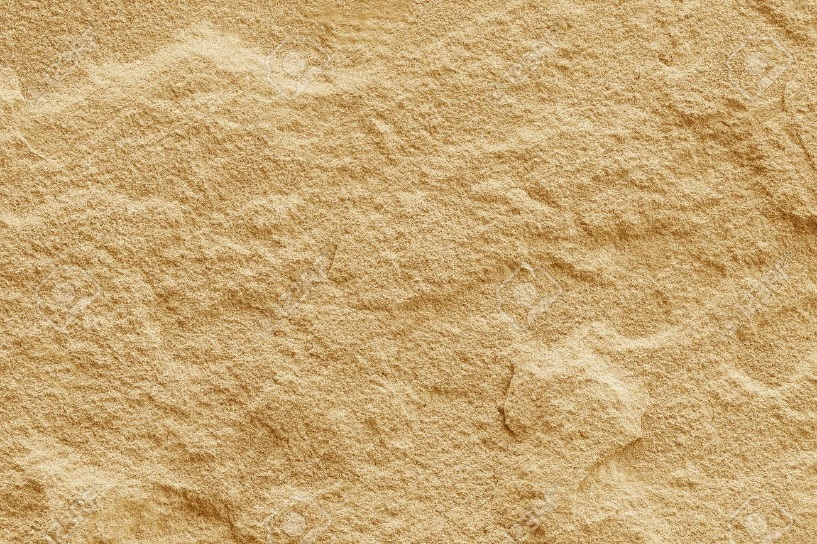 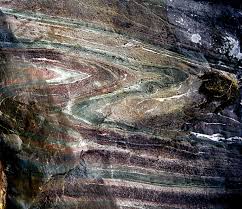 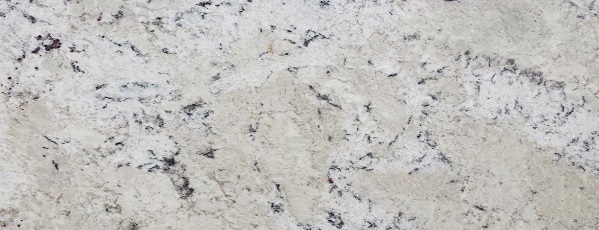 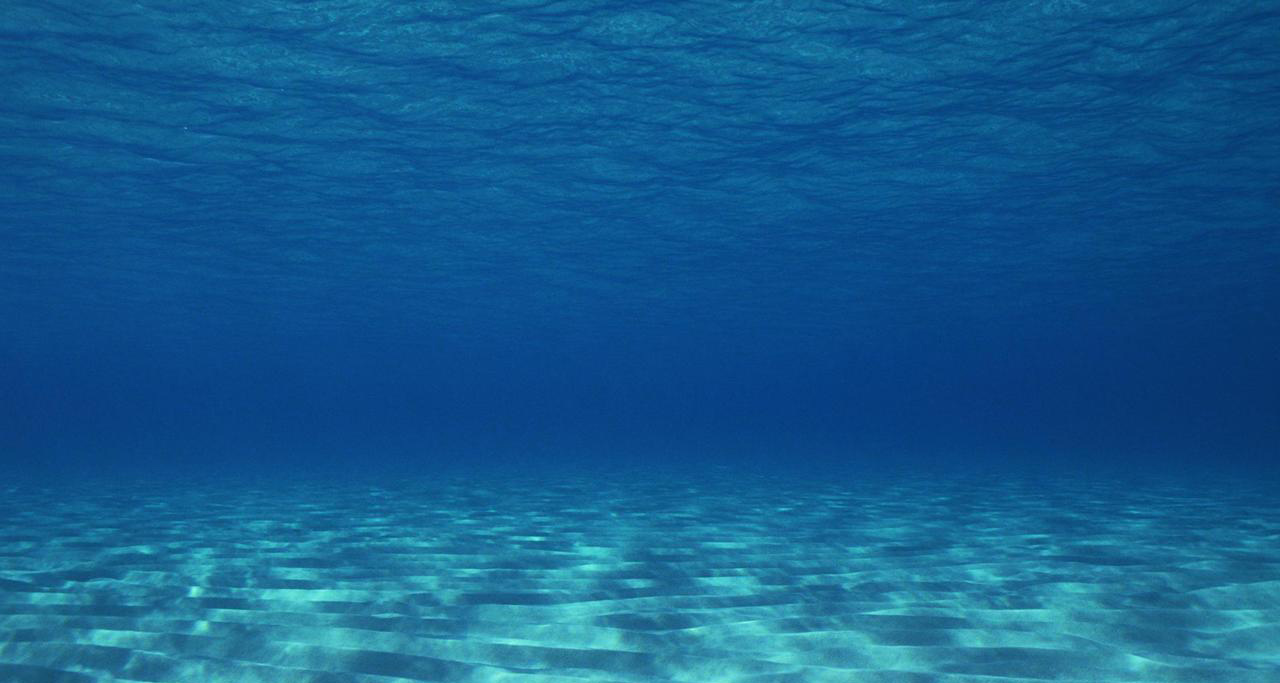 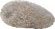 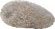 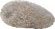 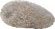 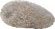 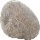 405 million years ago
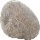 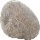 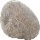 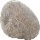 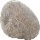 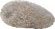 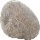 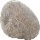 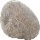 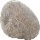 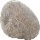 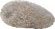 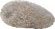 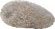 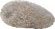 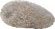 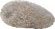 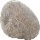 4 billion 
years ago
today
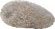 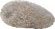 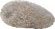 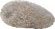 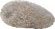 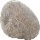 355 million years ago
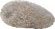 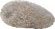 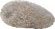 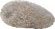 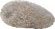 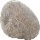 more sediment settles
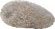 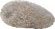 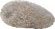 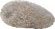 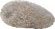 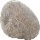 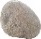 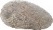 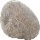 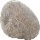 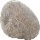 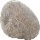 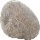 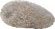 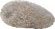 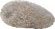 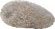 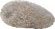 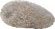 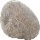 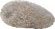 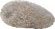 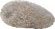 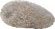 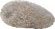 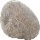 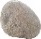 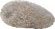 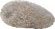 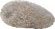 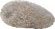 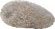 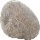 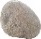 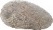 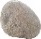 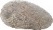 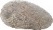 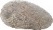 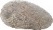 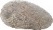 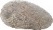 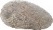 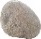 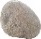 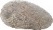 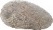 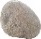 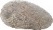 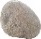 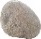 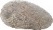 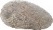 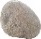 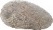 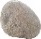 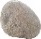 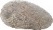 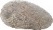 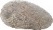 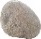 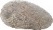 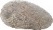 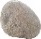 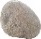 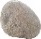 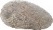 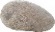 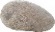 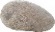 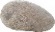 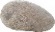 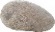 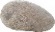 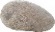 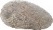 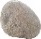 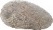 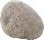 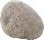 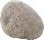 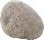 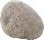 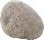 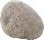 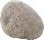 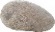 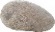 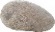 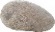 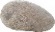 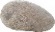 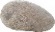 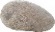 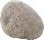 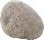 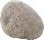 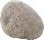 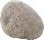 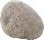 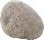 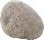 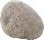 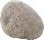 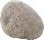 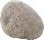 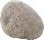 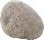 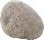 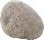 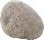 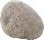 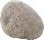 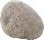 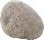 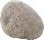 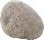 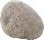 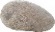 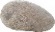 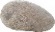 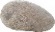 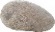 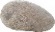 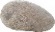 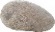 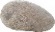 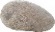 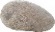 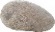 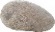 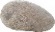 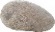 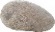 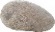 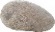 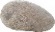 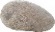 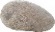 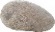 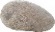 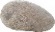 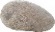 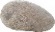 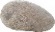 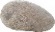 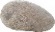 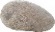 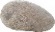 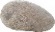 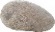 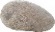 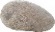 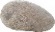 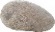 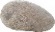 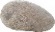 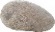 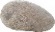 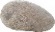 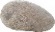 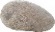 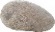 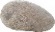 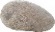 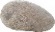 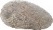 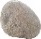 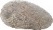 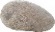 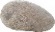 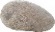 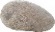 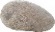 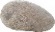 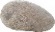 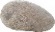 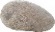 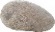 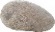 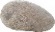 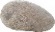 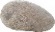 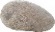 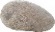 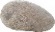 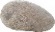 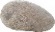 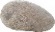 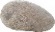 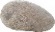 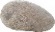 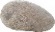 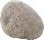 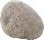 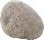 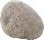 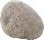 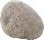 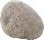 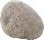 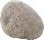 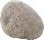 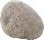 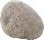 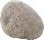 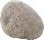 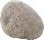 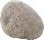 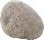 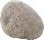 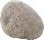 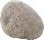 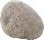 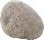 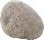 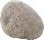 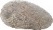 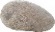 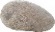 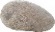 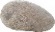 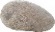 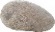 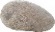 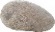 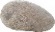 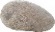 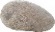 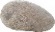 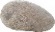 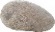 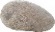 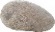 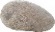 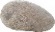 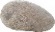 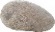 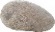 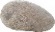 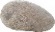 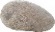 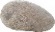 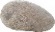 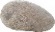 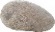 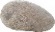 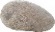 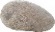 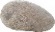 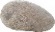 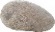 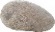 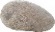 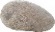 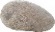 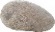 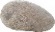 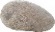 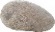 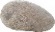 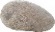 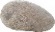 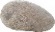 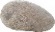 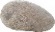 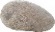 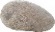 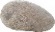 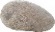 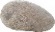 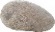 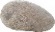 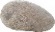 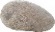 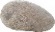 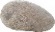 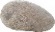 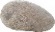 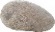 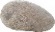 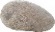 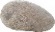 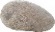 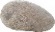 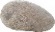 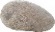 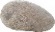 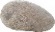 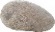 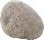 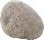 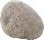 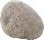 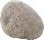 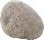 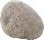 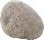 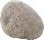 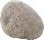 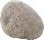 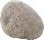 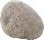 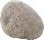 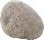 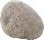 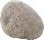 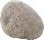 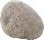 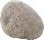 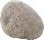 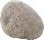 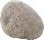 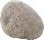 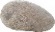 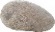 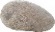 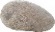 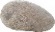 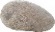 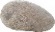 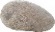 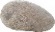 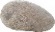 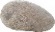 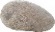 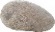 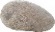 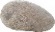 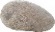 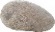 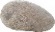 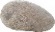 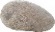 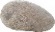 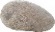 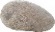 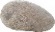 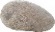 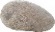 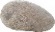 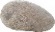 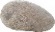 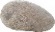 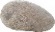 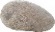 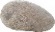 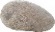 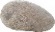 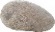 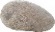 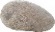 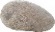 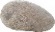 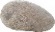 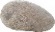 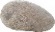 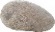 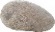 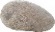 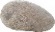 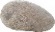 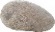 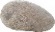 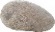 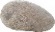 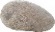 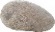 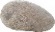 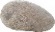 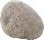 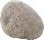 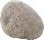 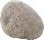 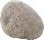 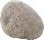 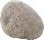 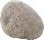 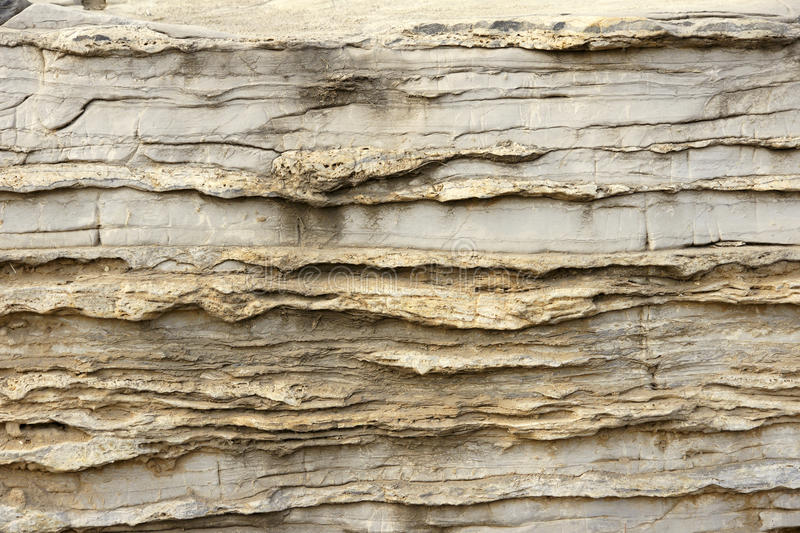 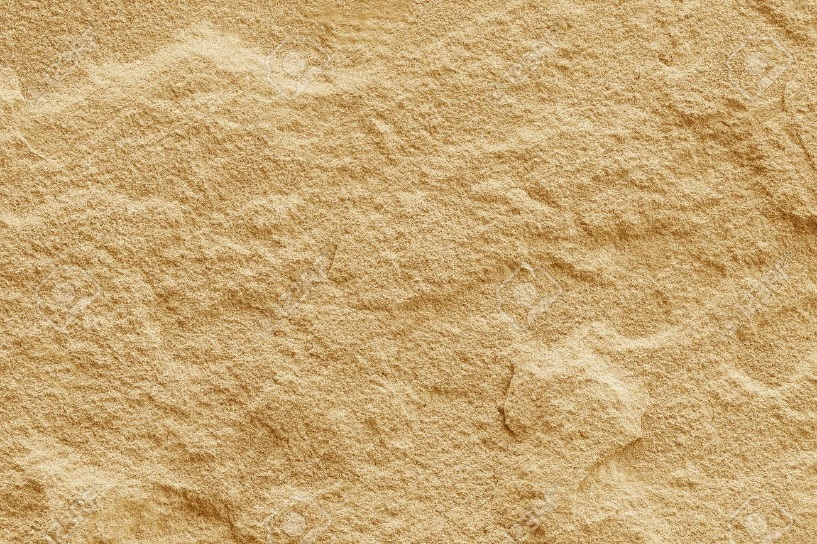 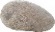 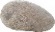 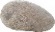 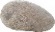 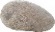 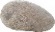 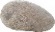 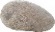 and becomes rock
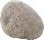 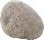 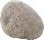 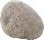 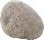 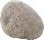 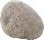 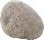 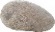 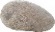 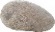 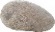 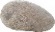 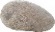 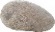 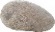 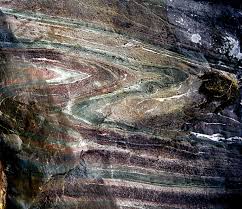 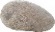 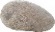 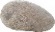 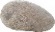 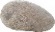 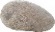 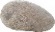 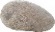 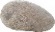 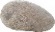 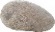 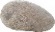 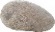 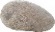 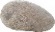 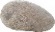 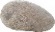 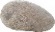 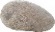 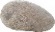 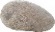 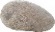 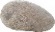 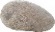 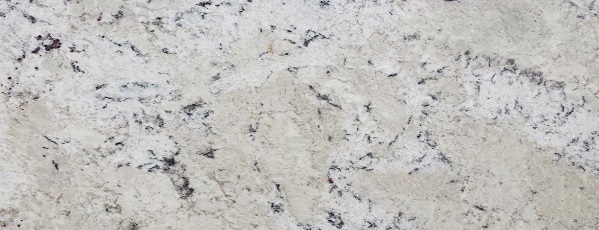 355 million years ago
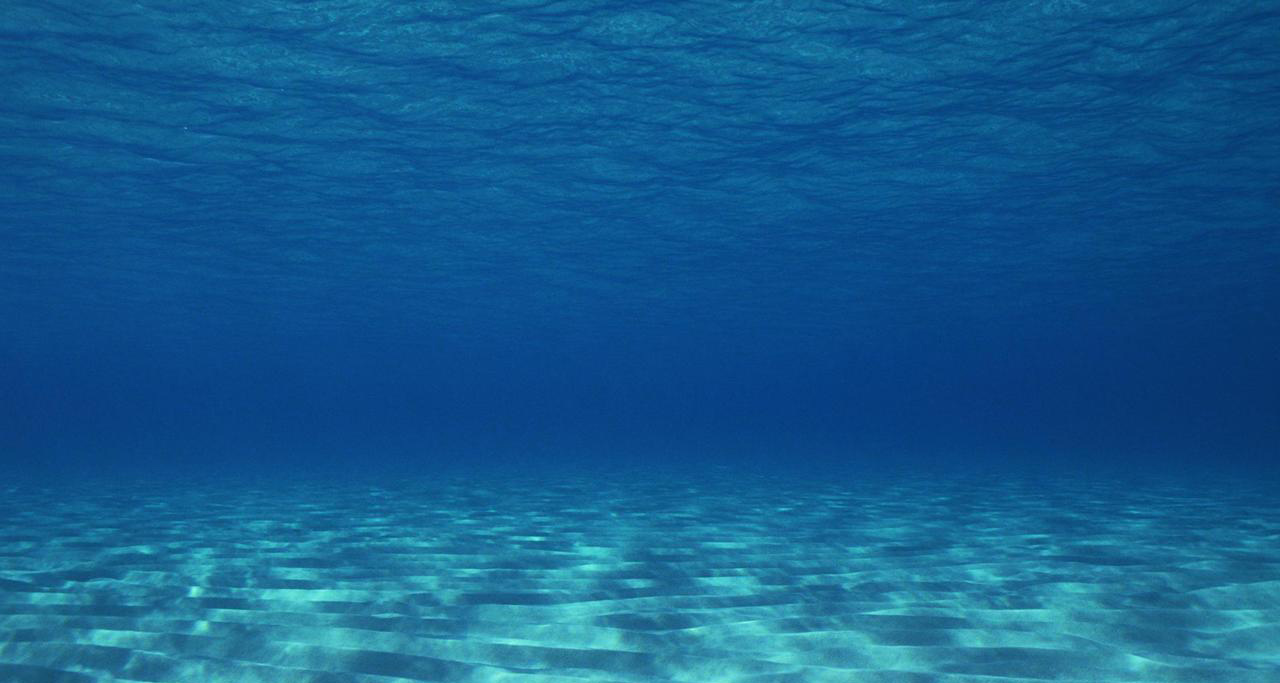 4 billion 
years ago
today
350 million years ago
the ocean goes away
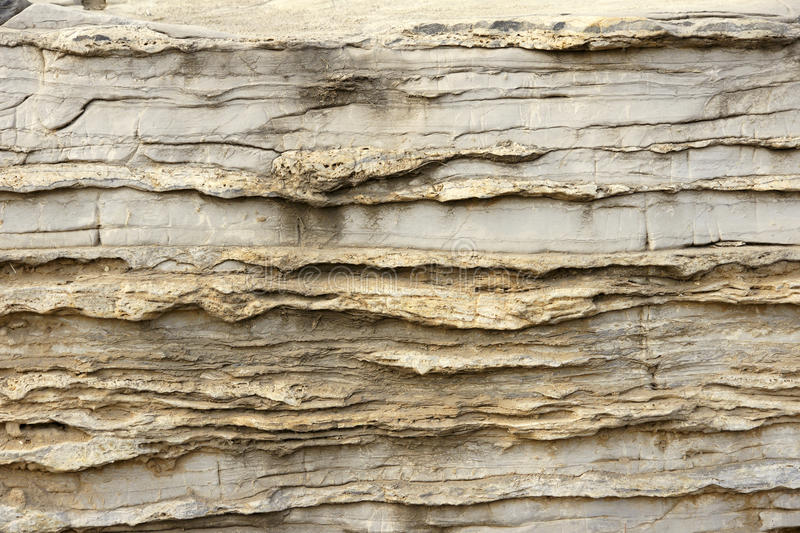 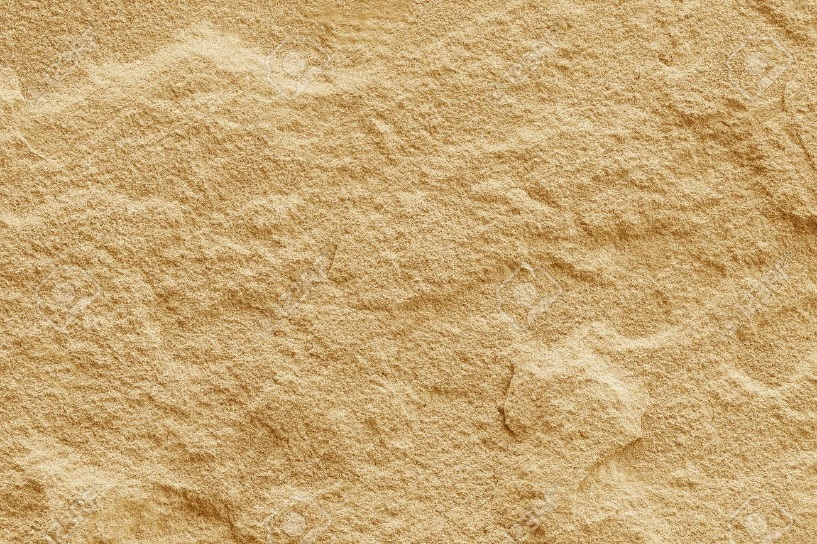 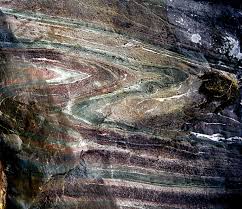 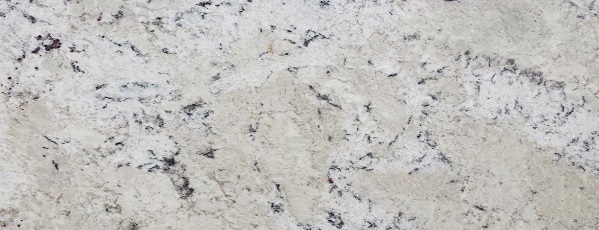 350 million years ago
4 billion 
years ago
today
340 million years ago
weathering and erosion
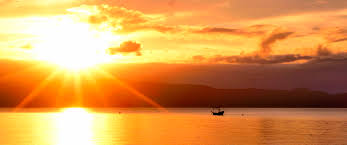 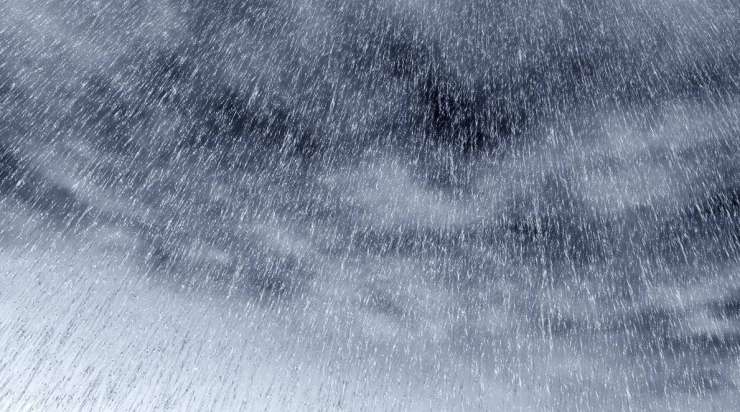 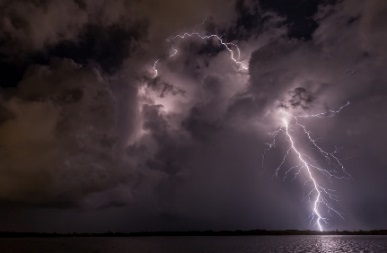 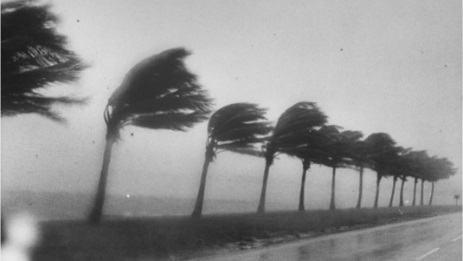 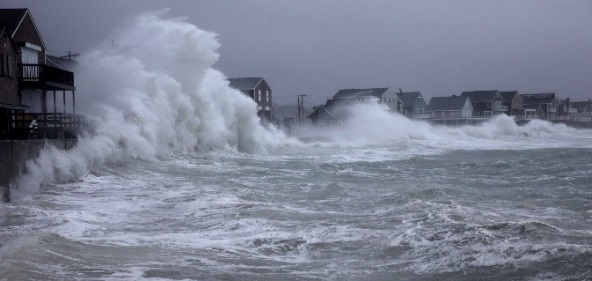 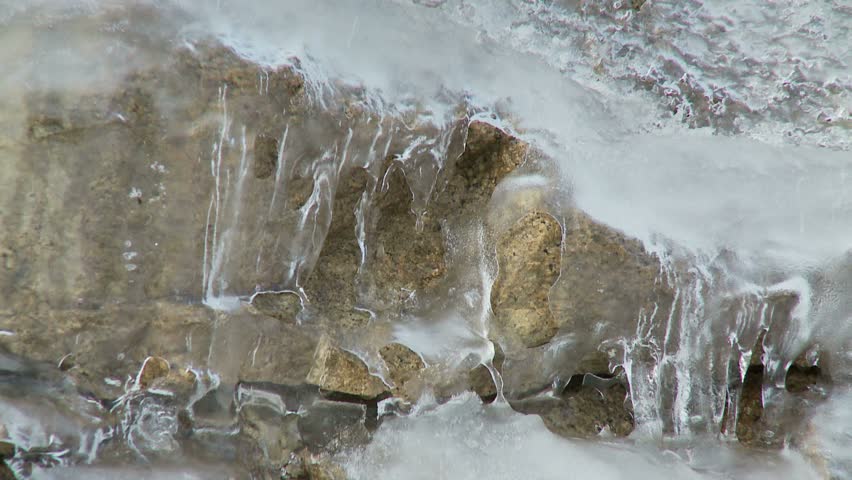 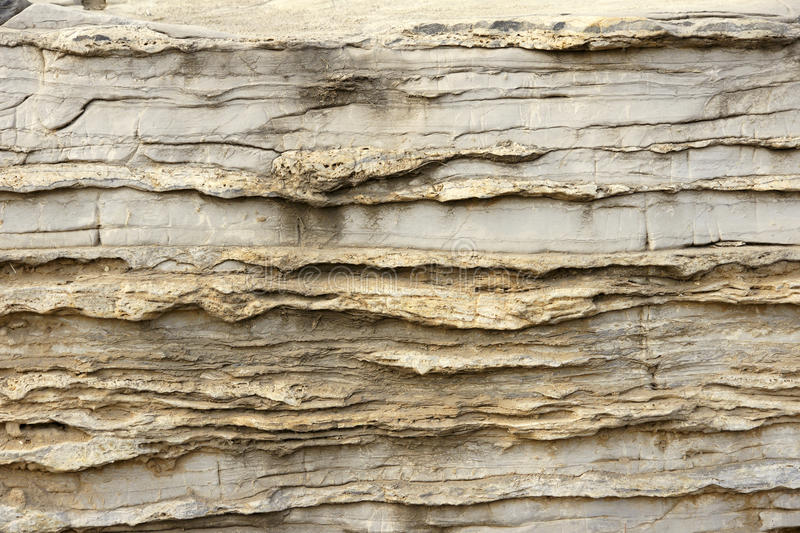 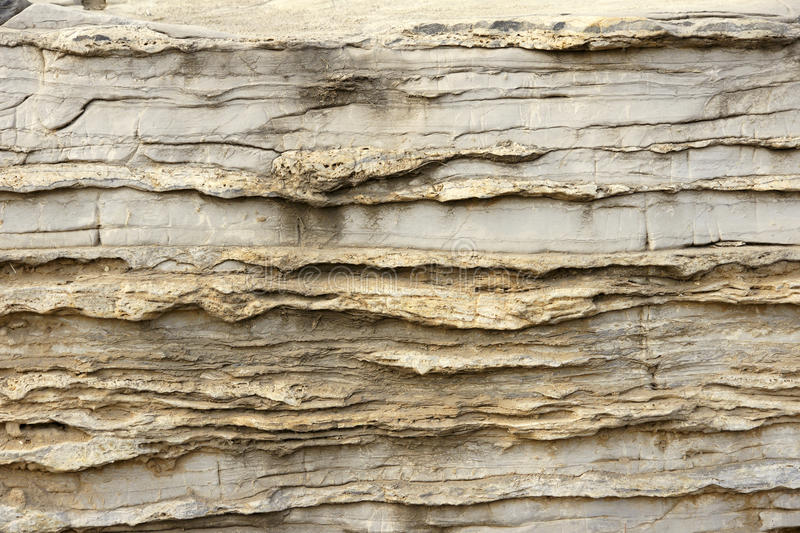 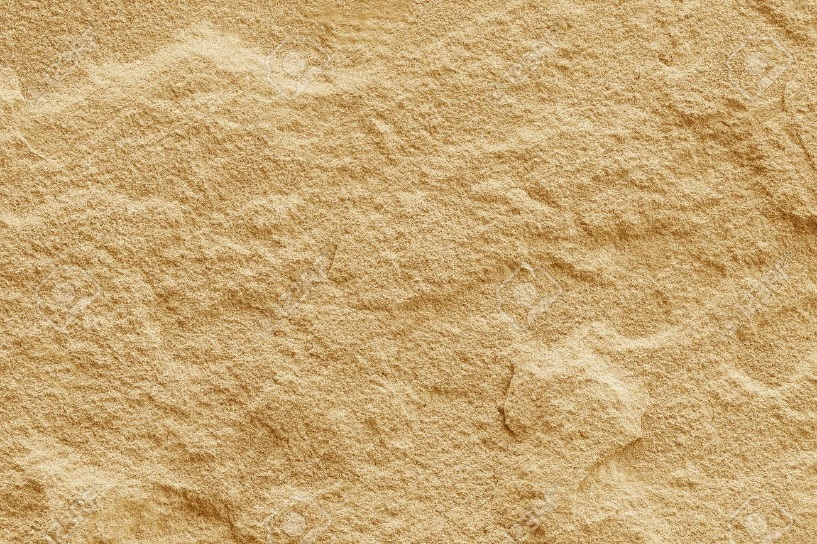 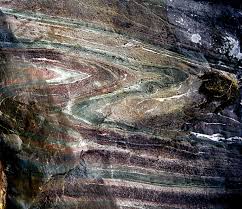 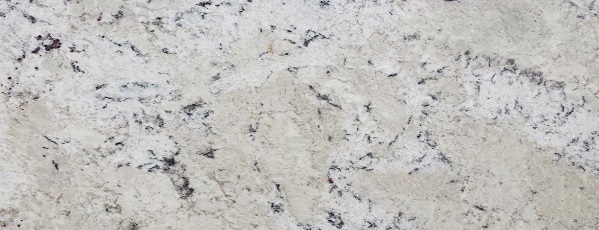 340 million years ago
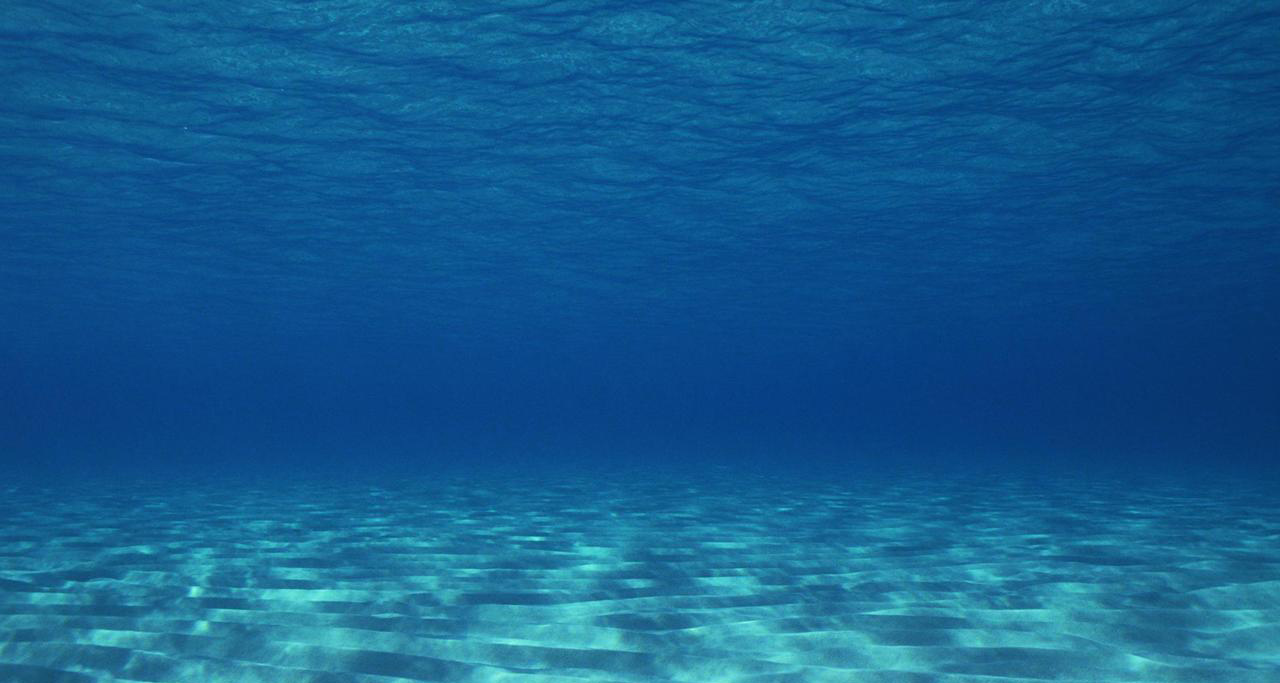 4 billion 
years ago
today
335 million years ago
the ocean comes back
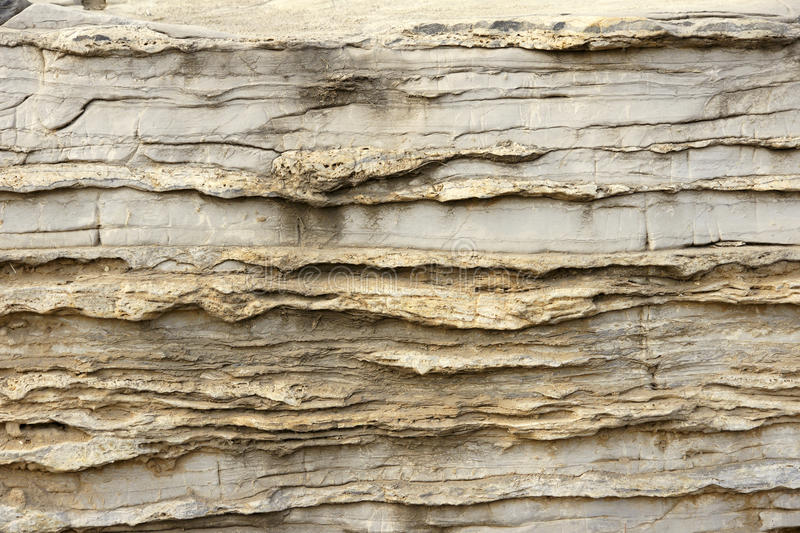 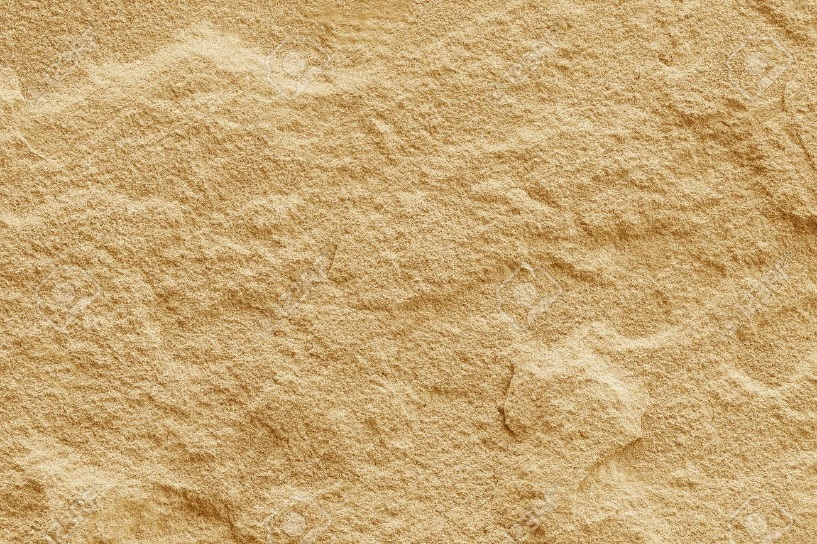 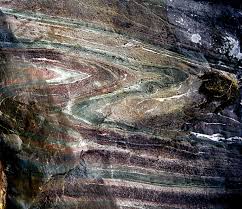 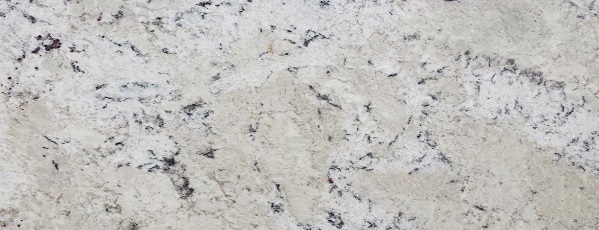 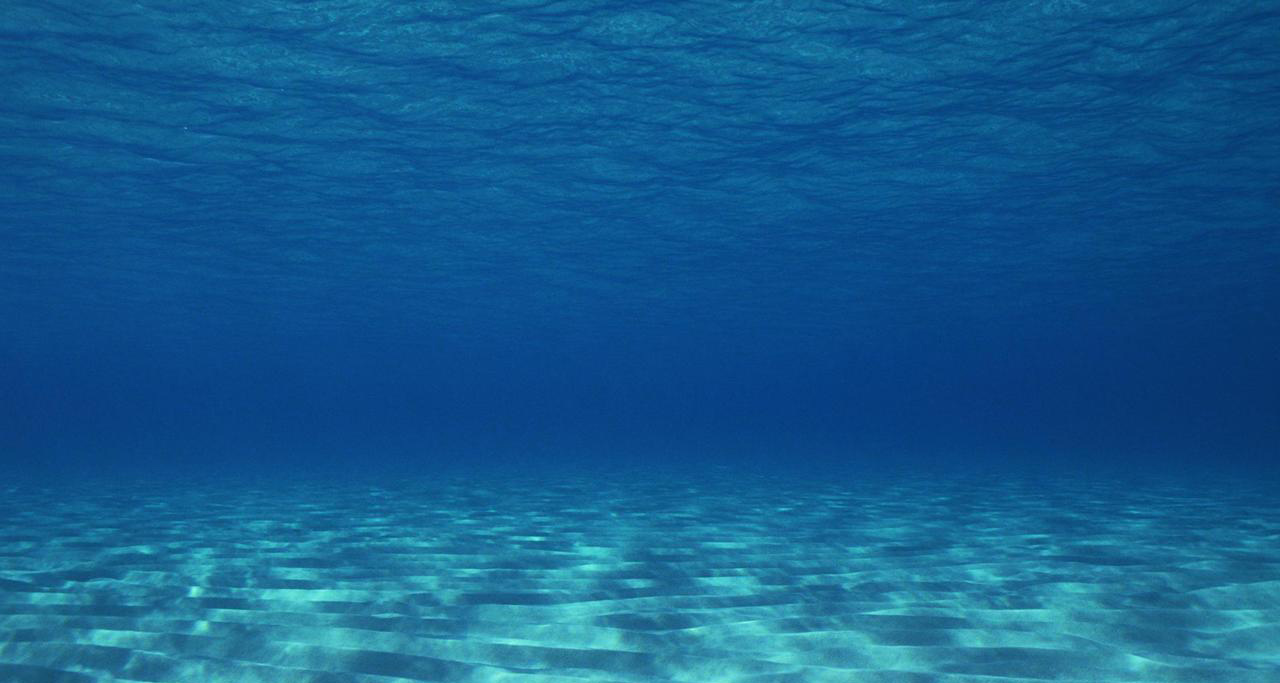 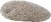 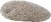 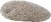 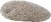 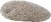 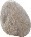 335 million years ago
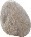 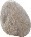 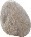 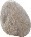 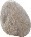 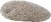 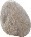 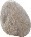 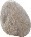 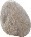 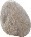 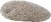 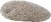 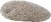 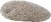 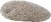 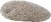 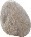 4 billion 
years ago
today
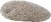 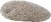 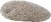 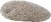 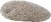 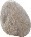 285 million years ago
more sediment settles
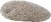 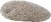 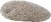 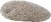 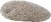 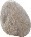 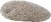 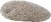 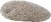 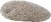 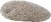 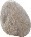 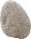 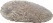 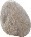 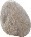 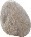 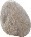 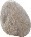 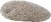 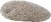 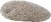 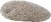 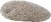 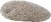 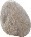 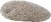 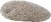 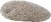 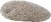 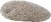 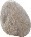 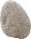 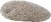 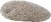 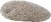 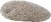 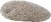 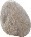 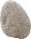 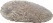 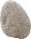 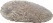 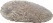 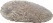 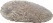 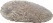 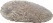 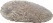 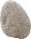 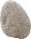 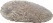 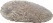 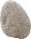 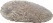 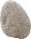 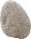 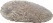 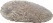 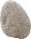 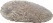 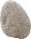 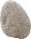 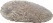 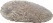 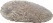 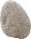 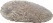 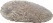 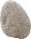 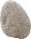 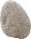 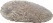 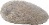 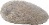 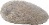 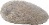 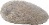 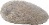 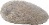 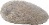 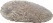 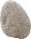 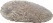 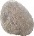 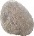 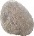 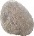 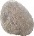 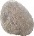 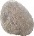 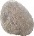 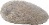 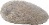 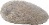 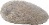 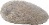 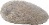 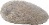 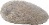 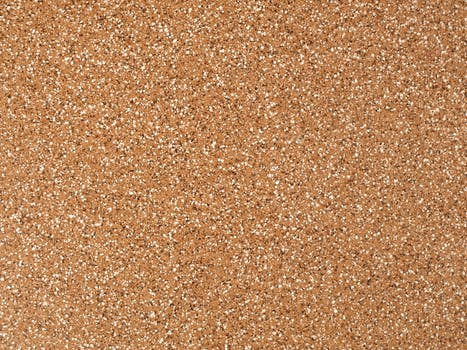 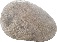 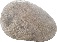 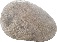 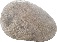 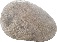 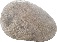 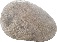 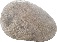 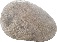 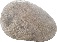 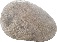 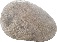 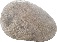 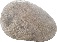 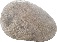 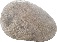 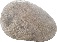 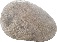 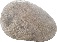 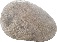 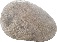 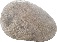 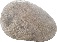 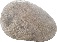 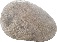 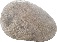 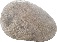 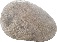 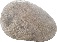 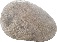 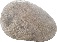 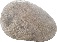 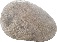 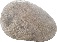 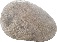 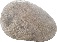 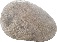 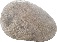 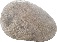 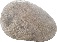 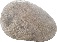 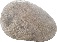 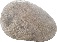 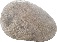 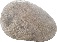 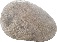 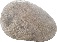 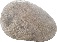 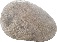 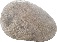 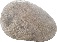 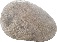 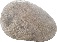 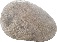 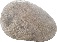 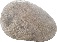 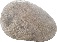 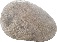 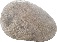 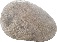 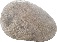 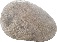 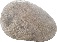 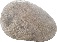 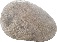 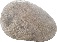 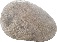 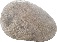 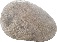 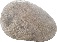 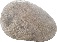 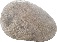 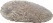 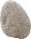 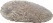 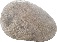 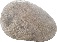 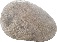 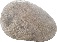 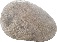 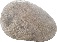 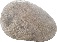 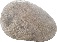 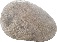 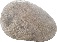 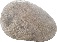 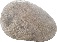 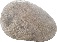 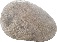 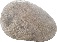 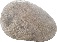 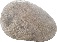 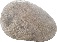 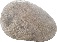 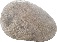 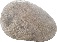 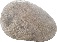 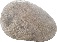 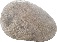 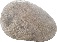 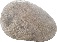 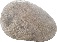 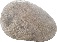 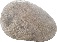 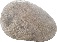 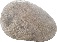 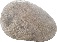 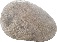 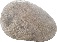 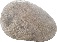 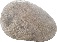 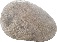 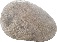 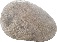 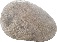 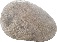 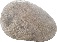 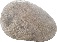 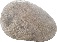 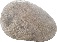 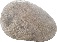 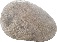 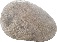 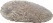 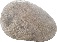 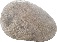 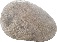 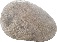 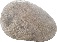 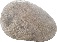 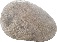 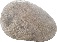 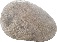 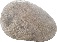 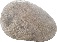 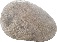 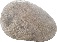 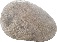 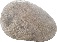 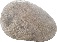 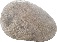 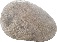 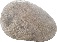 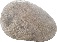 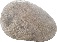 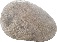 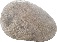 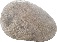 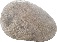 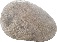 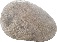 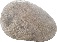 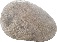 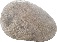 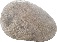 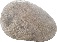 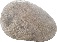 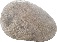 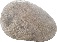 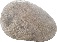 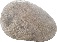 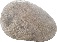 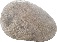 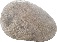 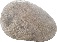 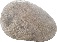 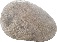 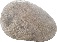 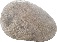 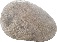 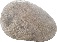 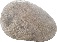 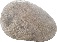 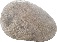 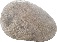 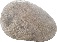 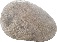 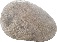 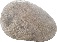 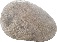 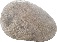 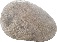 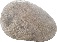 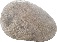 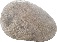 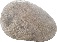 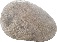 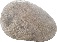 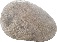 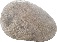 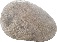 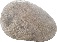 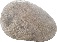 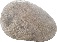 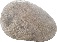 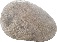 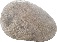 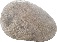 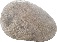 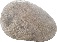 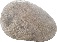 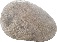 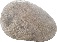 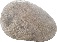 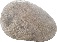 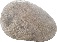 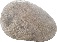 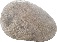 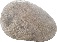 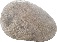 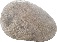 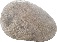 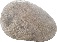 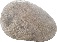 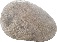 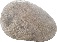 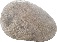 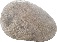 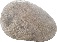 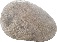 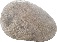 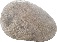 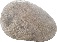 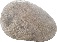 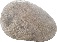 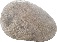 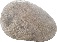 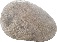 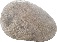 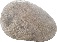 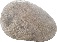 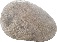 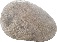 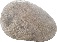 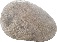 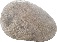 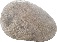 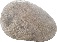 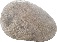 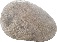 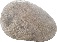 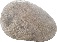 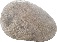 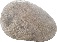 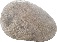 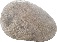 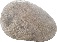 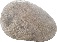 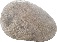 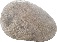 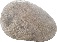 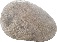 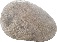 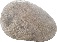 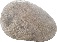 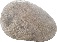 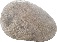 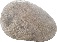 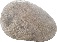 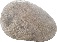 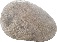 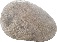 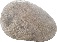 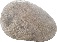 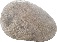 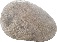 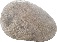 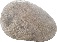 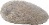 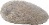 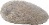 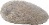 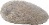 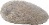 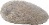 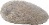 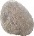 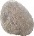 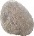 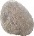 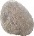 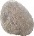 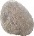 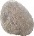 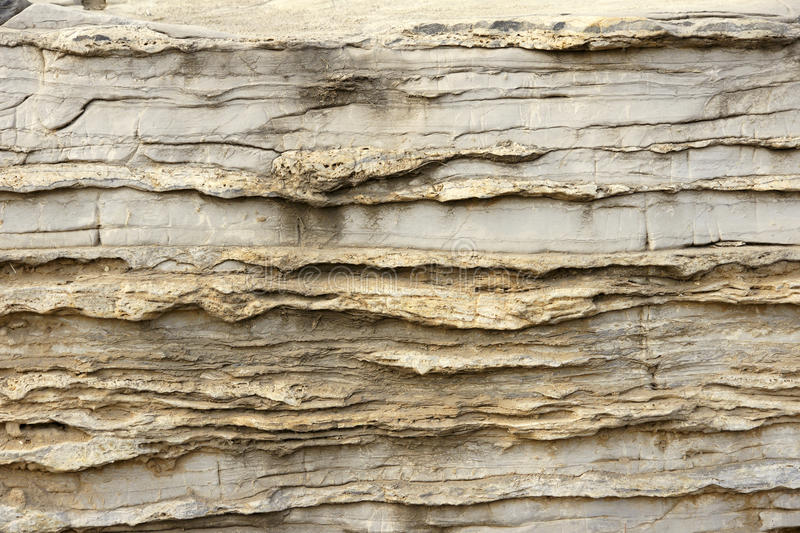 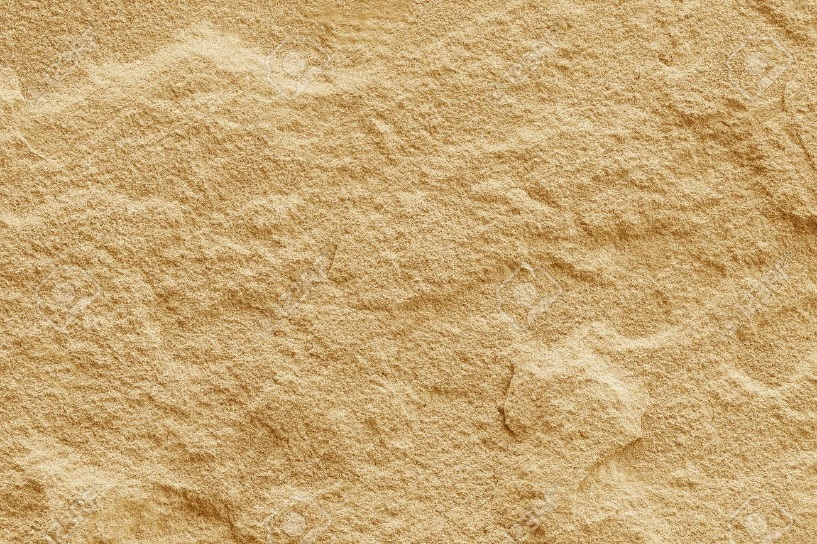 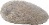 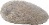 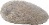 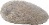 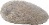 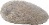 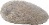 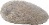 and becomes rock
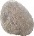 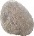 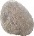 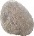 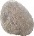 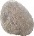 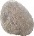 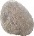 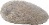 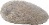 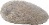 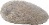 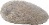 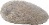 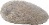 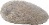 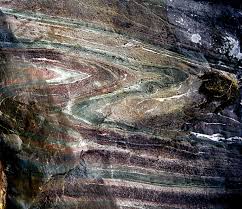 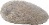 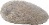 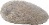 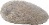 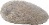 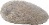 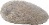 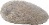 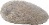 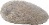 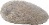 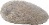 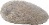 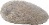 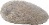 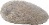 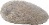 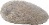 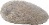 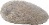 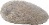 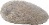 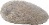 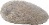 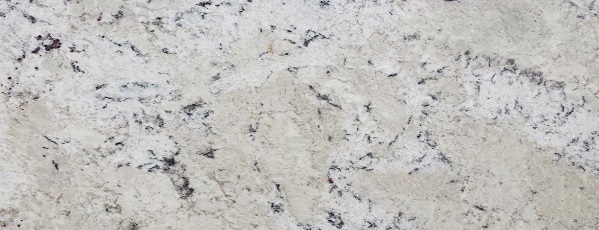 285 million years ago
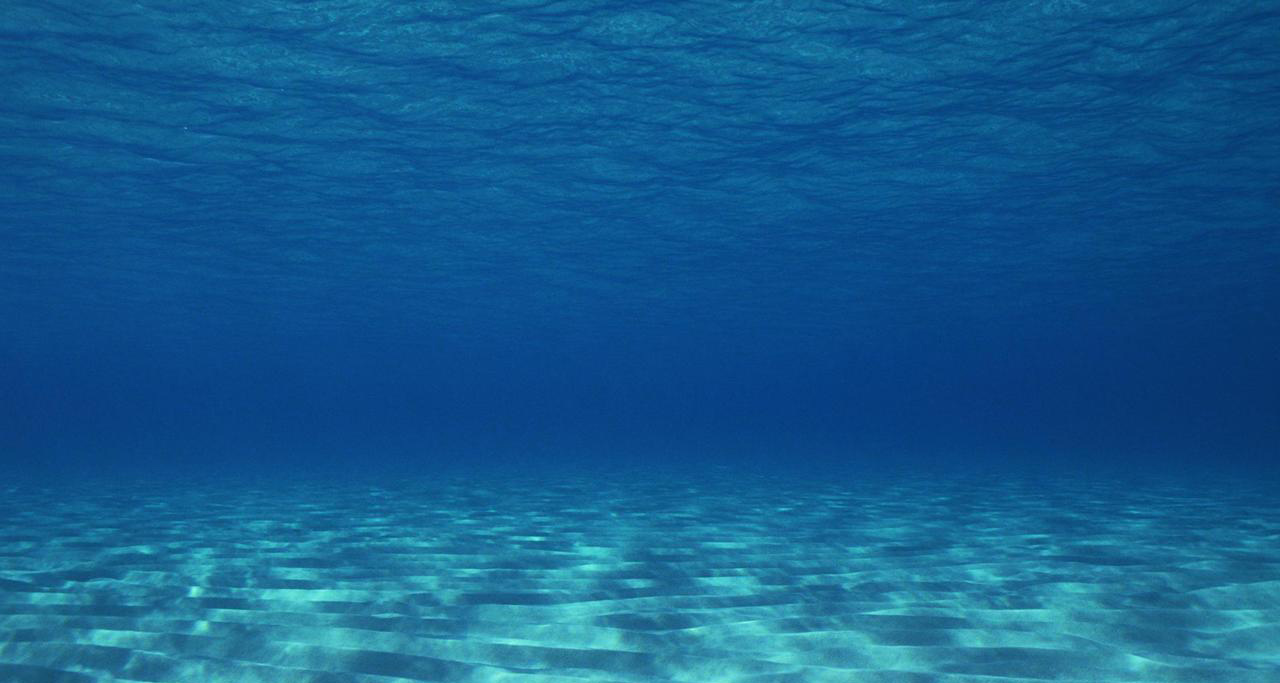 4 billion 
years ago
today
the ocean goes away
280million years ago
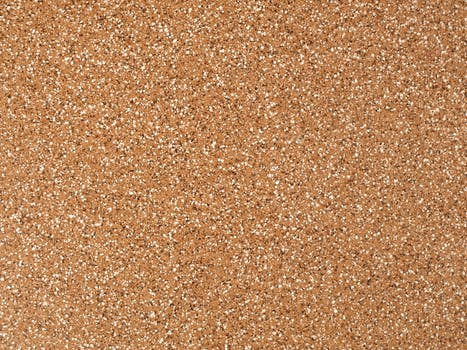 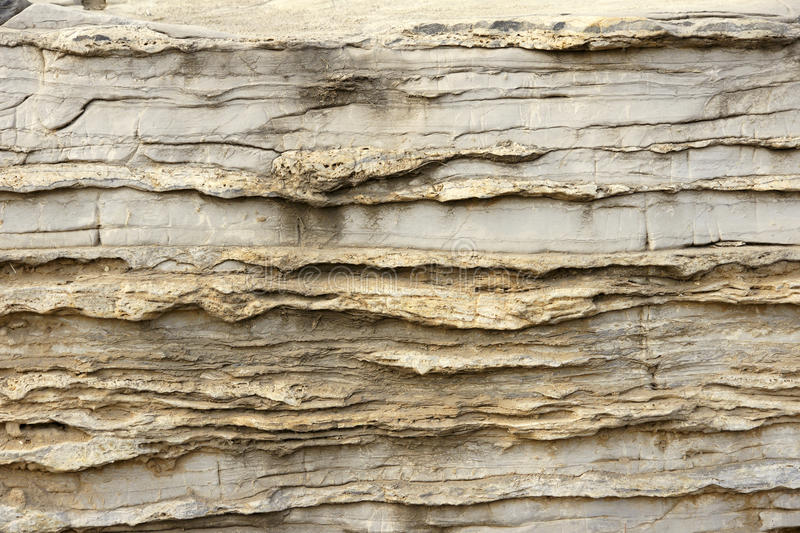 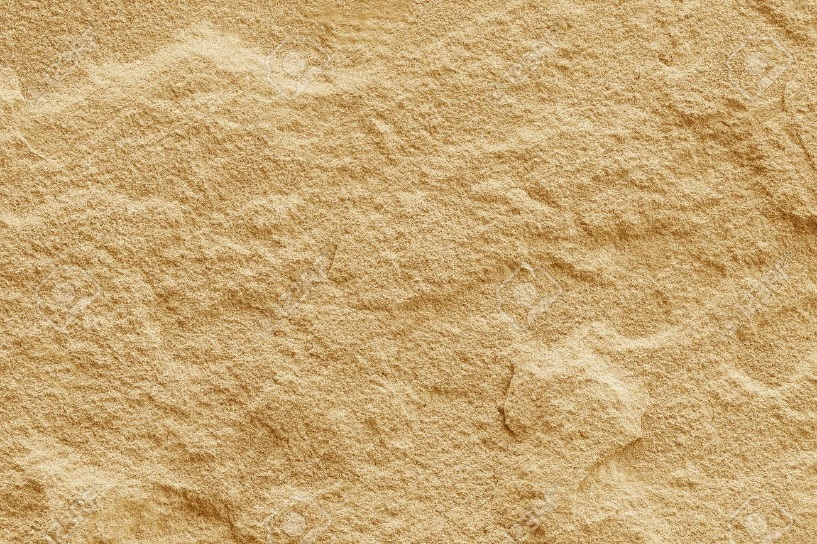 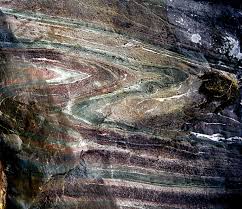 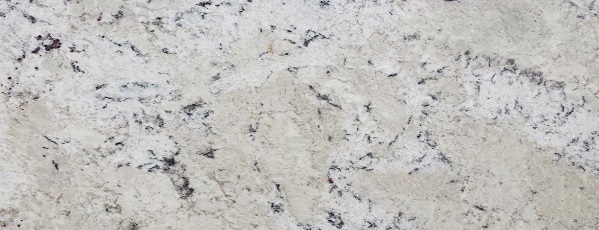 280 million years ago
4 billion 
years ago
today
270 million years ago
weathering and erosion
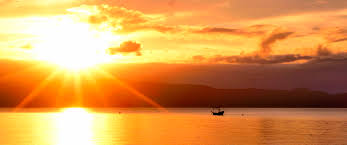 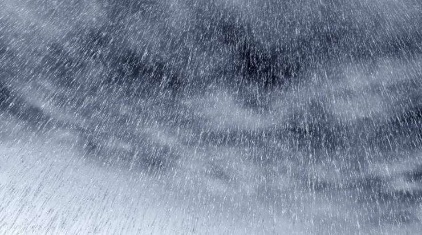 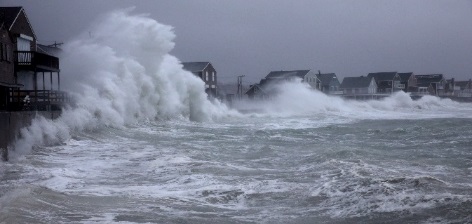 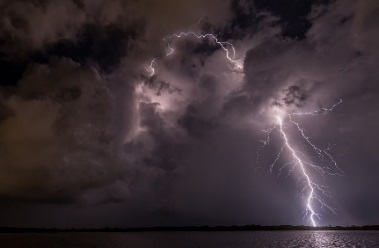 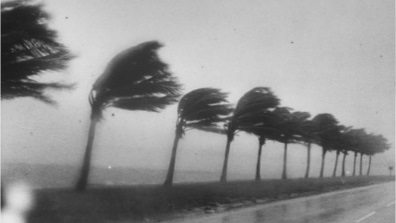 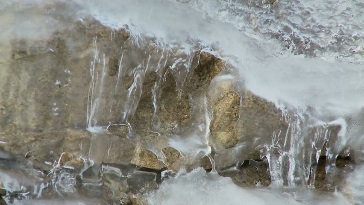 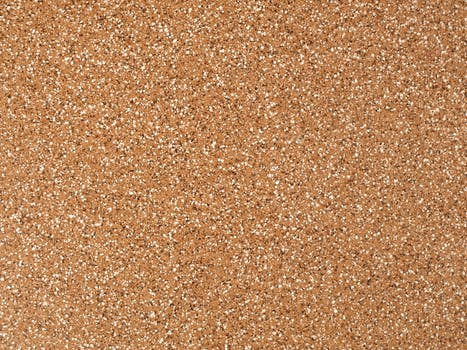 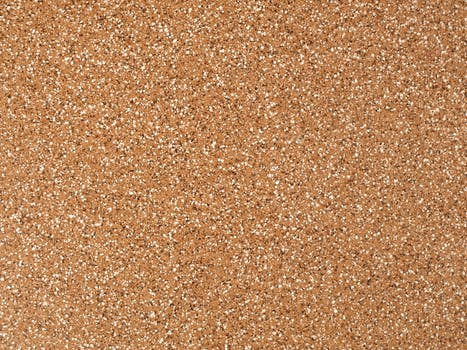 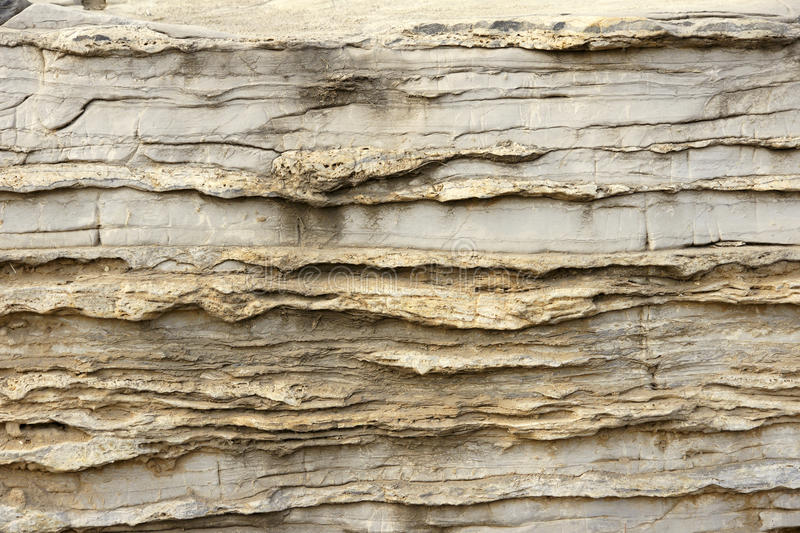 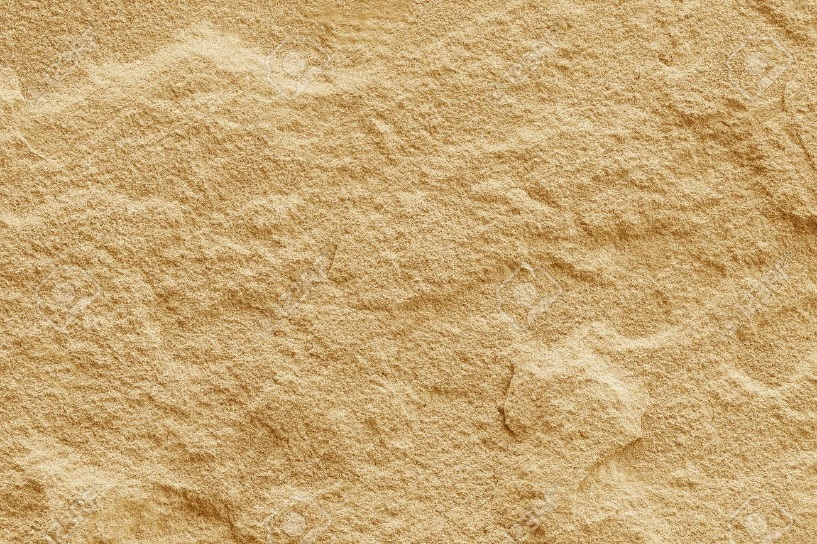 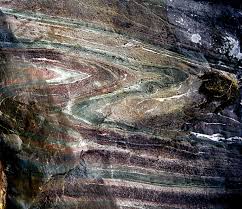 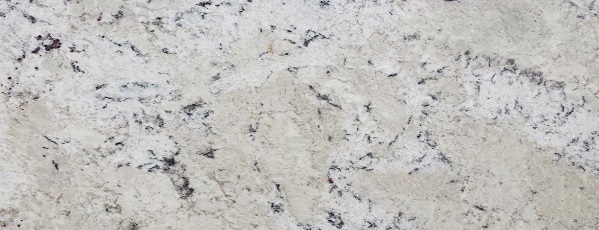 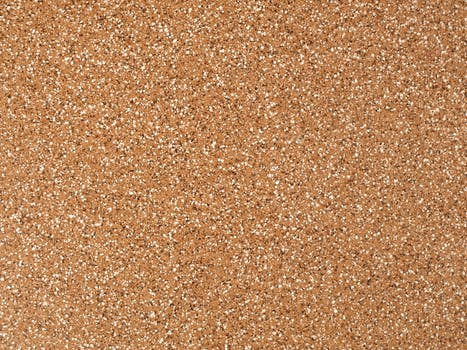 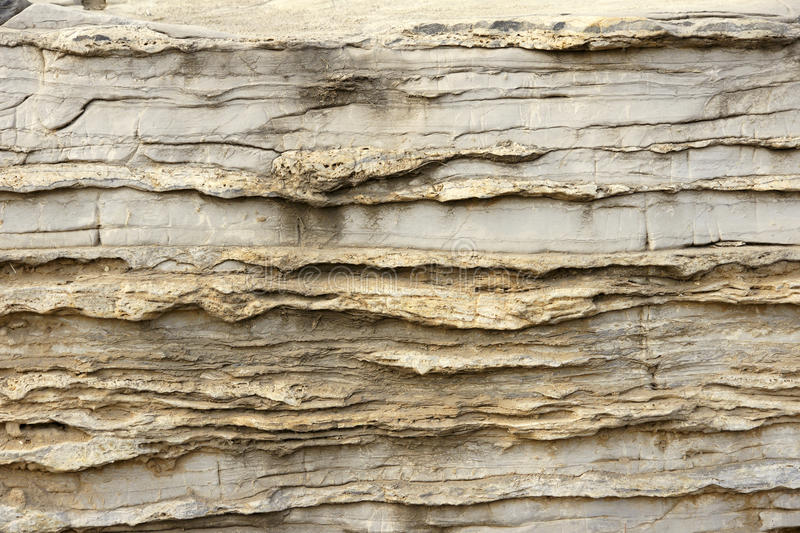 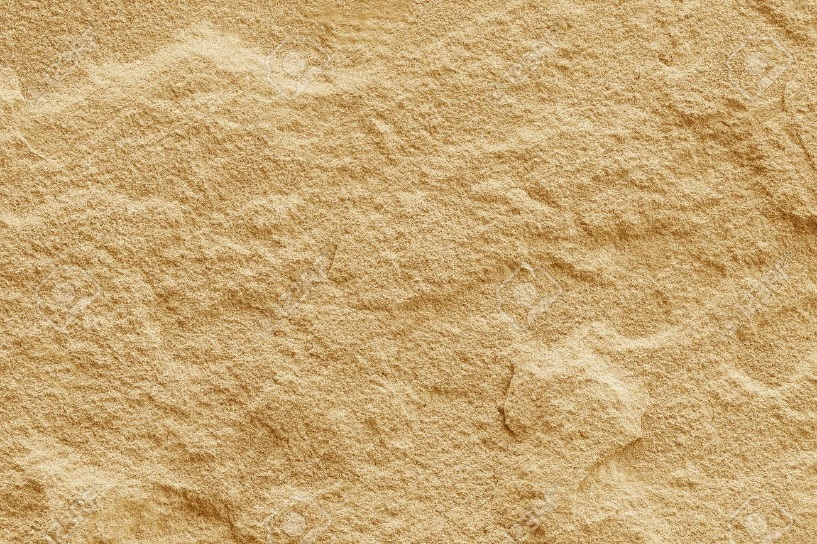 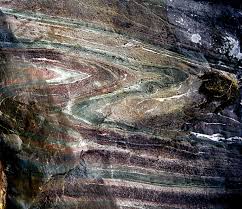 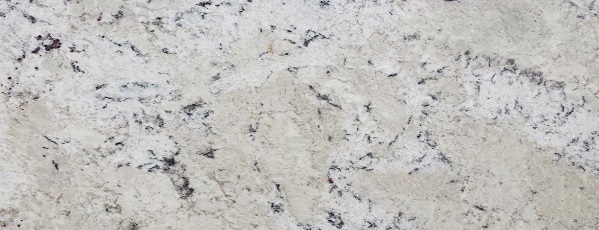 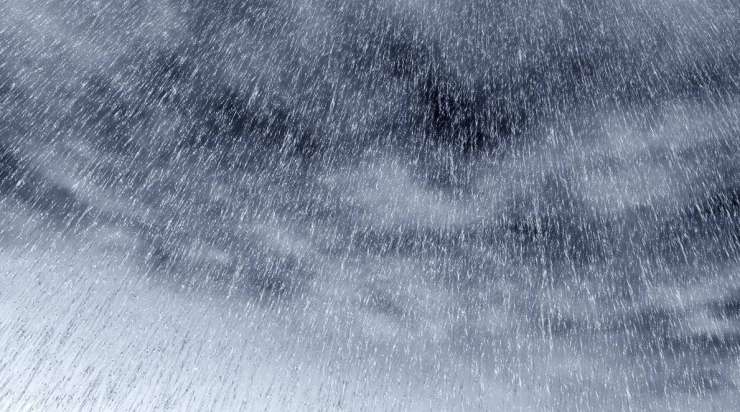 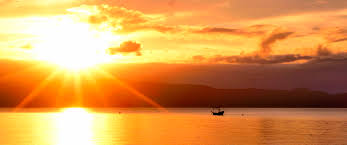 continued weathering and erosion
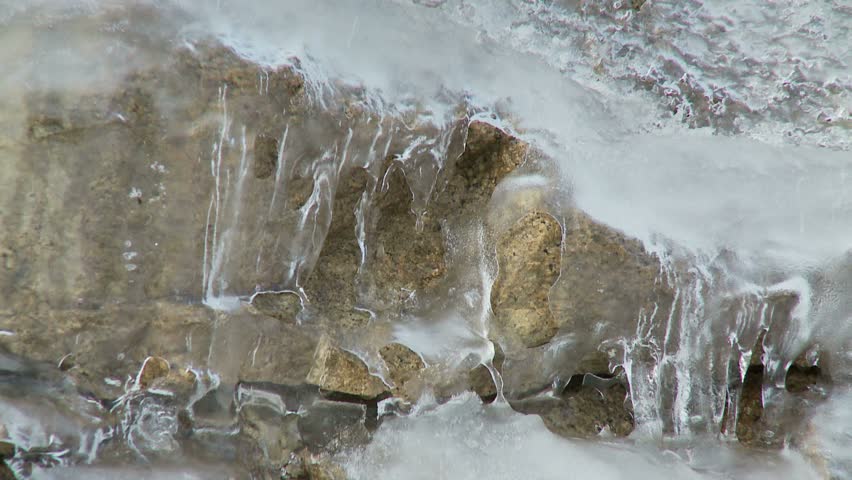 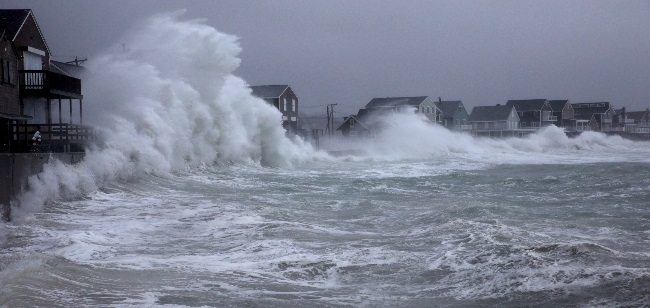 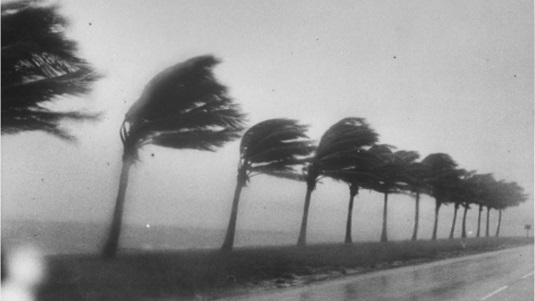 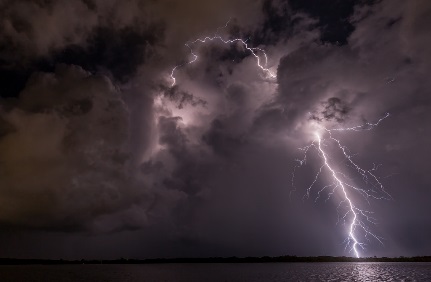 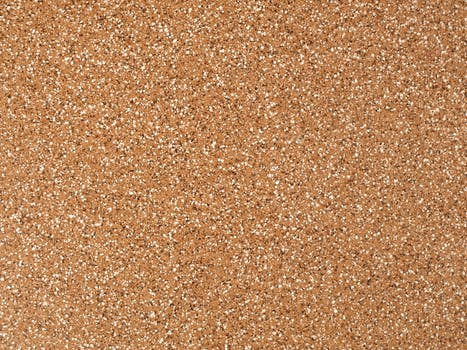 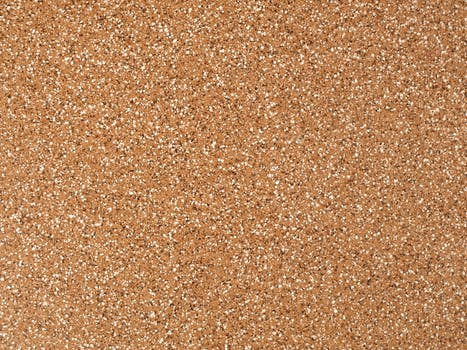 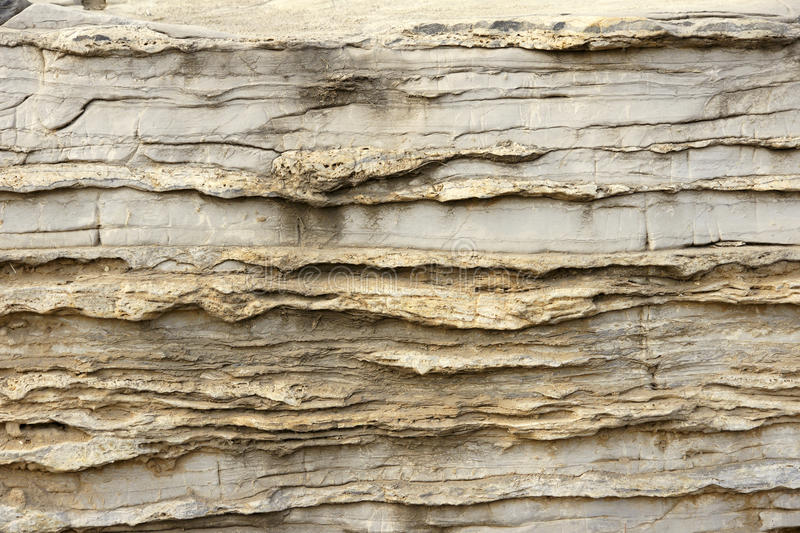 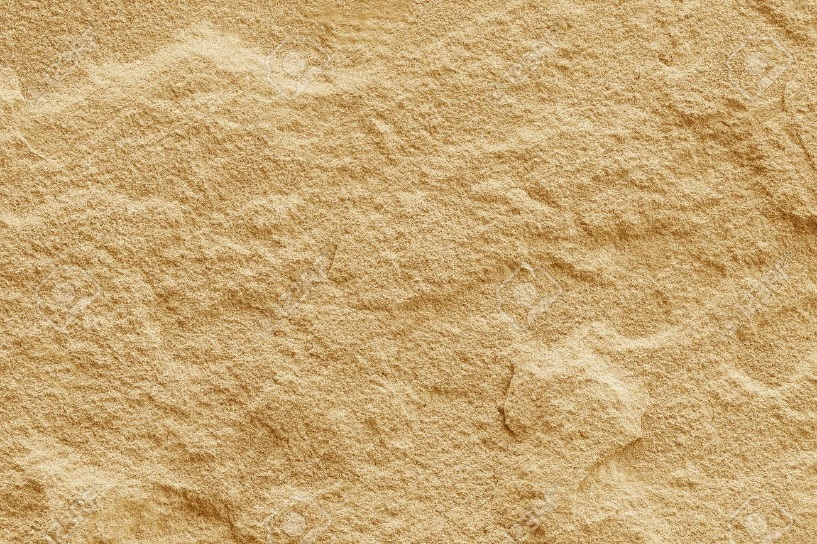 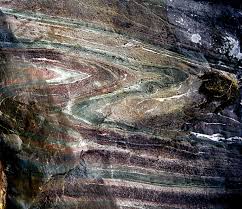 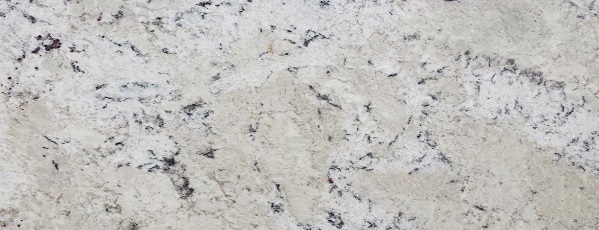 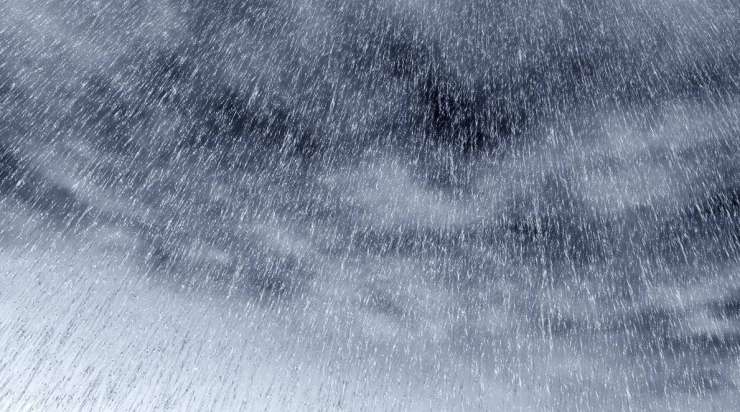 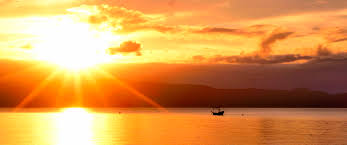 continued weathering and erosion
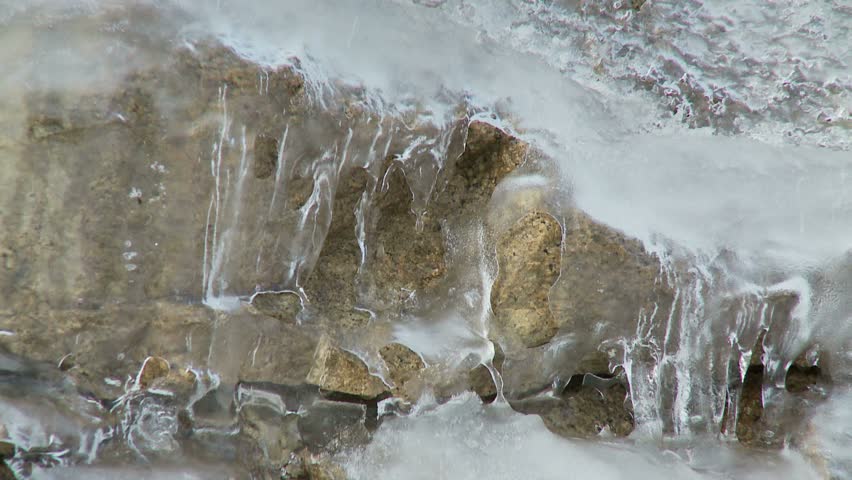 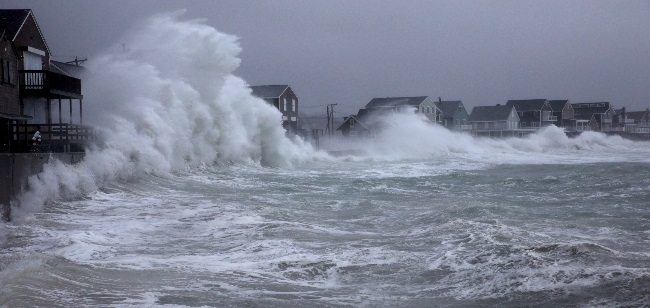 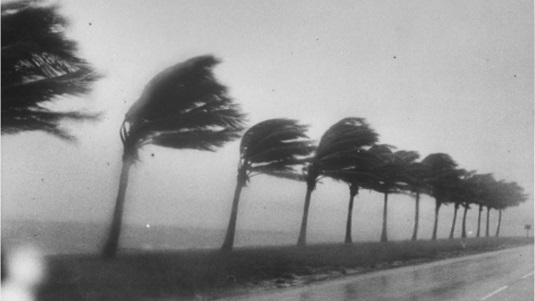 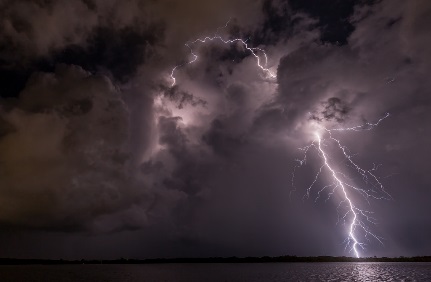 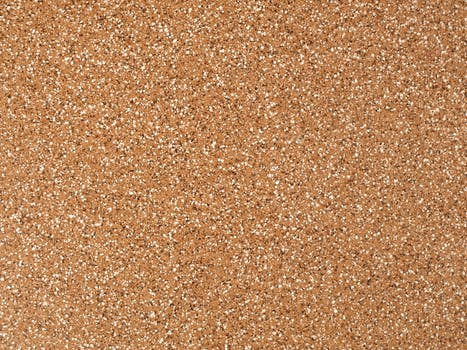 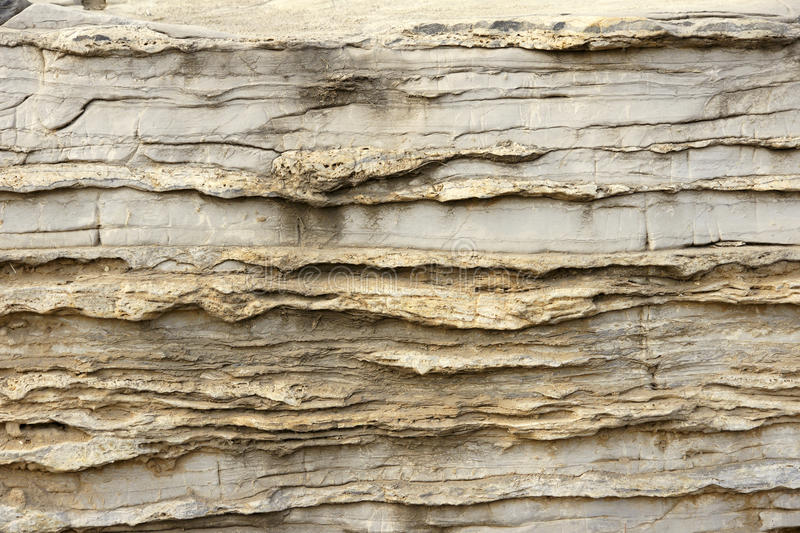 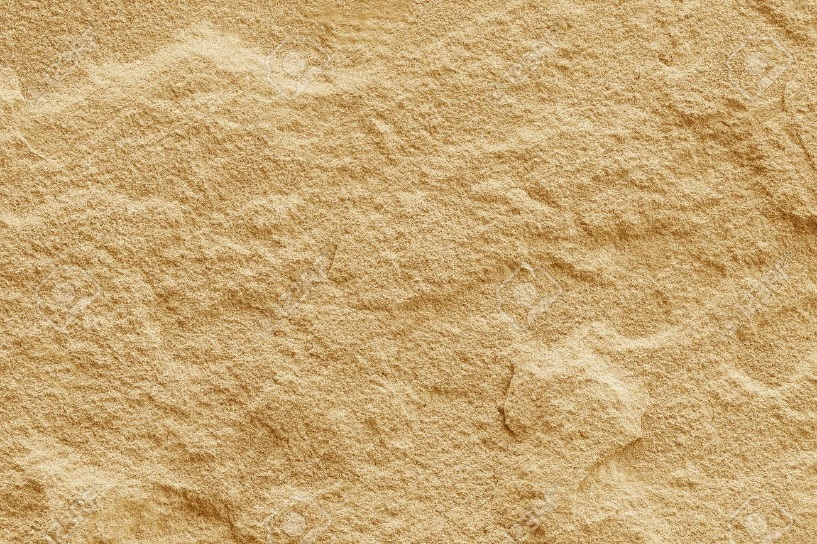 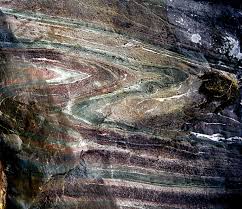 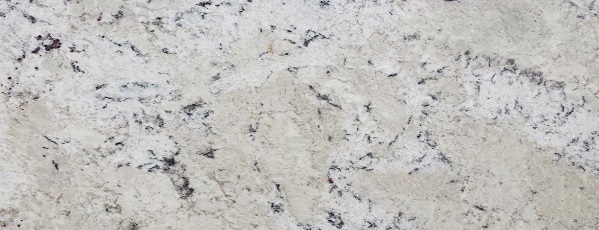 4 billion 
years ago
today
water can collect here….
a river might form….
moving water…
more erosion
270 million years ago
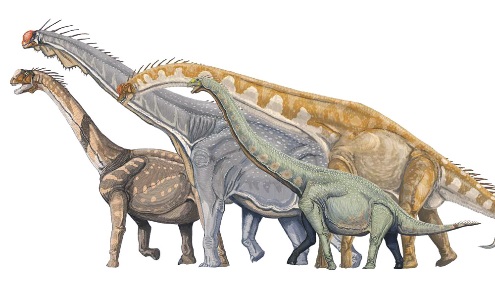 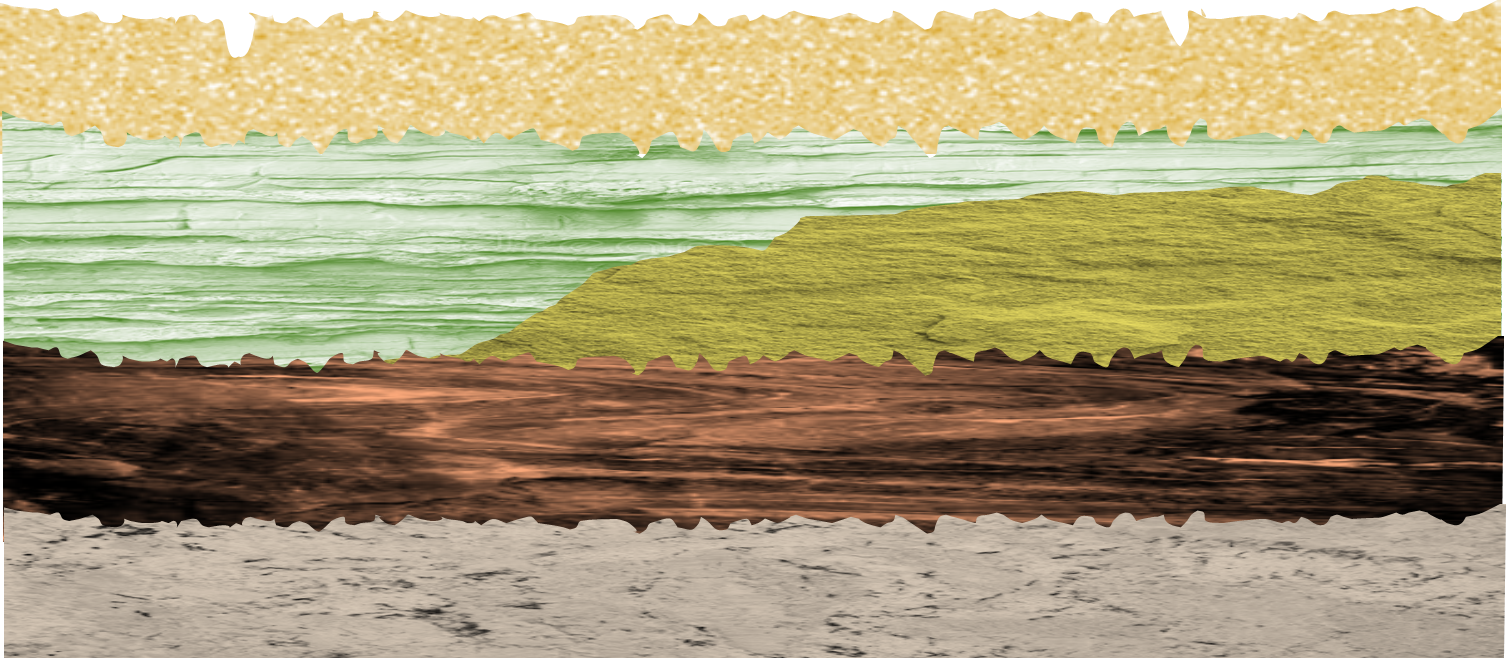 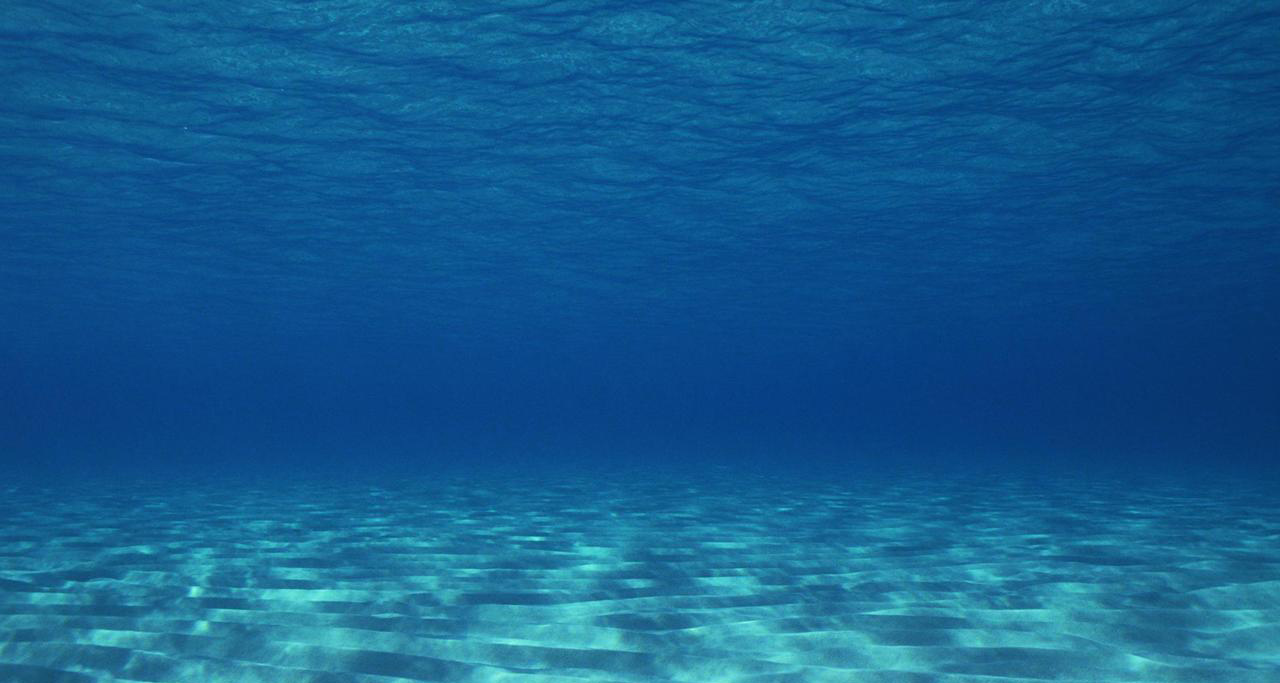 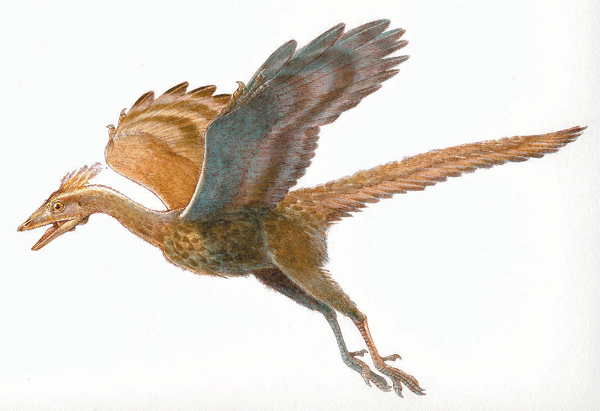 water can collect here….
a river might form….
moving water…
more erosion
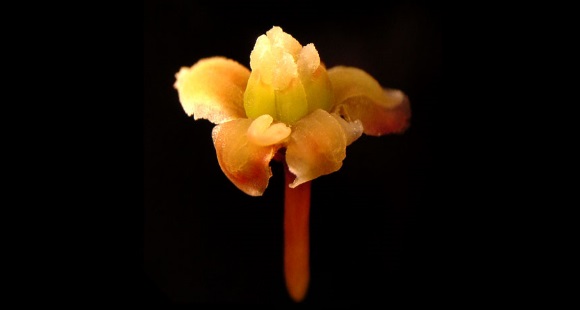 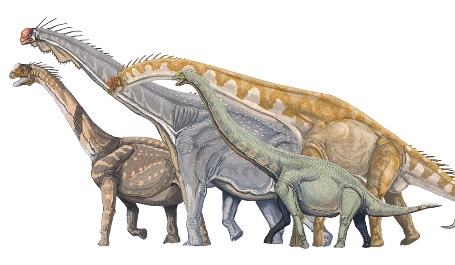 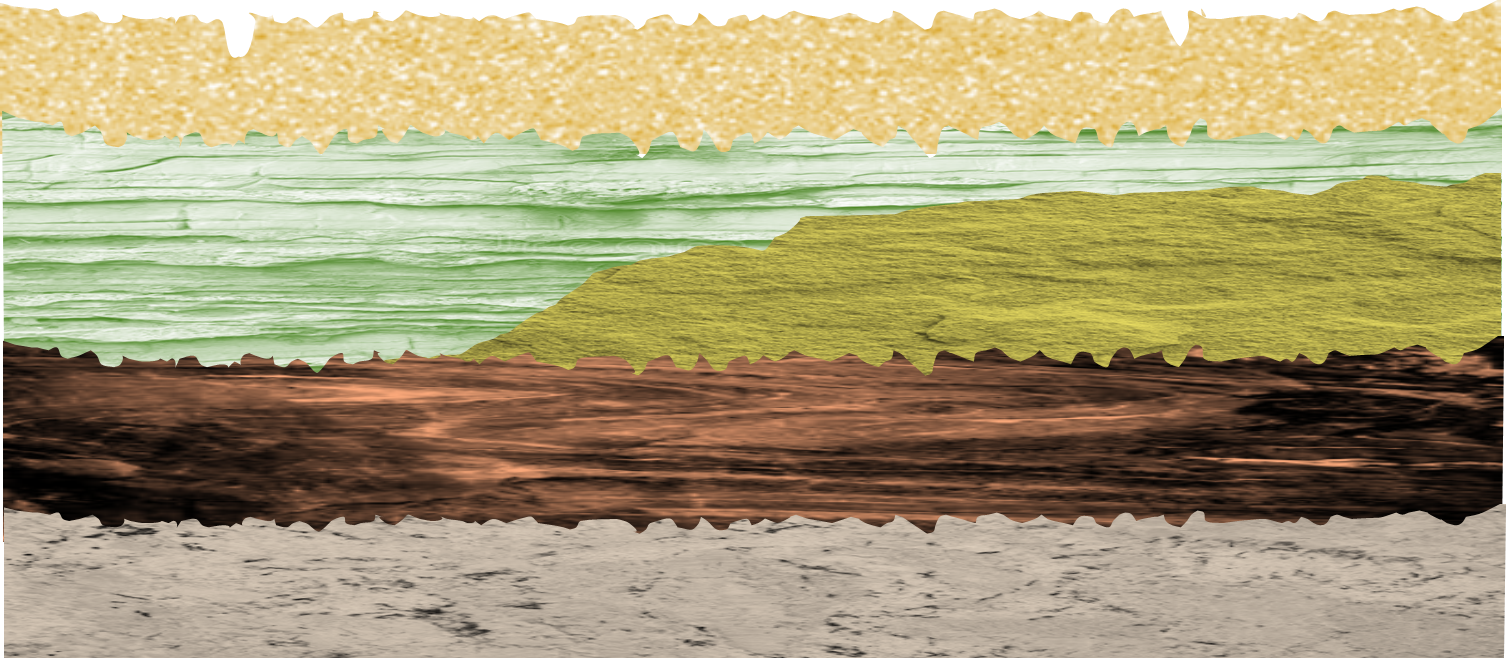 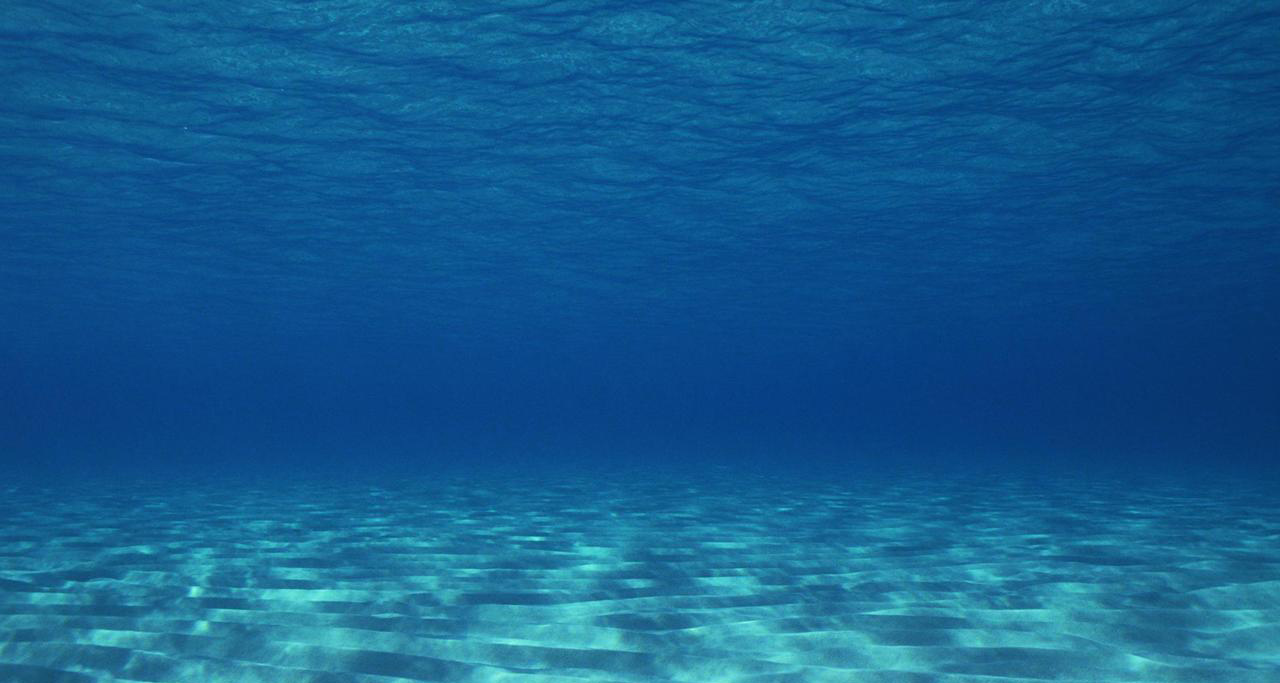 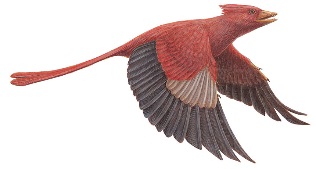 4 billion 
years ago
today
water can collect here….
a river might form….
moving water…
more erosion
65 million years ago
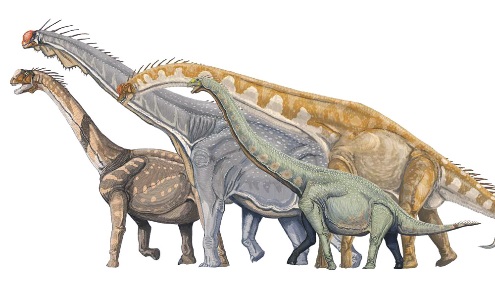 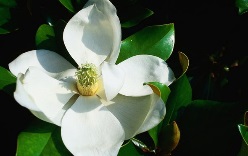 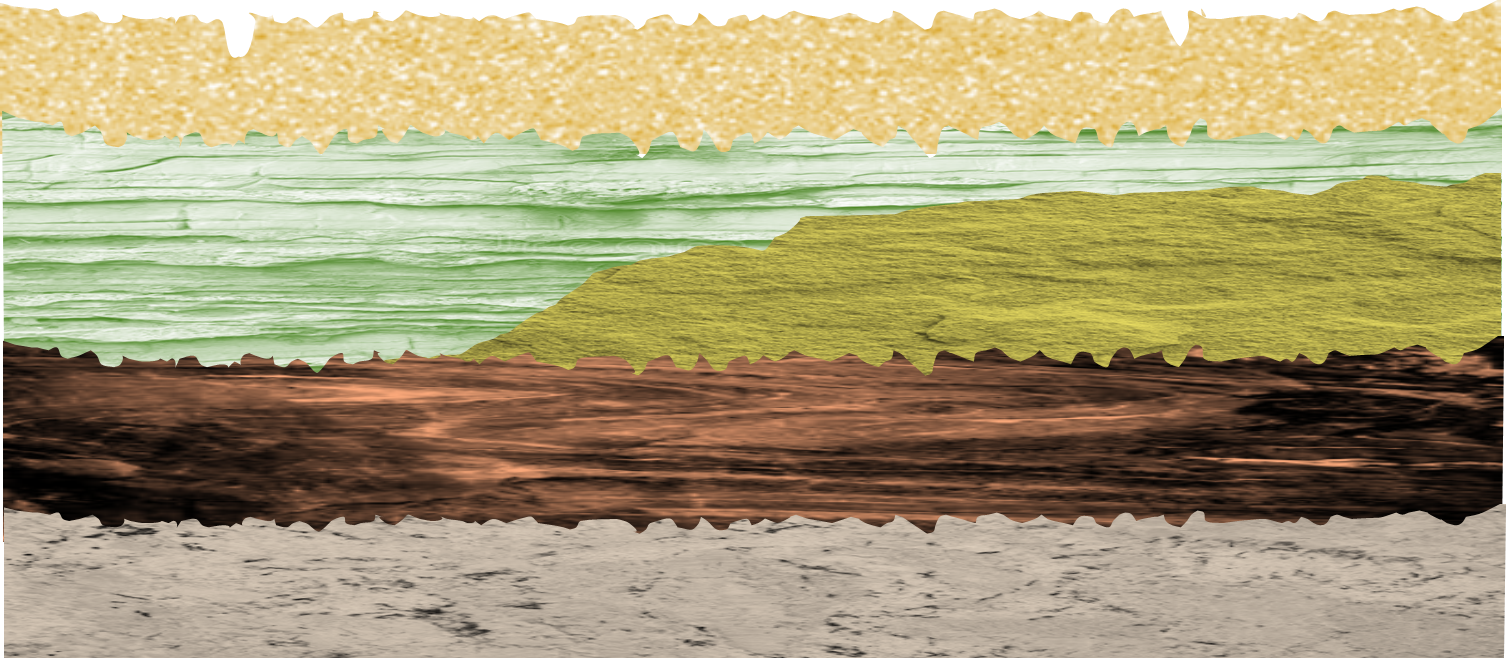 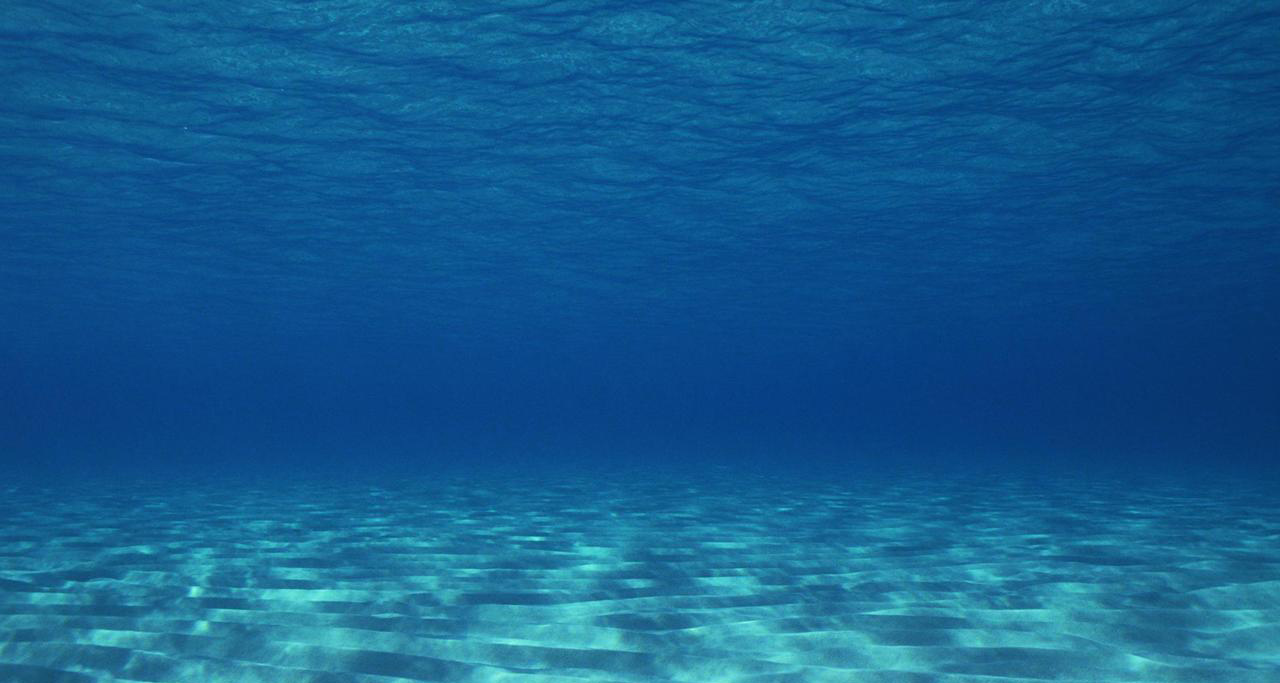 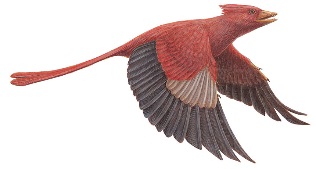 4 billion 
years ago
today
water can collect here….
a river might form….
moving water…
more erosion
14 million years ago
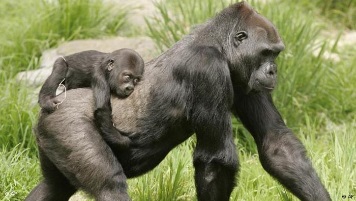 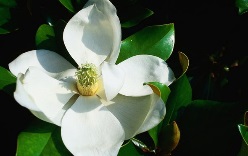 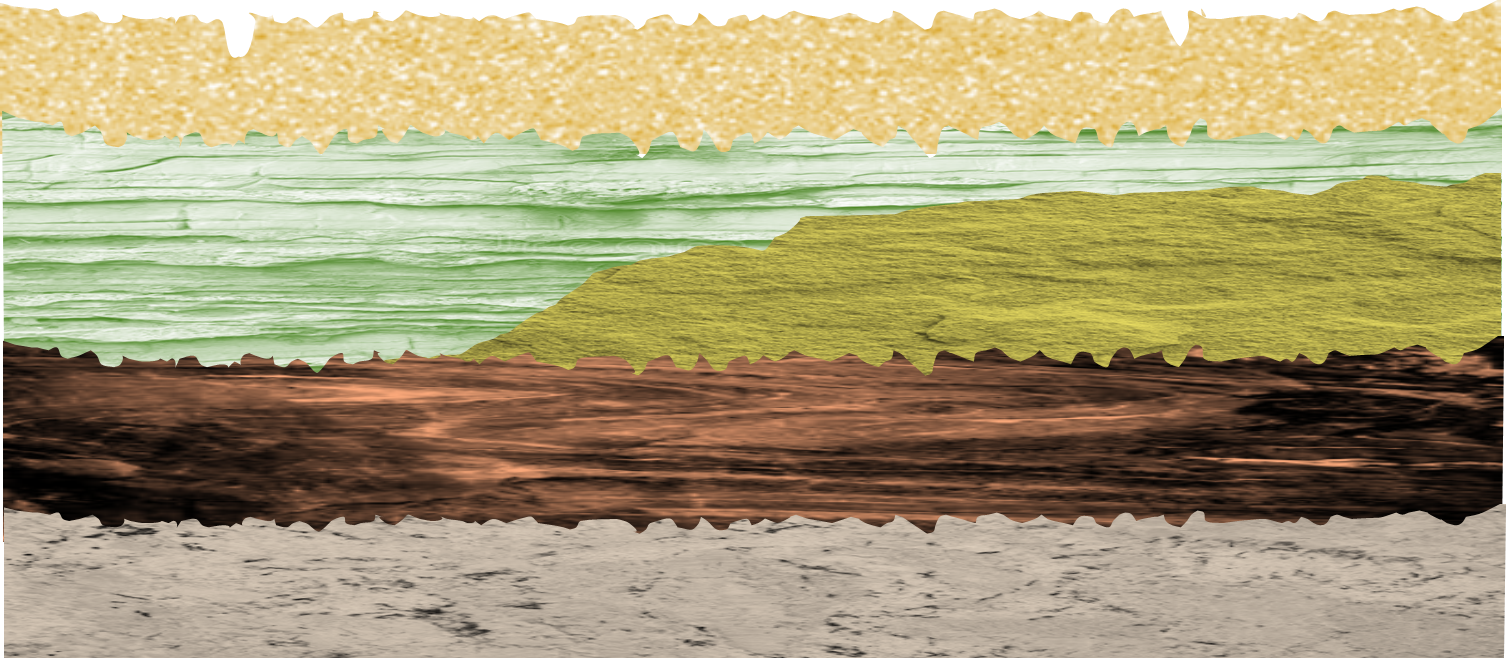 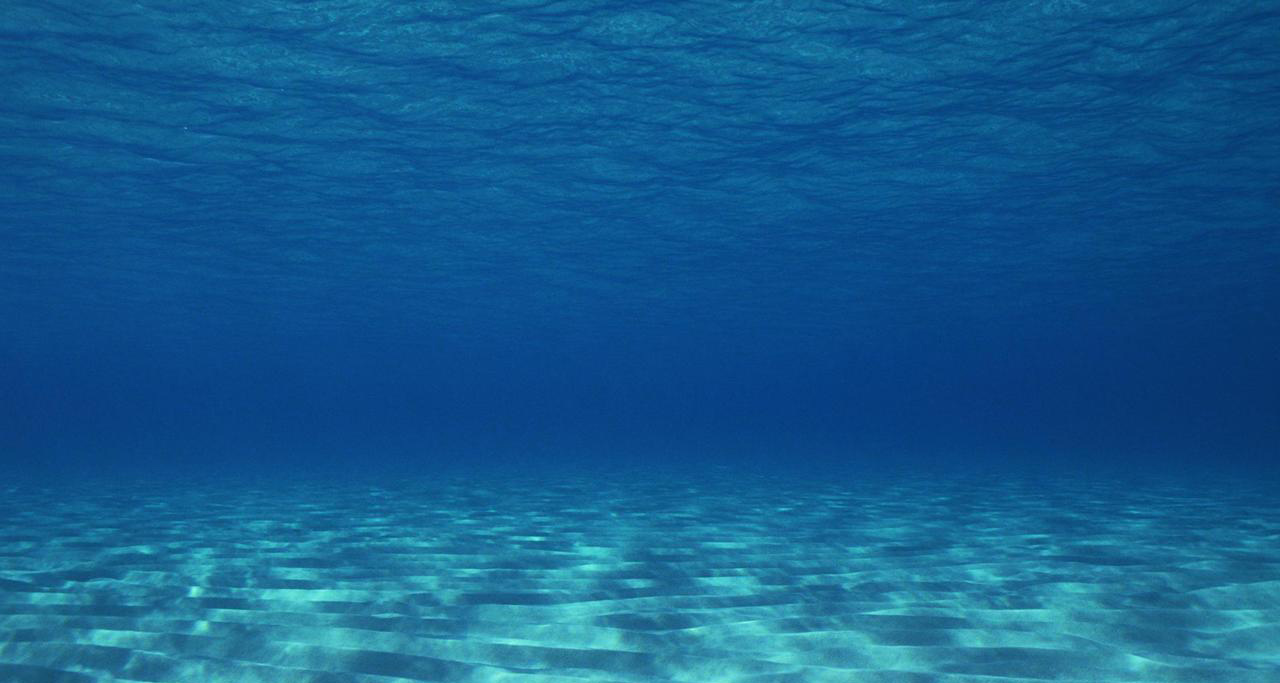 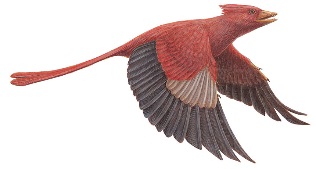 4 billion 
years ago
today
water can collect here….
a river might form….
moving water…
more erosion
100,000 years ago
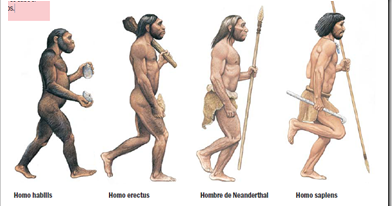 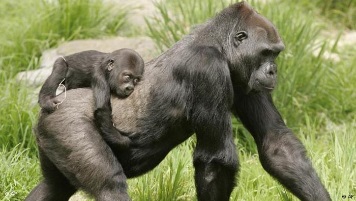 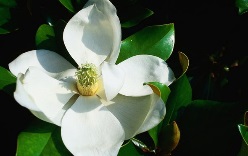 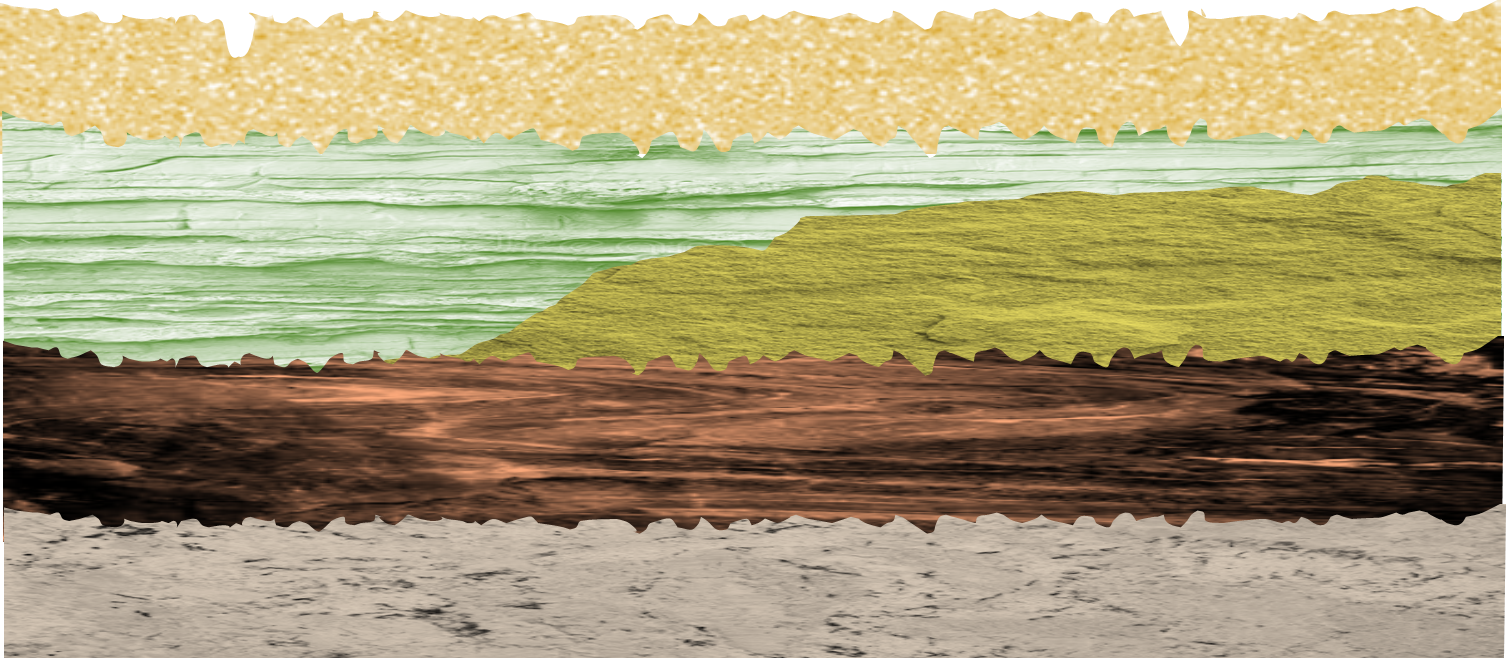 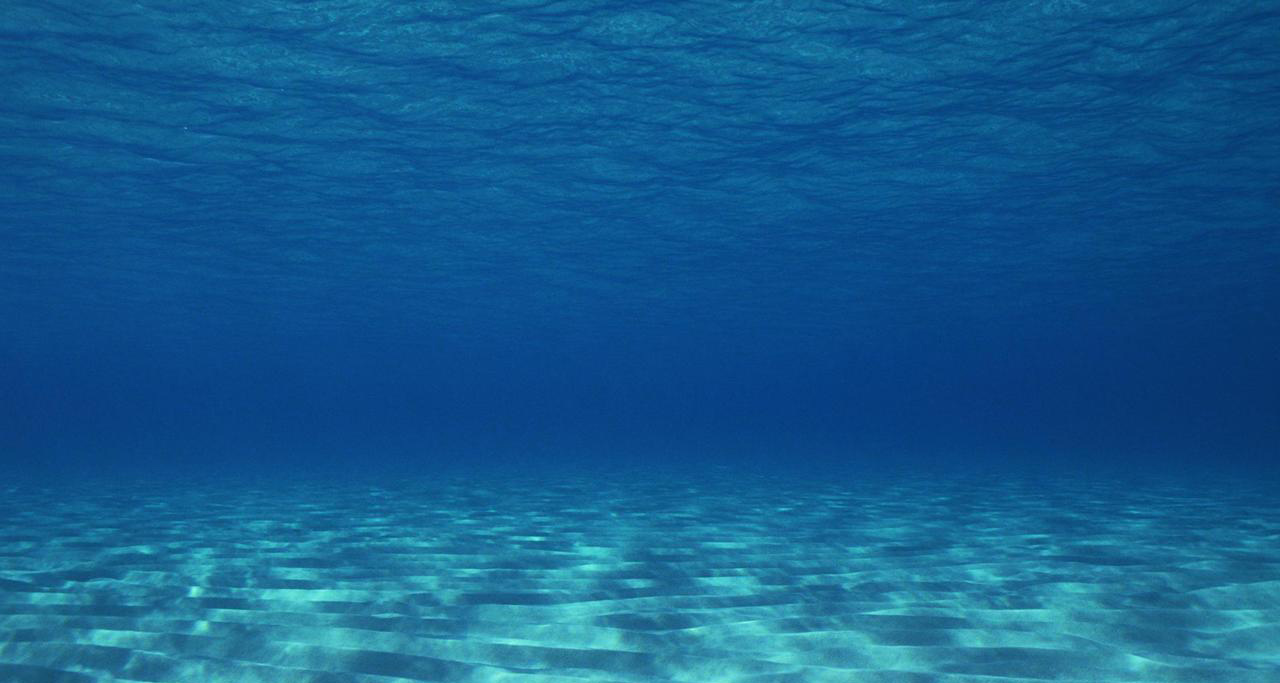 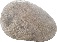 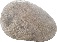 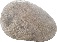 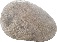 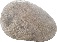 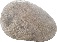 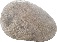 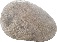 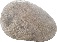 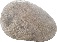 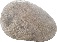 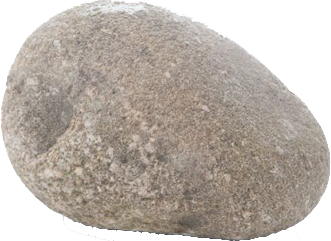 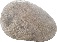 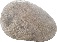 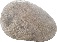 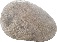 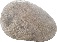 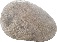 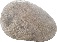 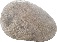 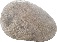 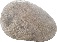 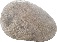 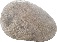 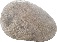 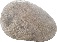 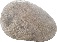 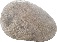 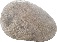 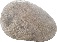 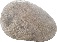 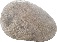 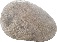 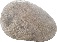 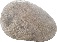 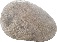 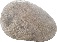 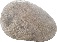 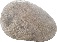 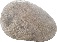 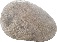 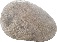 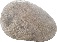 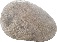 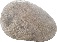 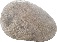 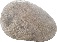 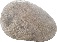 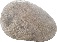 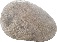 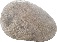 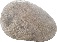 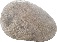 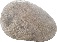 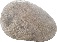 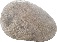 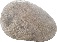 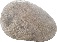 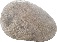 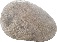 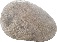 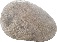 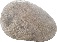 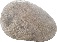 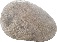 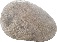 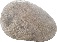 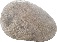 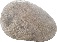 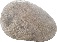 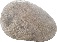 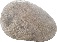 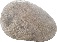 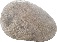 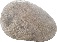 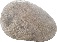 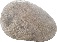 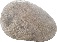 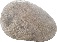 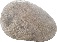 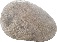 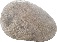 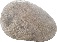 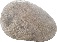 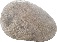 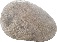 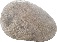 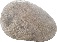 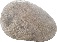 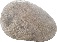 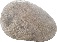 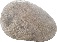 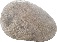 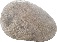 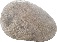 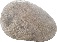 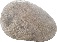 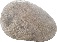 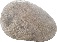 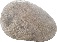 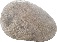 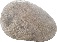 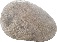 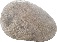 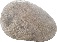 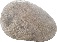 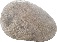 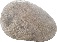 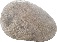 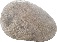 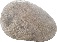 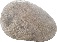 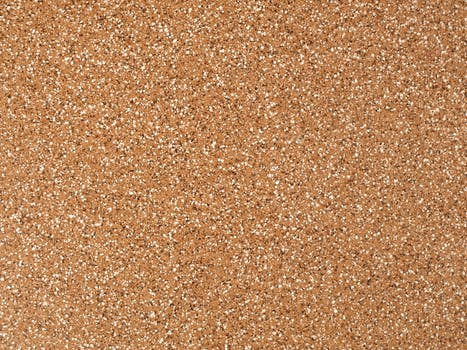 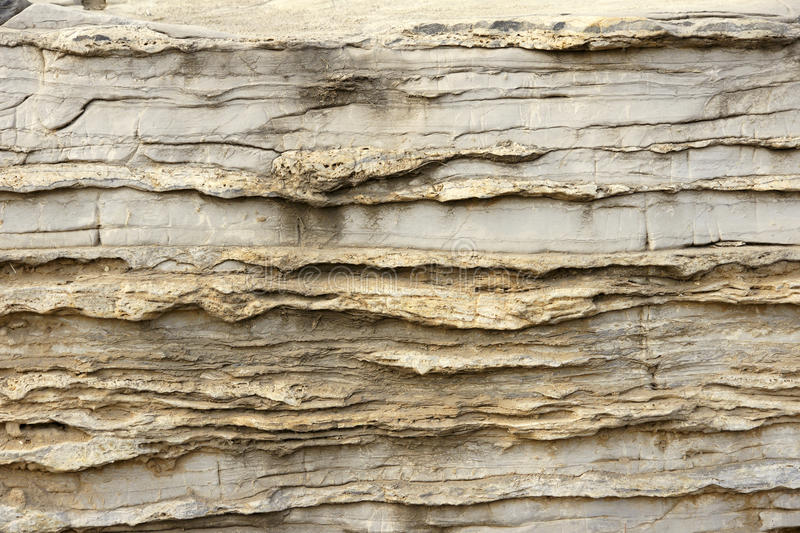 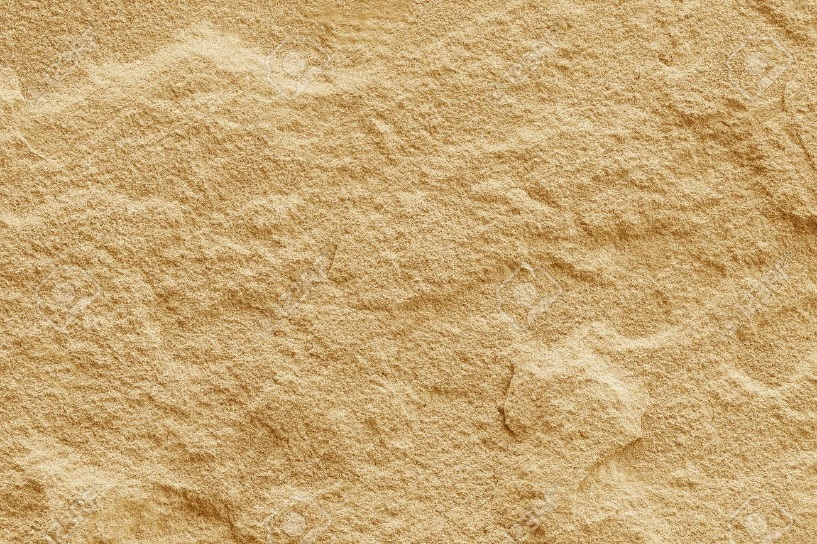 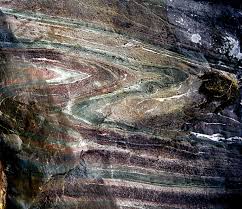 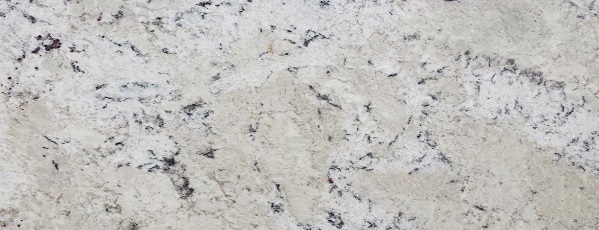 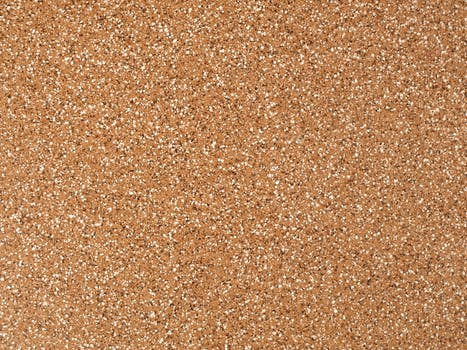 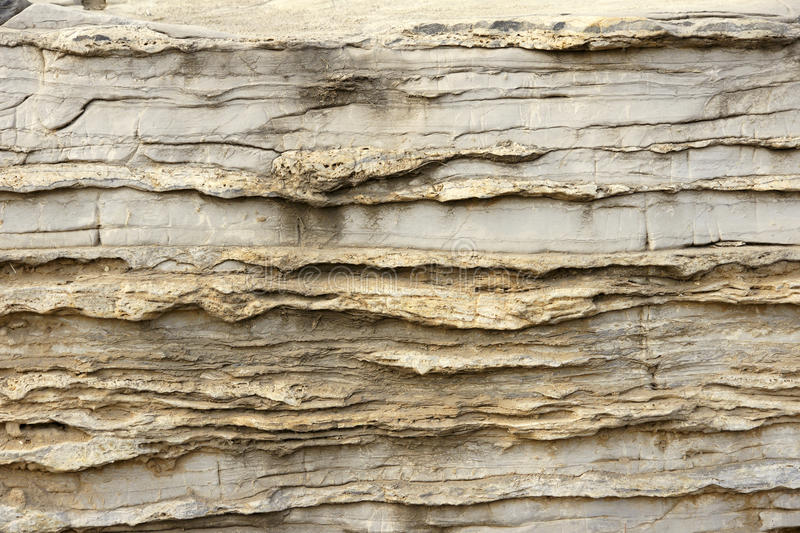 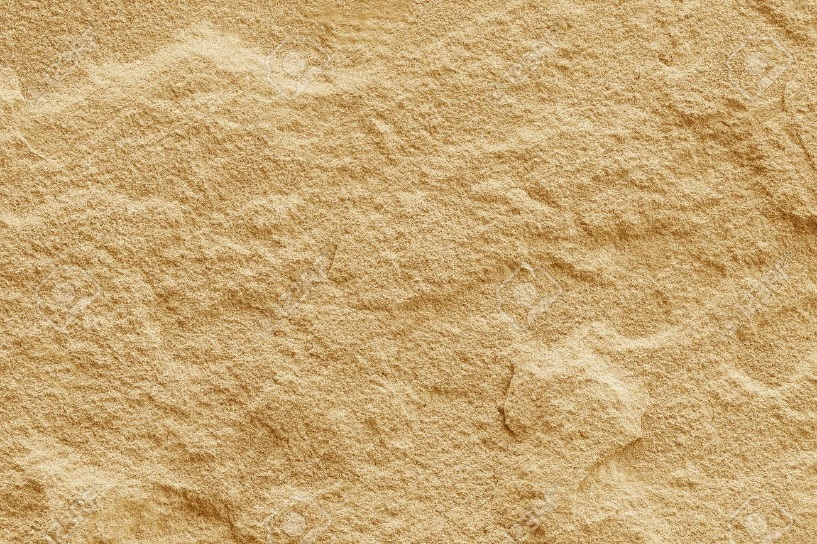 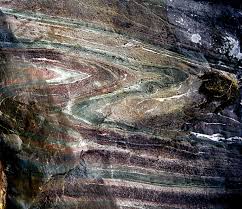 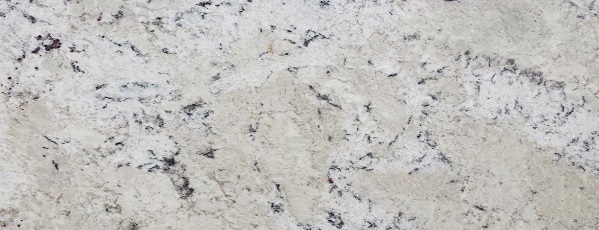 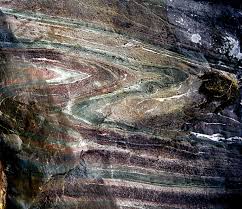 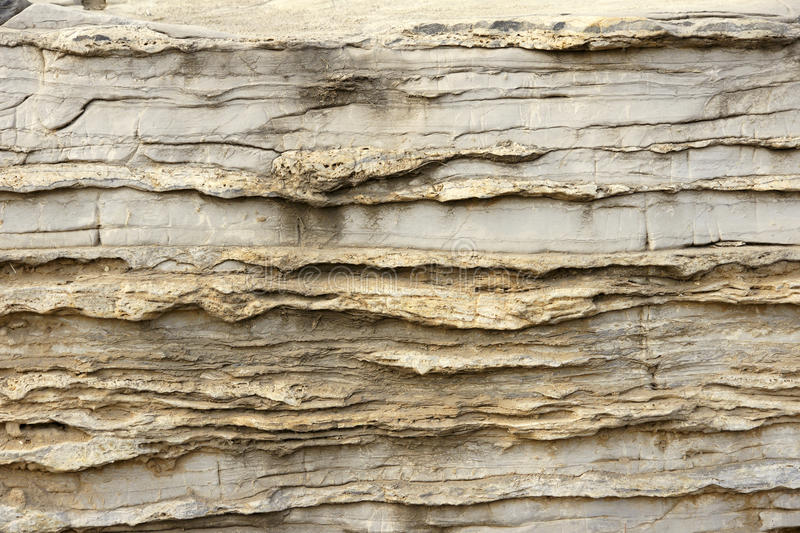 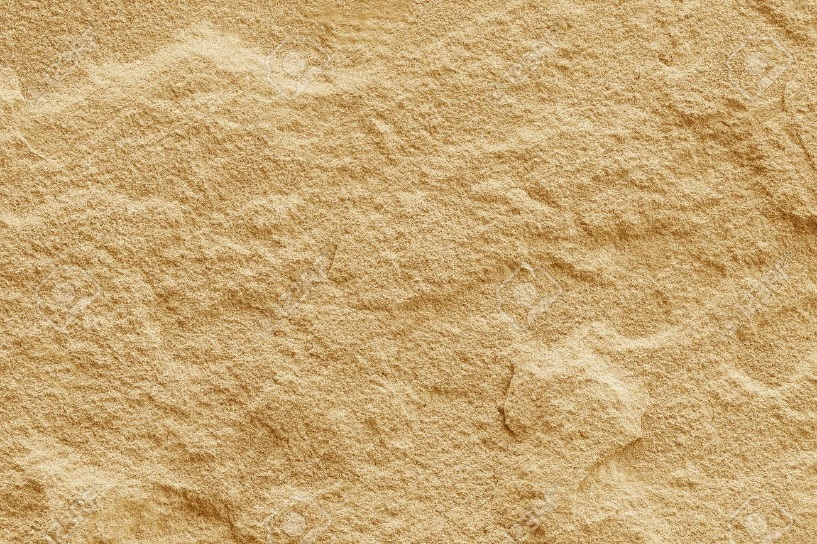 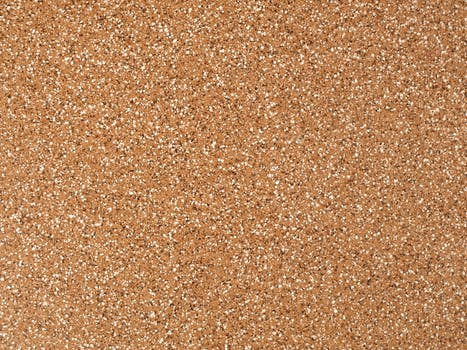 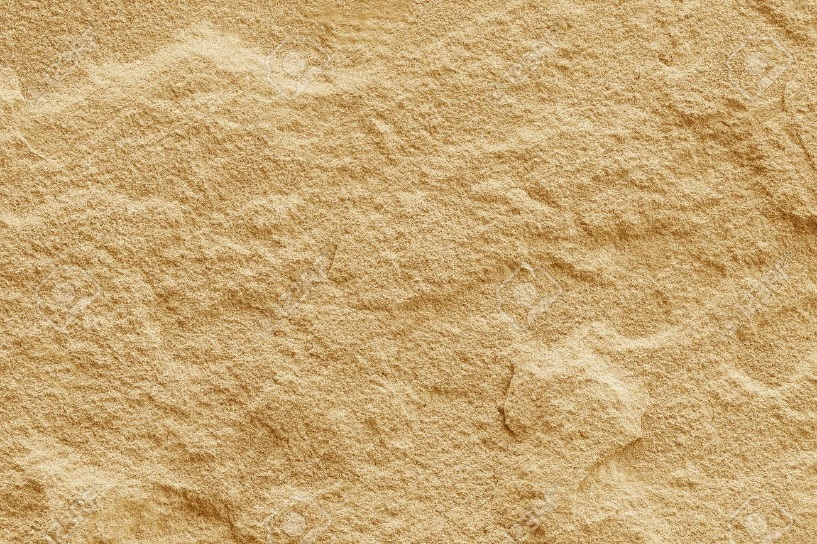 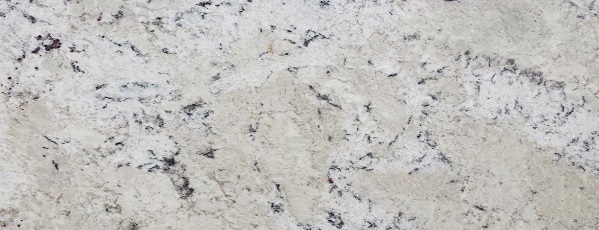 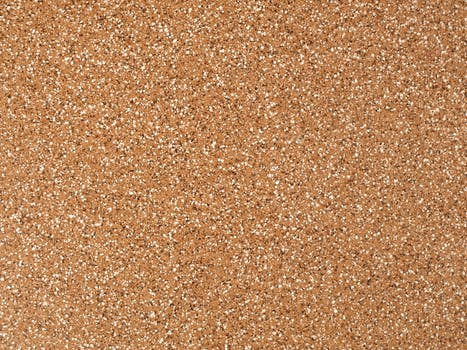 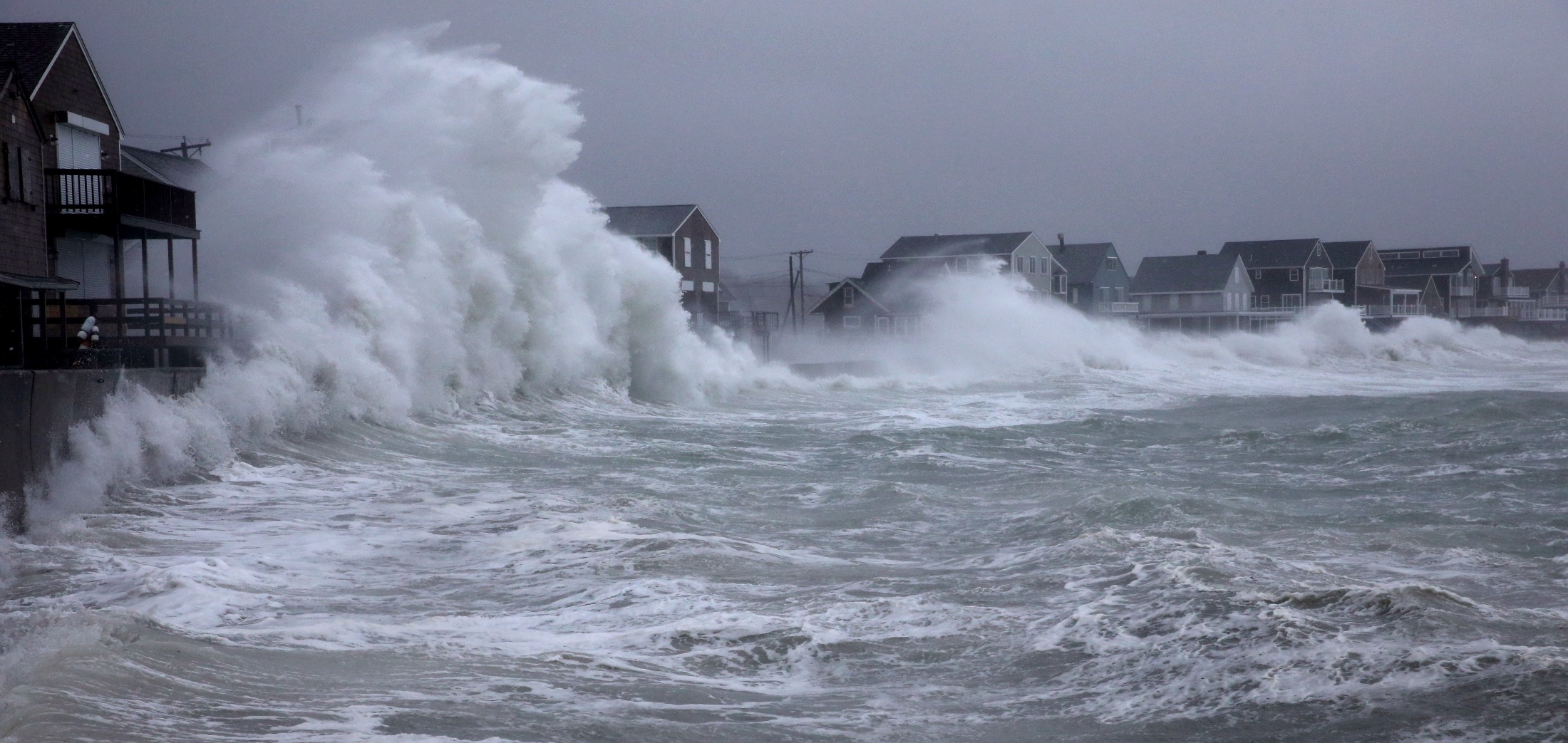 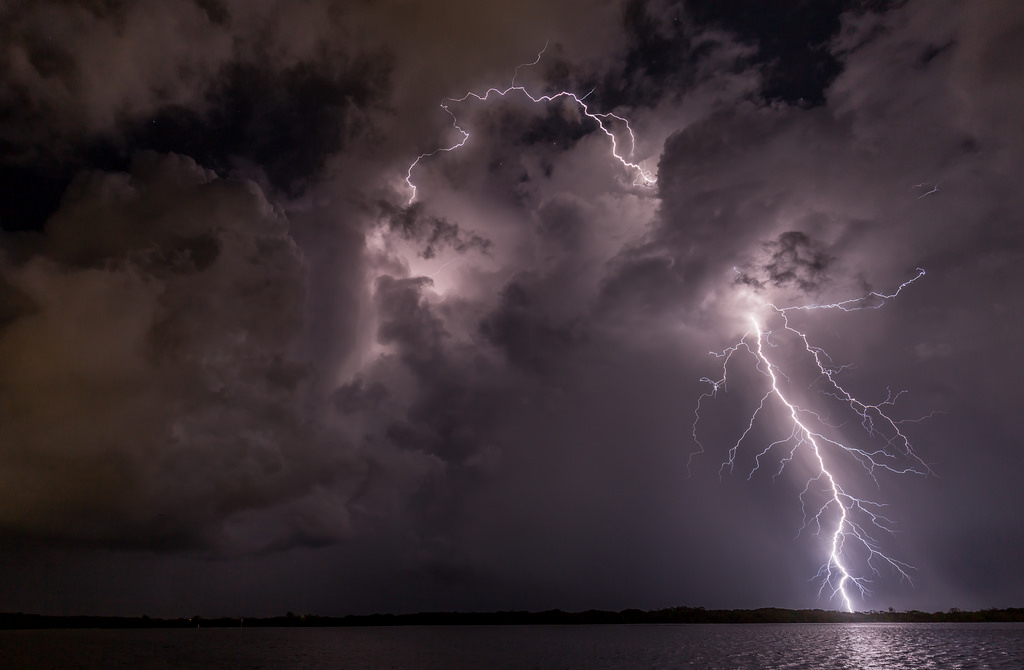 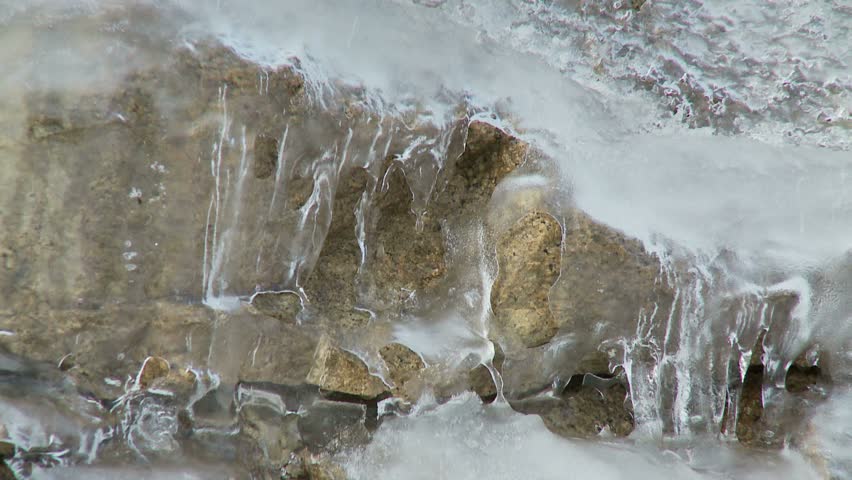 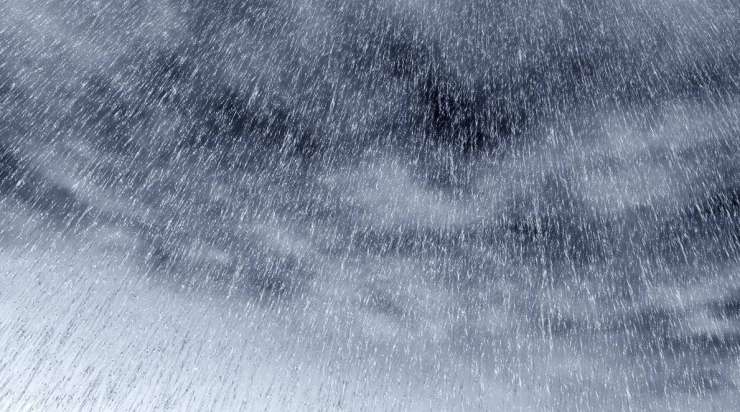 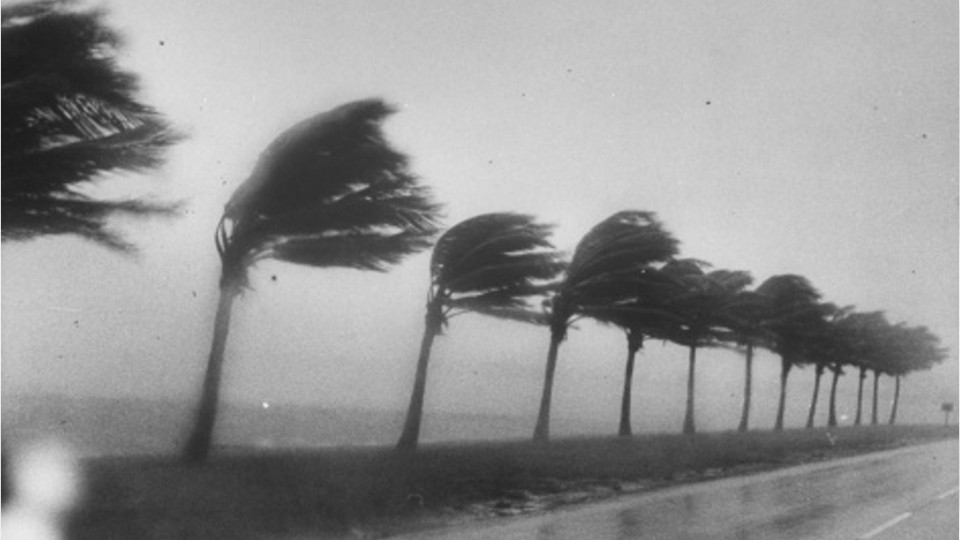 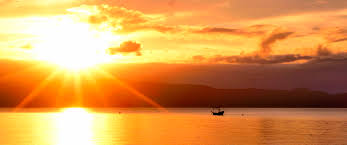 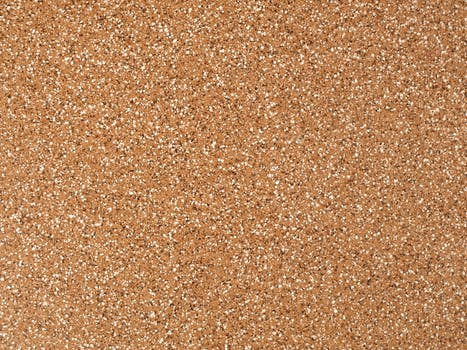 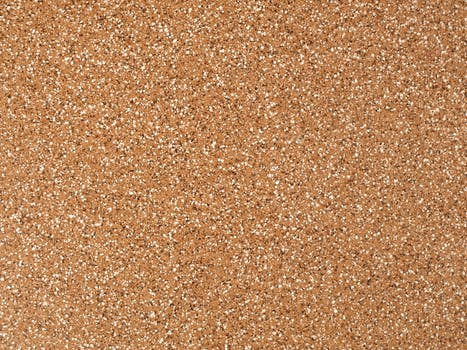